Bei einer Familie in Deutschland
On an exchangeHABEN vs SEIN present (all personsSie (you, formal) vs duSSC [u] vs [ü]
Ich besuche Mia und Wolf in Deutschland! 
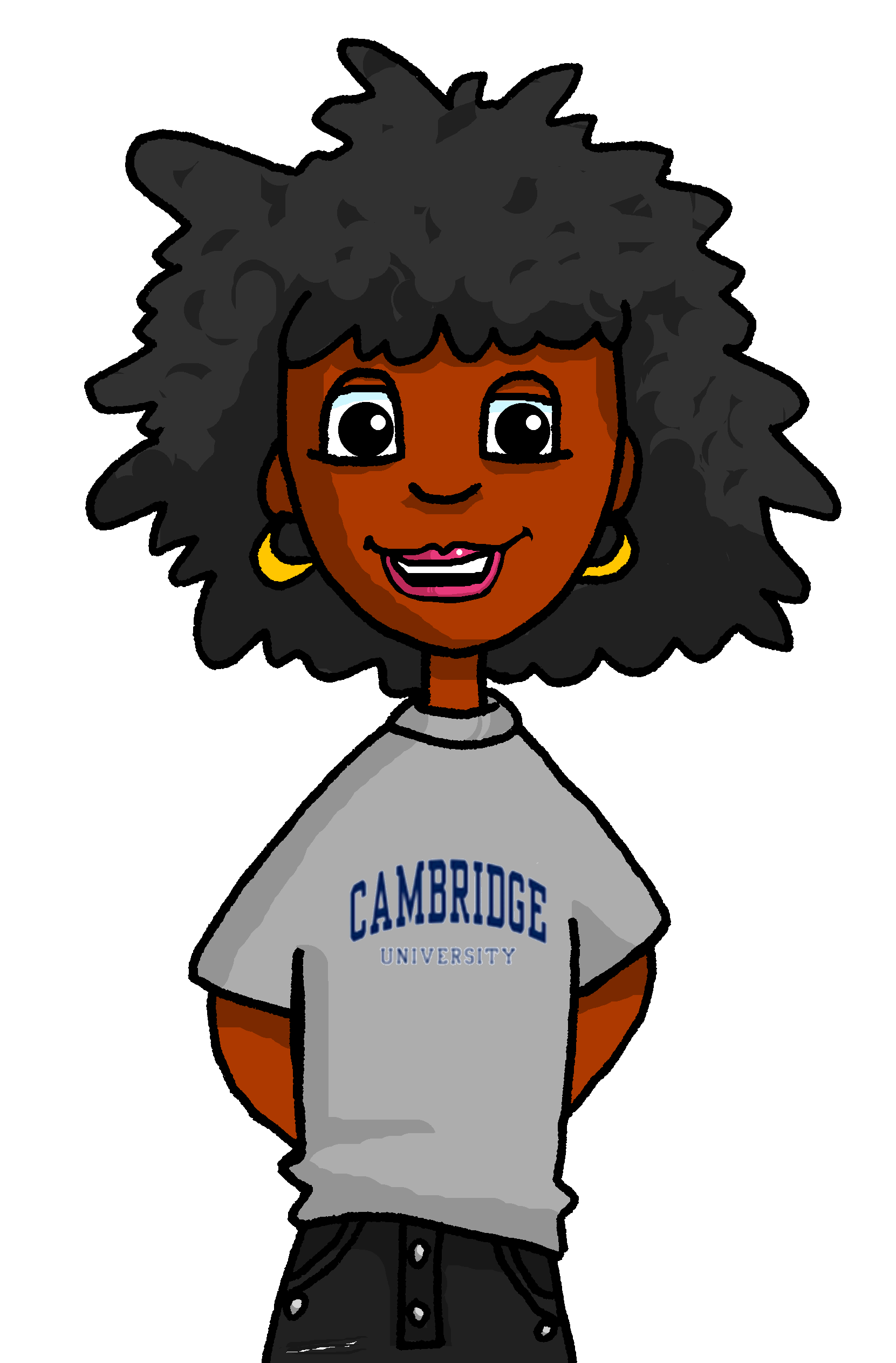 Y8 German 
Term 1.1 – Week 3 - Lesson 5Natalie Finlayson / Rachel Hawkes
Artwork: Steve Clarke

Date updated: 31/08/23
[Speaker Notes: Artwork by Steve Clarke.  All additional pictures selected are available under a Creative Common license; no attribution required.
Note: All words listed below for this week’s learning (new and revisited sets) appear on all three Awarding Organisations’ word lists, with the following exceptions: i) Edexcel list does not have angenehm, springen.
Learning outcomes (lesson 1):
Revision of SSCs [u] and [ü]
Revision of present tense forms of haben and sein (all persons)
Introduction of pronoun Sie

Word frequency (1 is the most frequent word in German): 
8.1.1.3 (introduce) gefunden [103] Sie [10] Bad [1577] Brief [813] Hunger [2097] Kaffee [1299] Küche [960] Lust [1407] Schmerz [1483] Wohnung [418] müde [2000] noch1 [33] oben [100] unten [590]
7.3.2.6 (revisit) Bahnhof [1953] Fluss [1551] Karte1 [1191] an1 [19] zwanzig [1030] dreißig [1456] dreizehn [3429] sechzehn [2859] siebzehn [3345] zweiundzwanzig [79/2/1032] einunddreißig [5/2/1458] 
7.3.1.3 (revisit) fallen [278] springen [1468] Geschäft1 [663] Kino [1825] Konzert [1721] Markt [508] Museum [1360] Party [3634] Stadt [186] Straße [355] angenehm [1748] in [4], auf1 [17]
Source: Jones, R.L. & Tschirner, E. (2019). A frequency dictionary of German: core vocabulary for learners. Routledge]
hören / schreiben
Phonetik
u
u
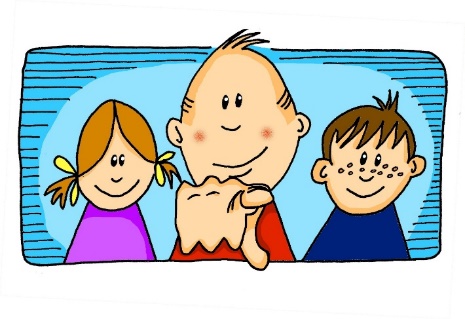 du
Punkt
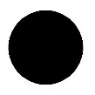 ü
ü
fünf
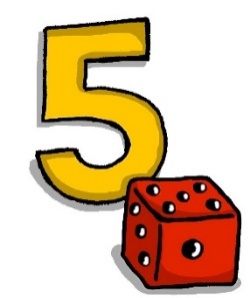 Tür
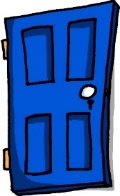 [Speaker Notes: Timing: 10 minutes (4 slides)Aim: To introduce/consolidate SSC long and short [u] and [ü]Procedure:1. Present the letter(s) and say the [u] sound first, on its own. Students repeat it with you.2. Bring up the source word ”du” on its own, say it, students repeat it, so that they have the opportunity to focus all of their attention on the connection between the written word and its sound.
3. A possible gesture for this would be to point out directly in front of you.
4. Repeat for the other three source words, with gesture suggestions as follows:short [u]  - mime putting a full stop with your index finger in the air (point away from yourself, with a quick jabbing motion).long [ü] – hold both hands touching in front of your body, palms facing inward, thumbs to the ceiling. Then, with the right hand, mime a door opening by drawing it away from the left so that it finishes at a right angle, like a fully open door.
short [ü] - hold up your right hand, five digits spread apart.
Word frequency (1 is the most frequent word in German): du [52]; Punkt [427] Tür [400] fünf [272]
Source:  Jones, R.L. & Tschirner, E. (2019). A frequency dictionary of German: core vocabulary for learners. Routledge]
lesen / sprechen
Mütter und Brüder
[u]
As you know, German vowels can be long or short.

Vowels followed by more than one consonant are short.

Other vowels are long.


Two important nouns Mutter and Bruder form their plurals by changing [u]  [ü].
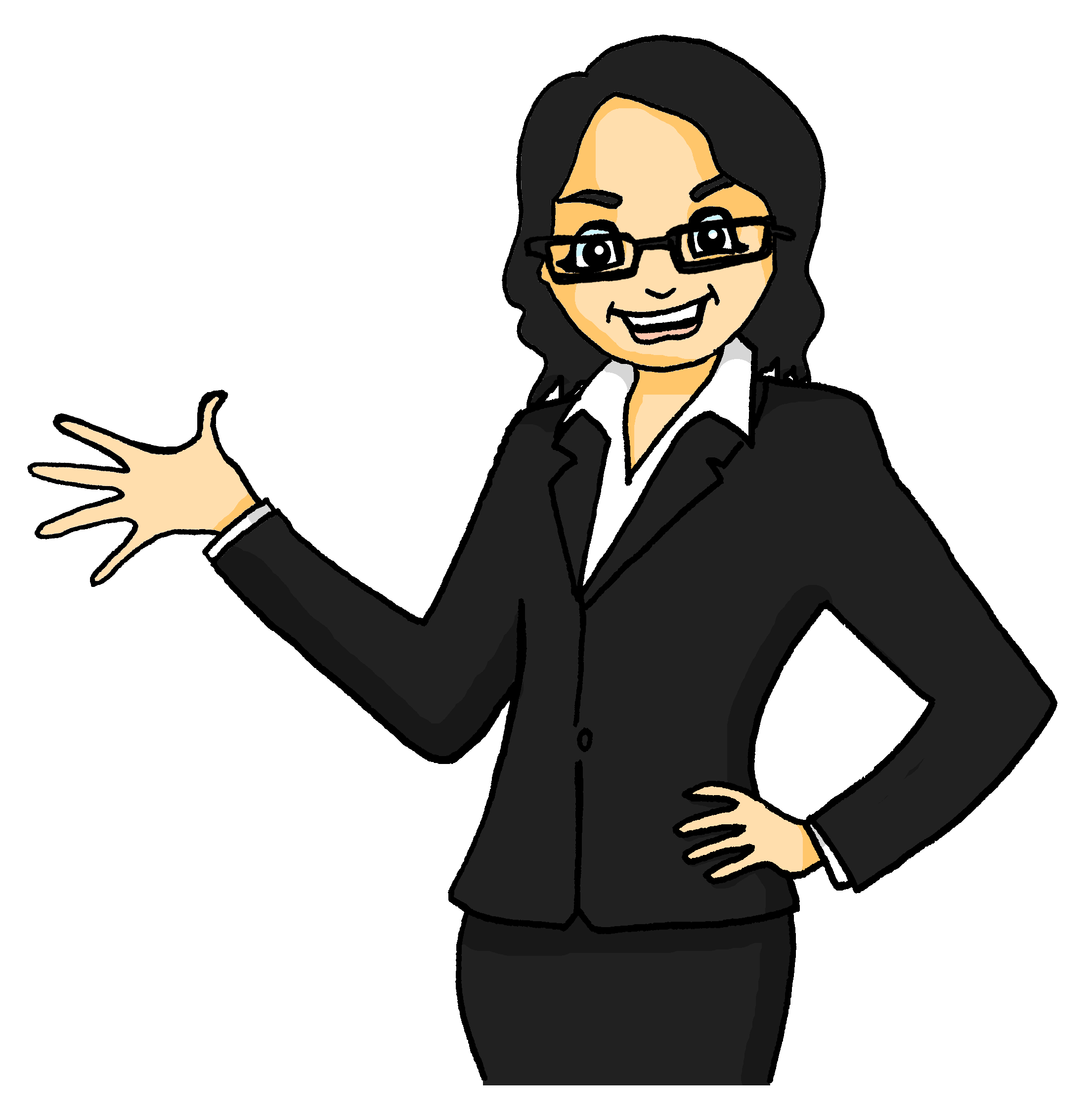 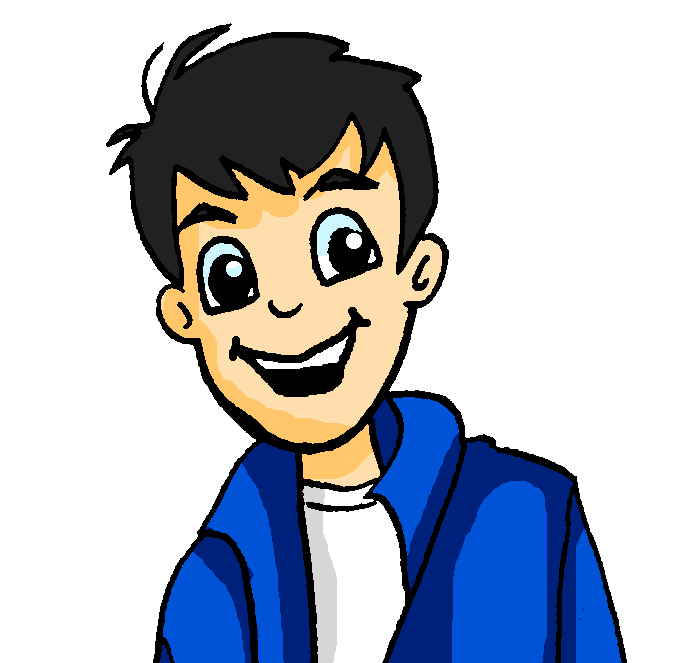 Bruder
Mutter
long
short
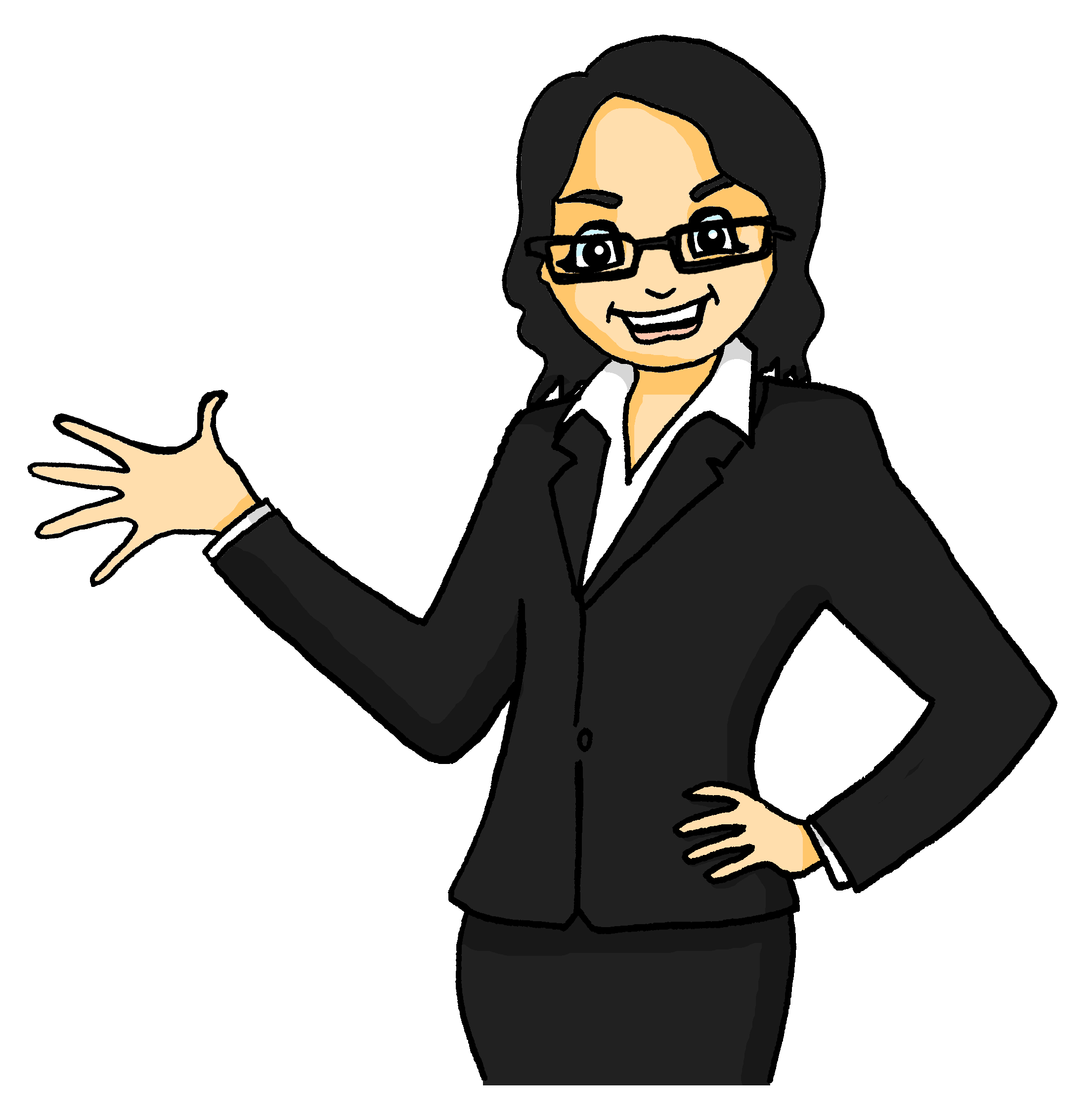 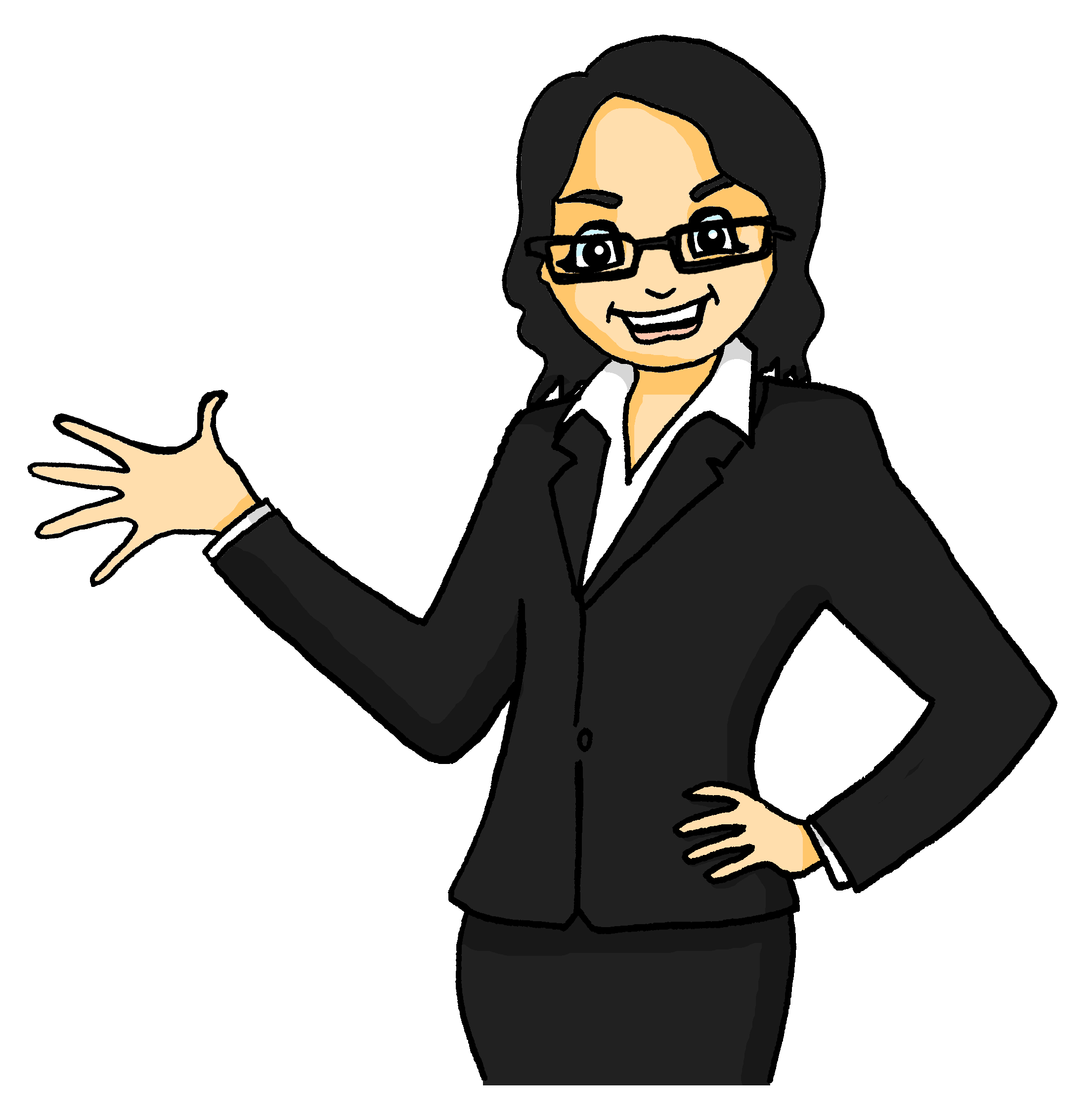 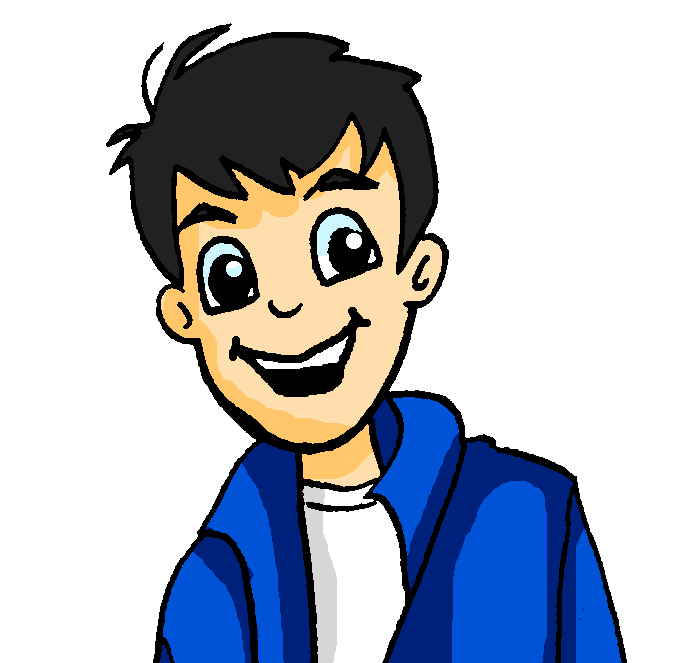 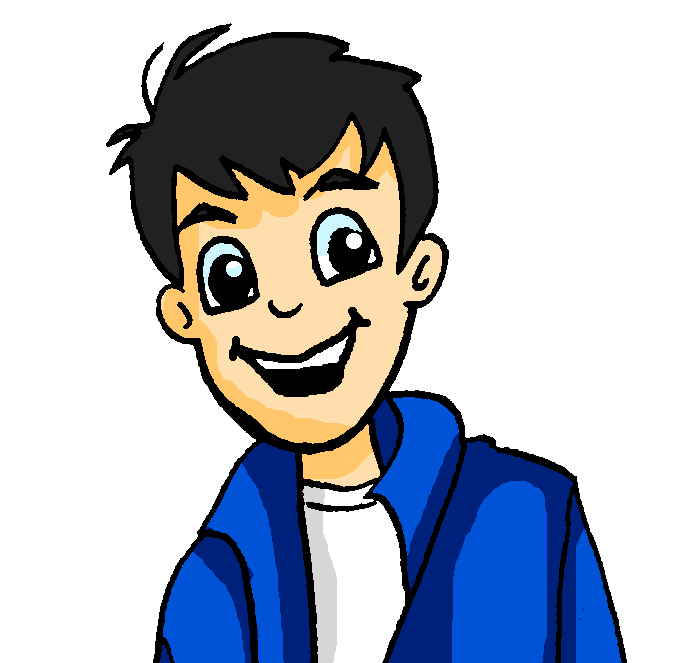 Zungenbrecher!

Uschi’s Mutter Ute hat fünfundfünfzig Brüder!
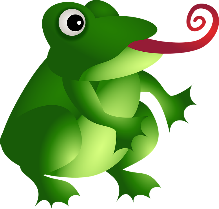 Brüder
Mütter
[ü]
[Speaker Notes: Aim: To revise spelling rules governing vowel pronunciation, and to highlight the change in meaning that occurs when [u] becomes [ü] in the plural form of some high frequency nouns.

Procedure:1. Click through animations to present the information (audio is attached to each of the four nouns) so students can listen and repeat these.2. Bring up the tongue twister and give students a minute to try saying it.]
hören
Finde die Fliege!
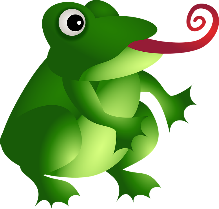 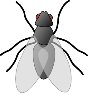 Der Frosch hat Hunger! Er sucht eine Fliege. Kannst du helfen?

Beispiel
Was hörst du? Eine Person (1) oder zwei/viele Personen (2+)?








Wo bist du? Hast du eine 
Fliege gefunden?
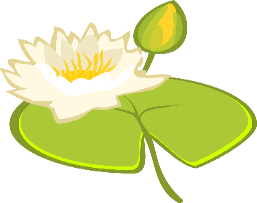 J
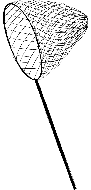 Mütter, Bruder
1
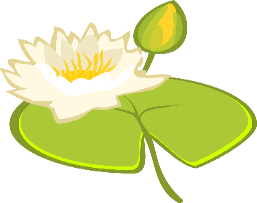 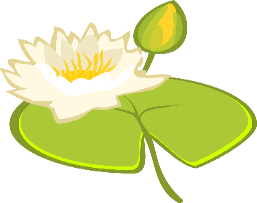 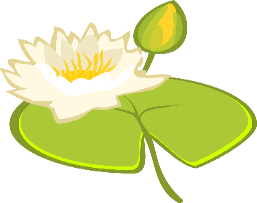 1
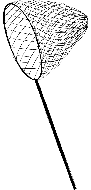 H
2+
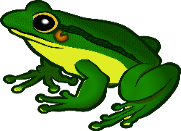 2+
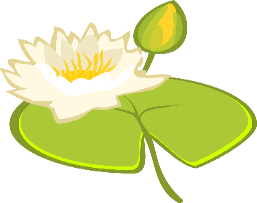 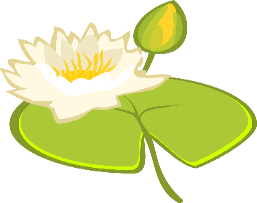 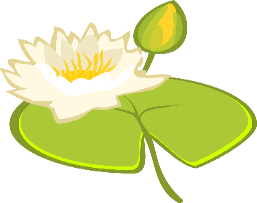 Z
I
2+
1
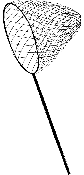 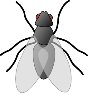 [Speaker Notes: NB: this activity can take longer than we think so I’ve just put one round of it here.  If teachers have more time, there are two further rounds of the activity on the slides at the end of this slide deck.Aim: To distinguish aurally between [u] and [ü], and to connect this difference in sound with a change in meaning (singular/plural).Procedure:1. Use this example to prepare students for the full game on the slide that follows.
2. Explain to students that they will hear a ‘code’ in German which will direct them to the lily pad where the fly is. The ‘code’ will be two words long in the example (five words long in the game) and will consist of a mix of singular and plural forms of Mutter and Bruder. If they hear the singular form (no umlaut) they should follow the arrow labelled ‘1’. If they hear the plural form (with an umlaut), they should follow the arrow labelled ‘2+’.
3. Click on the arrow to hear the code.
4. Students hear Mütter. Starting on the lily pad with the frog on it, they move down one lily pad, following the ‘2+’ arrow. They then hear Bruder and move left one lily pad, following the ‘1’ arrow, hopefully ending on lily pad ‘Z’.
5. Click to reveal a transcript so that students can check their answer. Ask ‘Wo bist du’ to elicit (in German!) a letter.
6. Click on the lily pad with the letter the students call out. If they are correct, the lily pad disappears to reveal a fly. If they are incorrect, the lily pad disappears to reveal a net.


Transcript:
Mütter, Bruder]
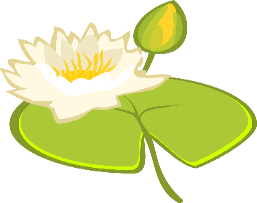 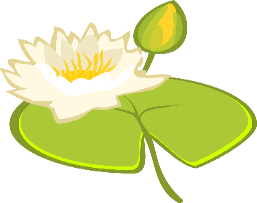 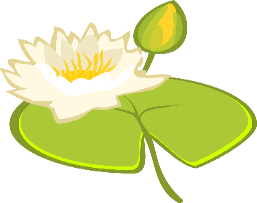 2+
1
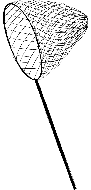 L
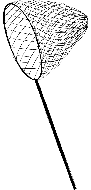 hören
K
Finde die Fliege!
Finde die Fliege!
2+
2+
2+
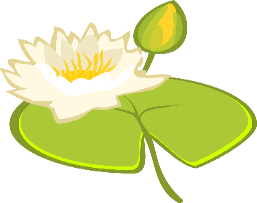 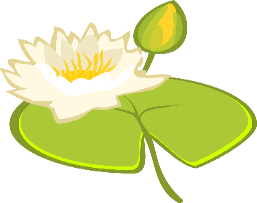 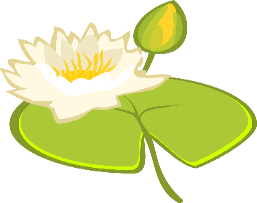 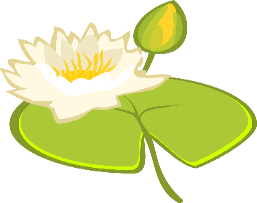 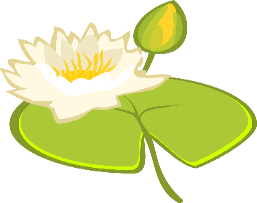 J
1
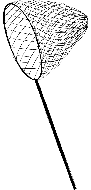 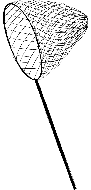 A
1
1
1
1
1
2+
1
1
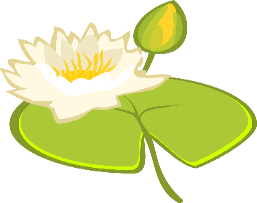 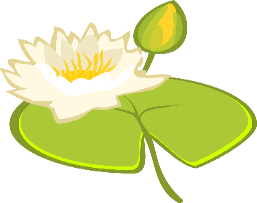 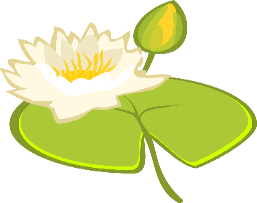 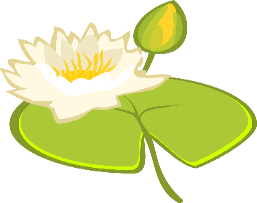 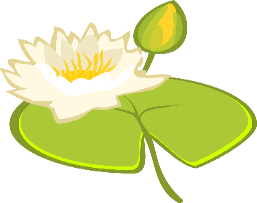 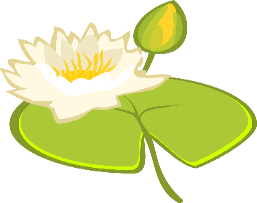 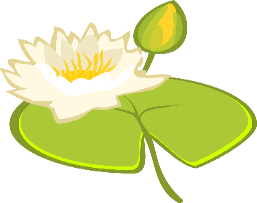 Q
B
2+
2+
1
2+
2+
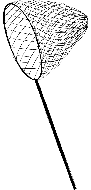 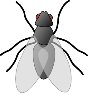 1
1
1
2+
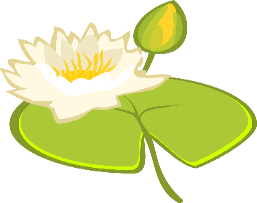 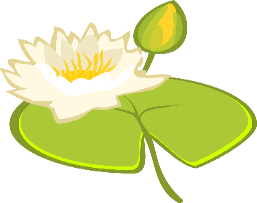 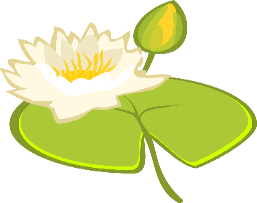 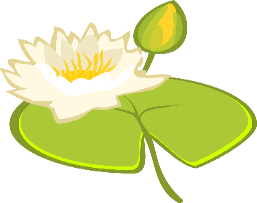 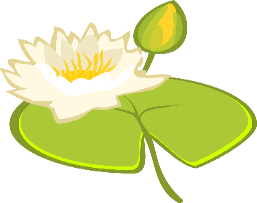 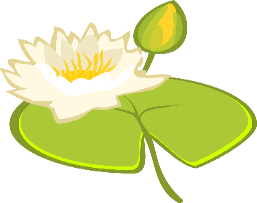 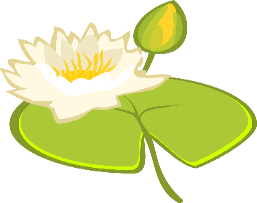 M
1
2+
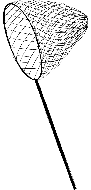 2+
C
1
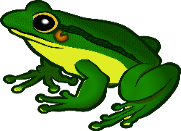 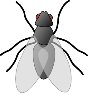 1
2+
2+
1
2+
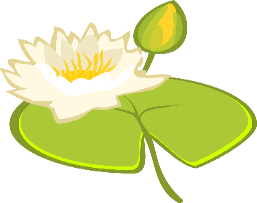 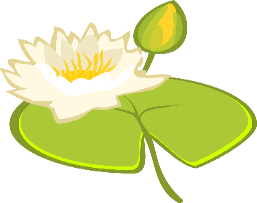 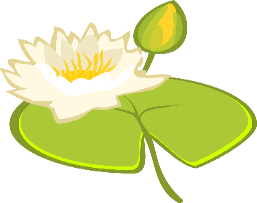 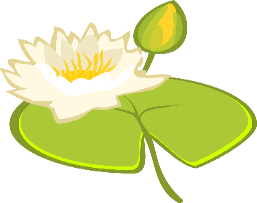 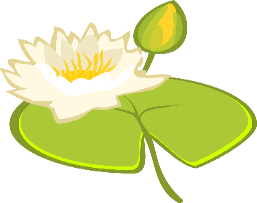 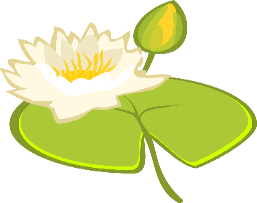 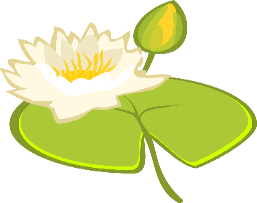 P
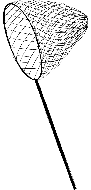 2+
2+
1
1
1
2+
1
2+
2+
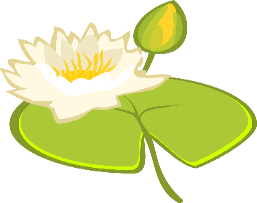 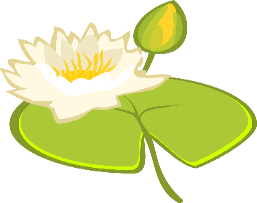 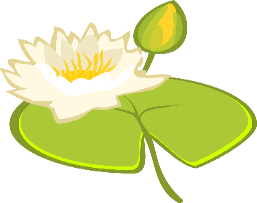 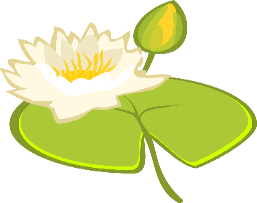 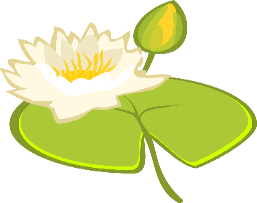 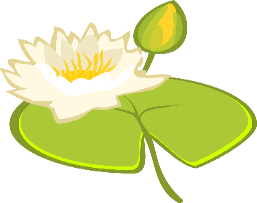 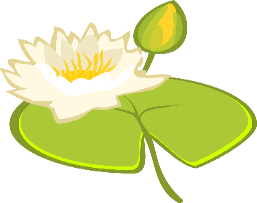 Z
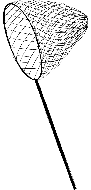 D
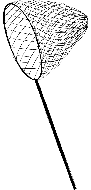 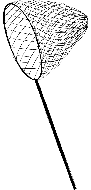 1
G
2+
2+
1
2+
1
2+
1
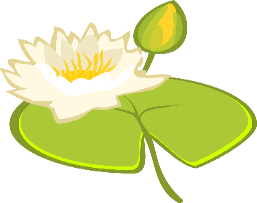 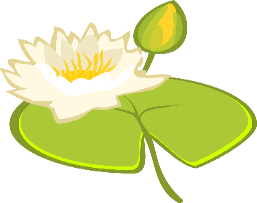 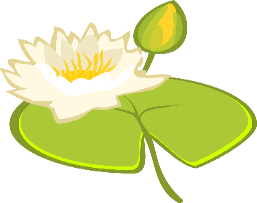 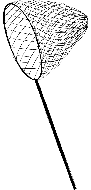 E
X
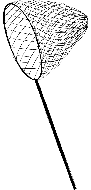 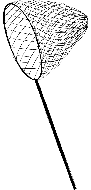 F
1
[Speaker Notes: Procedure:1. Explain to students that they are now going to hear three longer codes consisting of five words (singular and plural forms of Bruder and Mutter). 
2. Click on ‘1’ to play the first code (bottom right of the screen). Starting on the lily pad with the frog on it, students trace the route with their fingers, or mini versions of the slide can be printed to trace with a pen.
3. Play the audio for a second time if necessary.
4. Ask ‘wo bist du?’ to elicit letters from the class.
5. Click on the lily pad to reveal whether the students were correct (fly) or incorrect (net). 

Transcript:1. Bruder, Mütter, Bruder, Mütter, Brüder (Answer = Q)

Activity extension (Note: this can be saved up for another lesson, too).
1. Using slides from the end of this slide deck, repeat steps 2-5 for the second and third codes.
2. Now tell students they are going to work with a partner to direct them to a lily pad of their choice using a similar code. Give students 30 seconds to write down three codes using Bruder, Mutter, Brüder and Mütter.
3. Students take turns to read out their codes to their partner, and ask ‘wo bist du?’]
Haben oder sein?
Grammatik
As you know, haben means to have, having.
However, certain expressions with haben translate differently.
Compare:
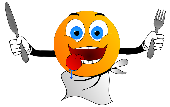 Ich habe Hunger.
I am hungry.
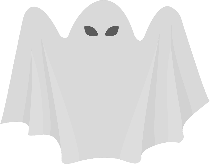 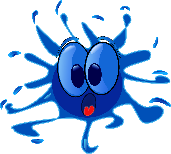 Du hast Angst.
You are scared.
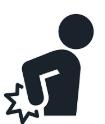 Sie hat Schmerzen.
She is in pain.
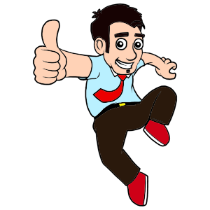 Wir haben Lust, …
We feel like, are keen to
[Speaker Notes: Timing: 3 minutesAim: To introduce three further idiomatic uses of haben, and revisit Angst haben from Year 7.

Procedure:Click through the animated explanation, eliciting the English when students know it.]
So viele Fragen!
lesen
Hastdu Angst vor Einstein*?
Und hastdu gut geschlafen?
Hallo, Andrea! Bist du noch müde?
Sag mal, hast du Lust, Berlin zu sehen?
Bist du traurig ohne deine Mutter?
Hastdu noch Hunger?
_____
_____
_____
_____
_____
_____
Wolfgang und Mias Mutter hat viele Fragen für Andrea. Schreib 1-6 und das Verb.
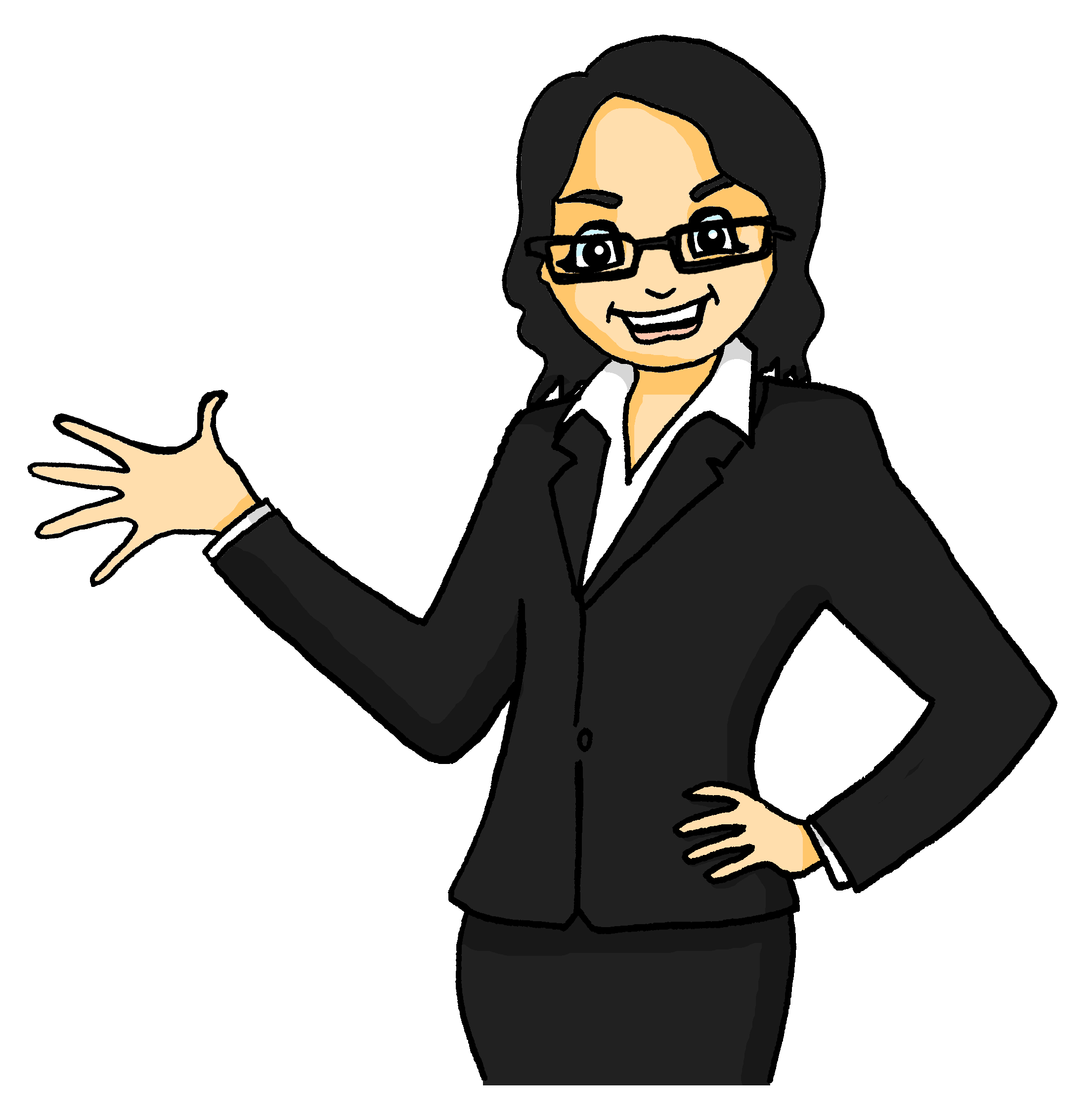 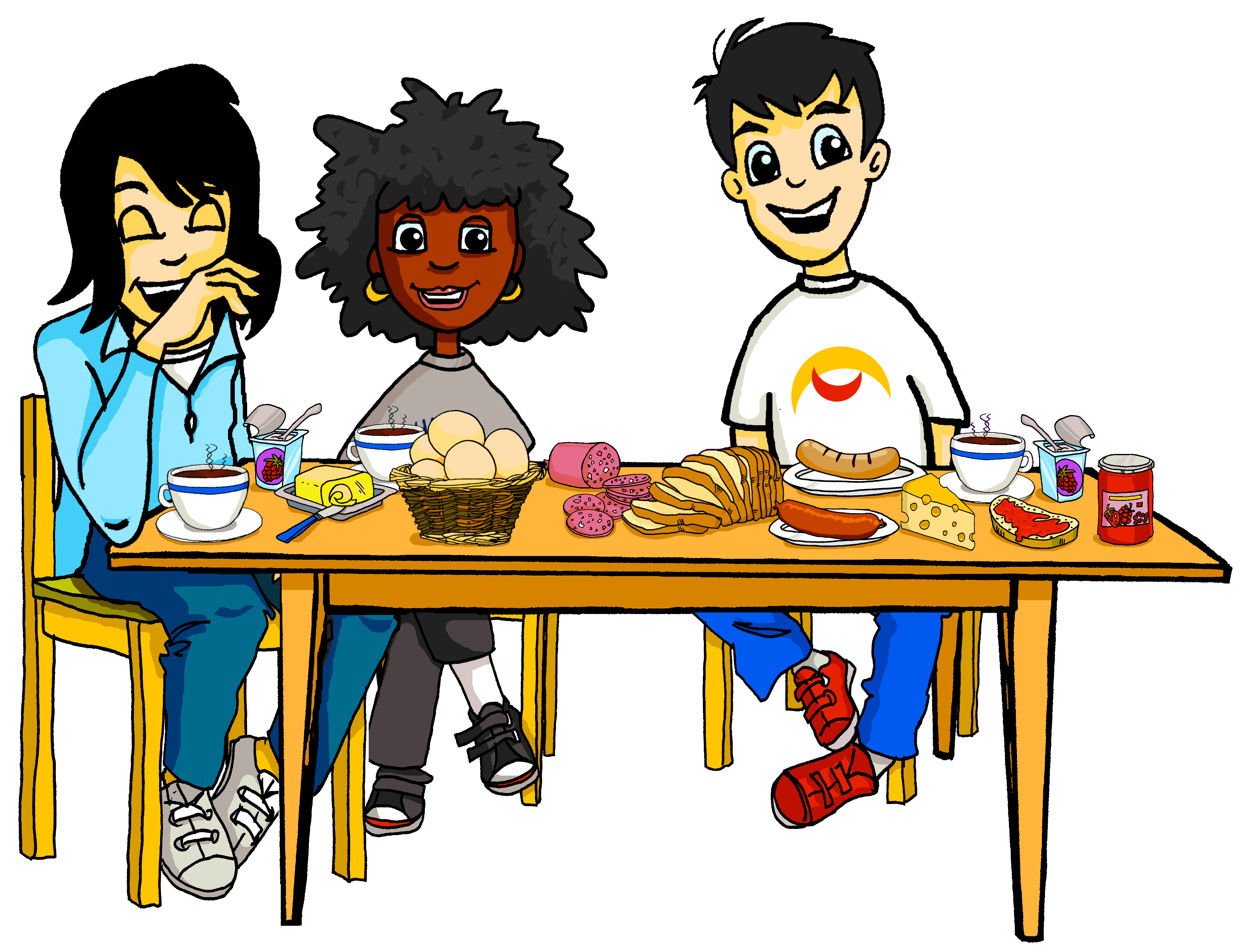 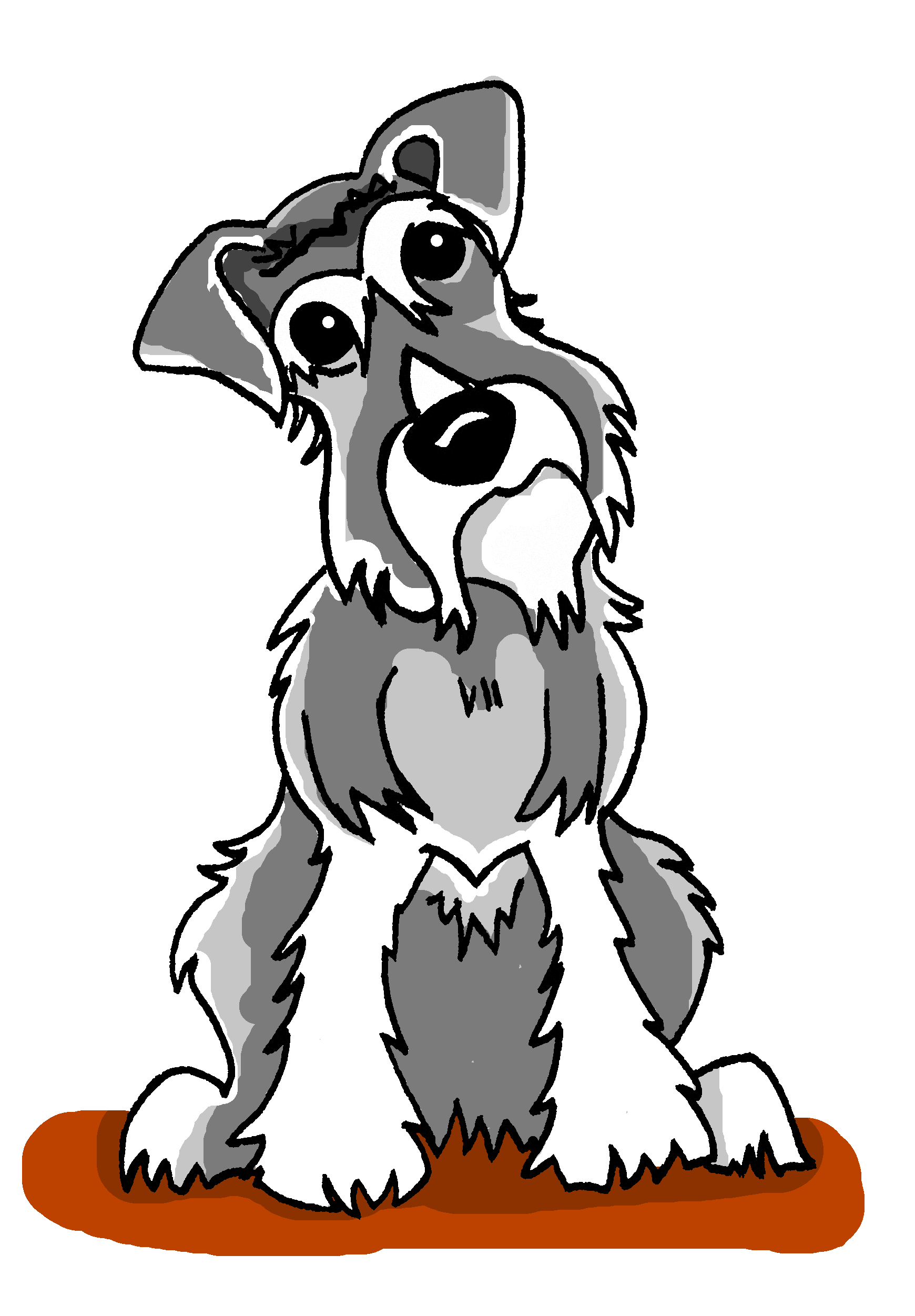 *Einstein ist der Hund.
[Speaker Notes: Timing: 3 minutesAim: To practise differentiating between the uses of haben and sein, including its use in new expressions..
Procedure:1. Click to bring up each question. Students decide which verb is correct.2. Translate each question into English (orally or in written form).
Answers:1. Bist du noch müde?2. Hast du gut geschlafen?3. Hast du Angst vor Einstein?4. Hast du noch Hunger?5. Bist du traurig ohne deine Mutti?6. Hast du Lust, Berlin zu sehen?]
Vokabel-Domino
lesen
-1
Haben oder sein? 

Finde die Paare und gewinne das Spiel!
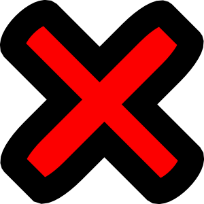 Richtig!
Hunger haben
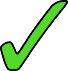 +1
Falsch!
Hunger haben
Du bist
Ich habe
Ich habe
Wir sind
eine Frau
Hunger
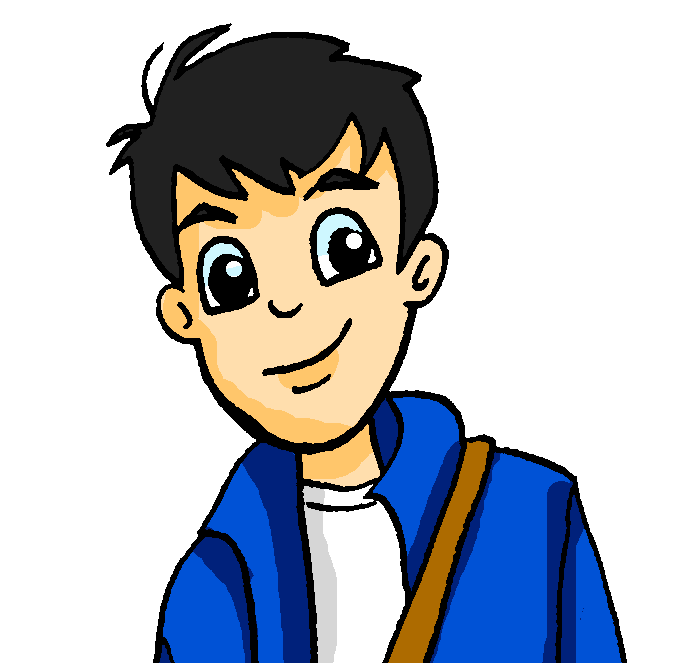 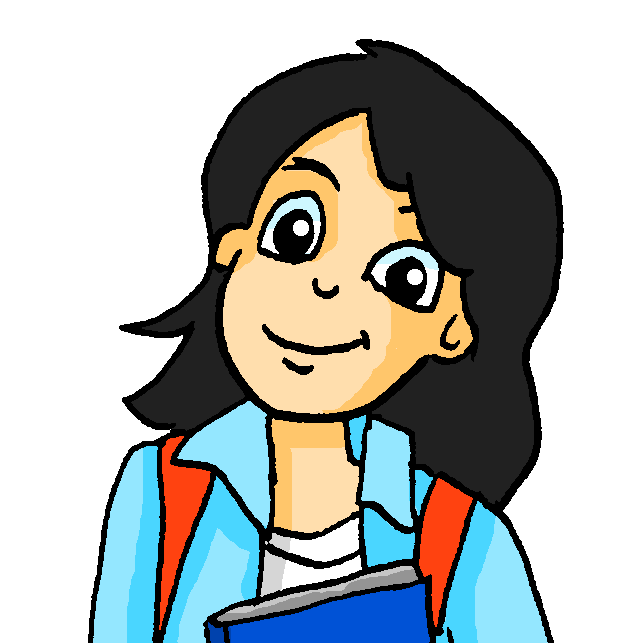 [Speaker Notes: Timing: 10 minutes (5 slides)This slides models the activityAim: To consolidate this week’s vocabulary set, revise forms and uses of haben and sein and revisit some Year 7 vocabulary.Procedure:1. Click through to demonstrate a correct placement and an incorrect one.2. Proceed to the next six slides to revisit the vocabulary.]
Haben oder sein? 
Finde die Paare und gewinne das Spiel!
Vokabel-Domino (1/4)
lesen
2
1
3
4
gesund
gefunden
Wir sind
Ich bin
Ich bin
Ich bin
Sie hat
Erhat
Erhat
Erhat
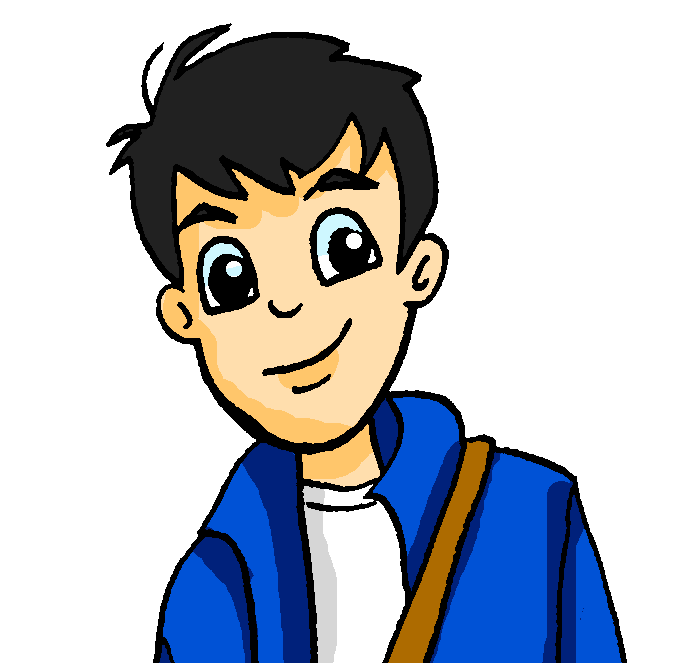 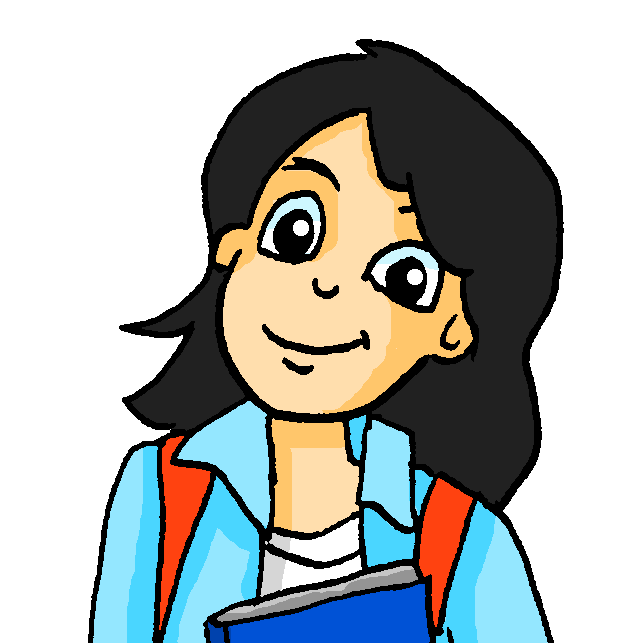 unten
Hunger
[Speaker Notes: [1]Aim: To consolidate this week’s vocabulary set, revise forms and uses of haben and sein.Procedure:1. Click through three dominoes. Elicit the English meanings of the collocations.  i.e., Wir haben Kaffee. Er ist ein Mann.2. Click to bring up a new domino in the game and some numbered outlines.3. Ask students to think where it could go and to write down all the numbers that are possible.4. Answers appear on next clicks.5. Repeat for next five slides.Note: the dominoes can rotate 90 degrees in either direction but they can’t be turned upside down!8.1.1.3 (introduce) gefunden [103] Sie [10] Bad [1577] Brief [813] Hunger [2097] Kaffee [1299] Küche [960] Lust [1407] Schmerz [1483] Wohnung [418] müde [2000] noch1 [33] oben [100] unten [590]
7.3.2.6 (revisit) Bahnhof [1953] Fluss [1551] Karte1 [1191] an1 [19] zwanzig [1030] dreißig [1456] dreizehn [3429] sechzehn [2859] siebzehn [3345] zweiundzwanzig [79/2/1032] einunddreißig [5/2/1458] 
7.3.1.3 (revisit) fallen [278] springen [1468] Geschäft1 [663] Kino [1825] Konzert [1721] Markt [508] Museum [1360] Party [3634] Stadt [186] Straße [355] angenehm [1748] in [4], auf1 [17]]
Vokabel-Domino (2/4)
1
2
Er ist
Du hast
3
ein Mann
5
4
Wir haben
Ich bin
Kaffee
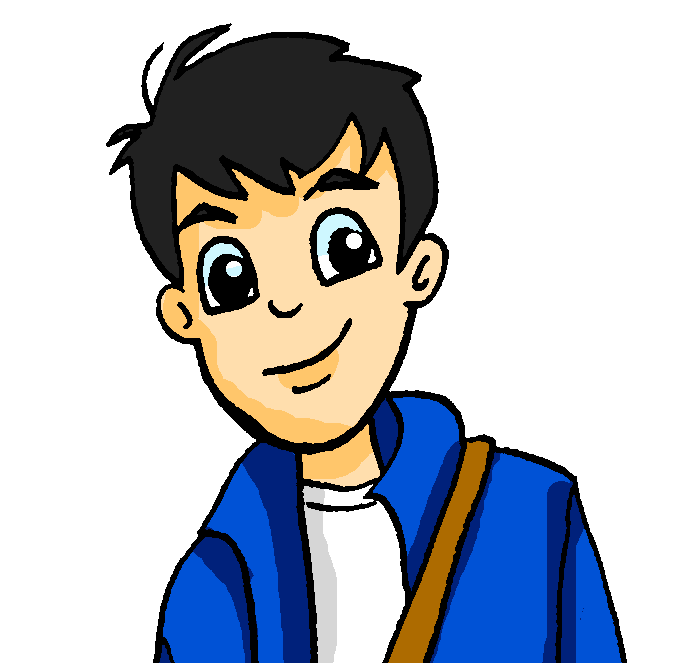 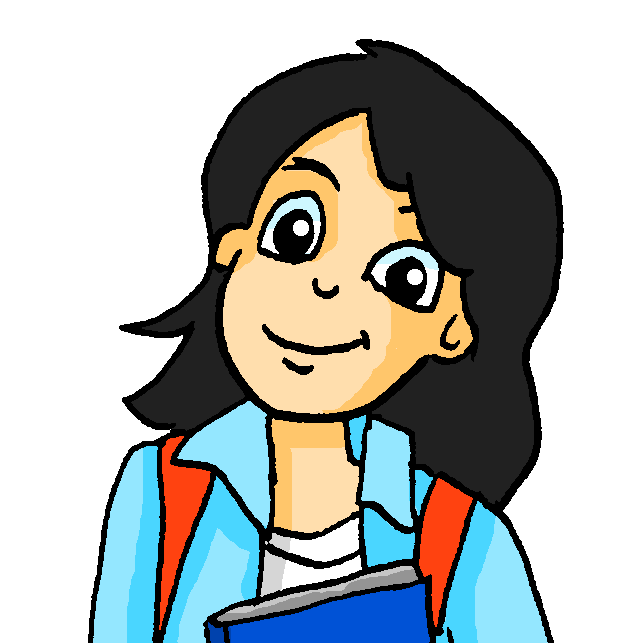 müde
müde
müde
müde
Lust
Lust
Lust
Lust
[Speaker Notes: [2]Aim: To consolidate this week’s vocabulary set, revise forms and uses of haben and sein.Procedure:1. Click through three dominoes. Elicit the English meanings of the collocations.  i.e., Wir haben Kaffee. Er ist ein Mann.2. Click to bring up a new domino in the game and some numbered outlines.3. Ask students to think where it could go and to write down all the numbers that are possible.4. Answers appear on next clicks.5. Repeat for next five slides.Note: the dominoes can rotate 90 degrees in either direction but they can’t be turned upside down!8.1.1.3 (introduce) gefunden [103] Sie [10] Bad [1577] Brief [813] Hunger [2097] Kaffee [1299] Küche [960] Lust [1407] Schmerz [1483] Wohnung [418] müde [2000] noch1 [33] oben [100] unten [590]
7.3.2.6 (revisit) Bahnhof [1953] Fluss [1551] Karte1 [1191] an1 [19] zwanzig [1030] dreißig [1456] dreizehn [3429] sechzehn [2859] siebzehn [3345] zweiundzwanzig [79/2/1032] einunddreißig [5/2/1458] 
7.3.1.3 (revisit) fallen [278] springen [1468] Geschäft1 [663] Kino [1825] Konzert [1721] Markt [508] Museum [1360] Party [3634] Stadt [186] Straße [355] angenehm [1748] in [4], auf1 [17]]
Vokabel-Domino (3/4)
lesen
1
2
3
4
5
eine Wohnung
eine Wohnung
eine Wohnung
eine Wohnung
eine Wohnung
Angst
Angst
Angst
Angst
Angst
Du hast
Ich habe
Sie sind
Erhat
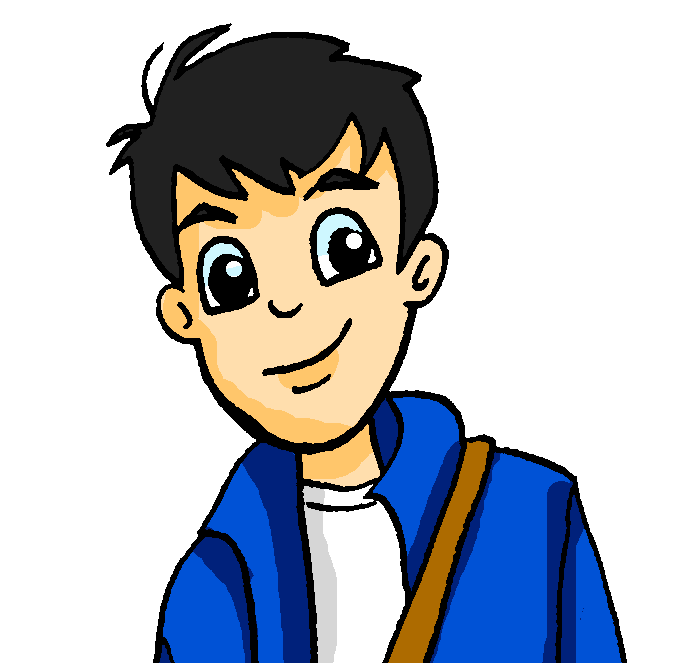 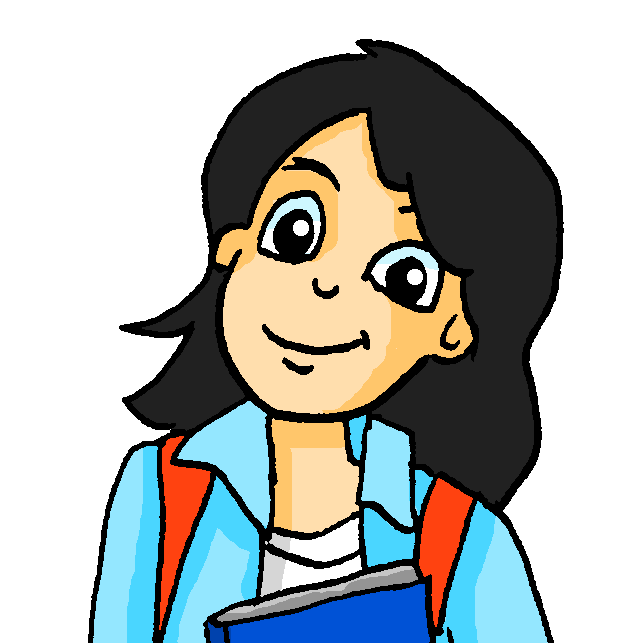 eine Küche
oben
[Speaker Notes: [3]]
Vokabel-Domino (4/4)
lesen
1
2
3
4
eine Frau
ein Bad
schön
schön
schön
Schmerzen
Schmerzen
Schmerzen
5
Sie ist
Sie haben
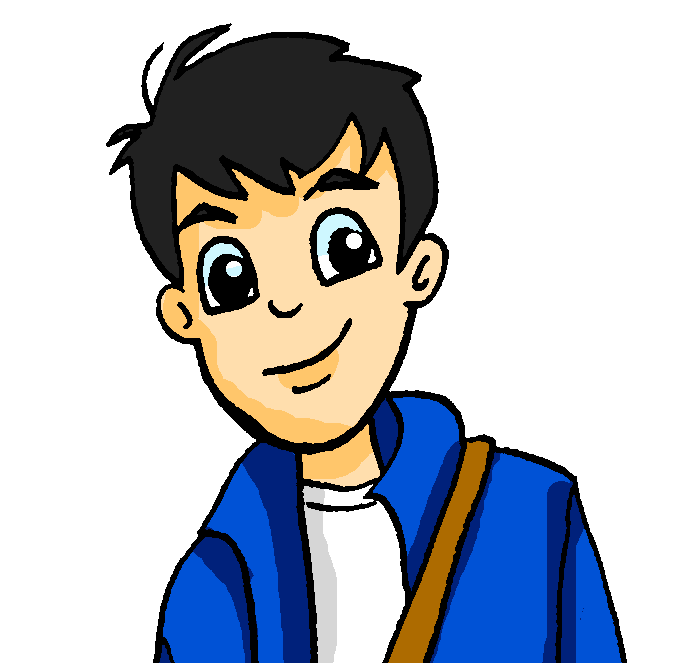 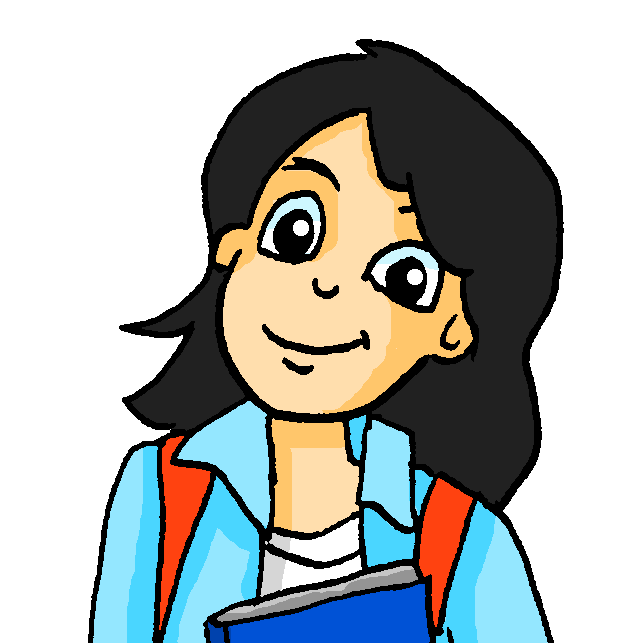 Ich habe
Du bist
schön
Schmerzen
[Speaker Notes: [4]]
Talking to people you don’t know
Grammatik
As you know, the German word for ‘you’ is du. Verbs with du end in –st:

Du bist müde. 	You are tired. 			Hast du Haustiere? 	Do you have pets?

We use du to talk to friends, family, other children and other people we know well.

When we want to speak to adults we don’t know, we use a different word for ‘you’:

Sie – formal you

Sie is written with capital letter to show politeness and respect.

Verbs with Sie are in the infinitive (dictionary) form.

Sie sind müde. You (formal) are tired.		Haben Sie Haustiere? 	Do you (formal) have pets?
____________
_______________
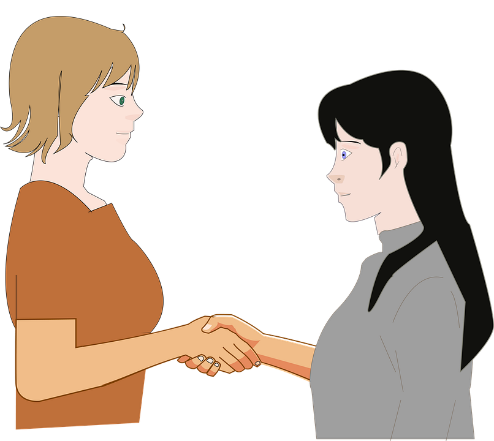 ____________
_________________
[Speaker Notes: Timing: 3 minutesAim: To revise 2nd person singular and 3rd person plural forms of sein and haben and to connect these with new meanings (formal and informal address).]
hören
Wie ist die Gastfamilie?
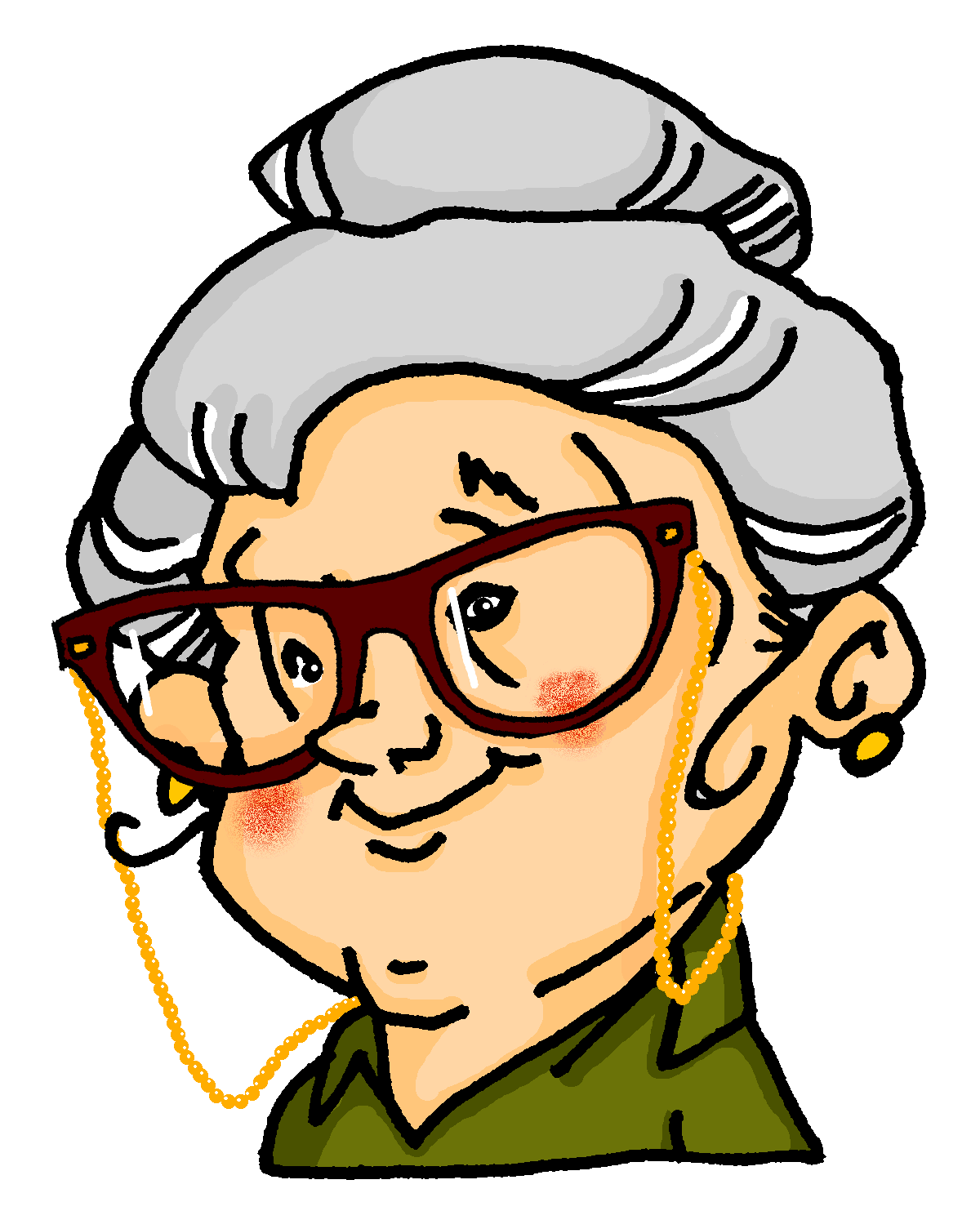 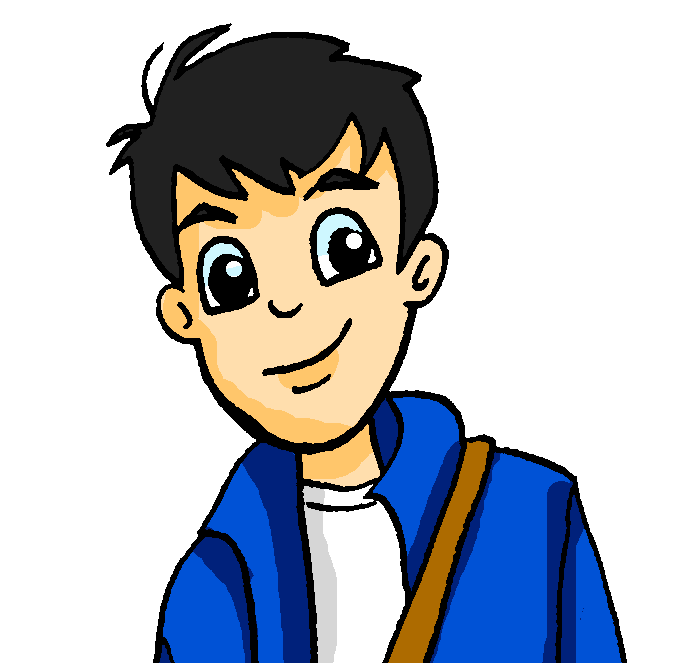 Andrea will etwas über ihre Gastfamilie wissen. Sie hat viele Fragen für Wolfgang und Oma!

Mit wem redet Andrea?
Mit Wolfgang (du) oder mit Oma (Sie?)
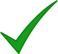 1
1
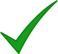 2
2
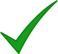 3
3
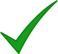 4
4
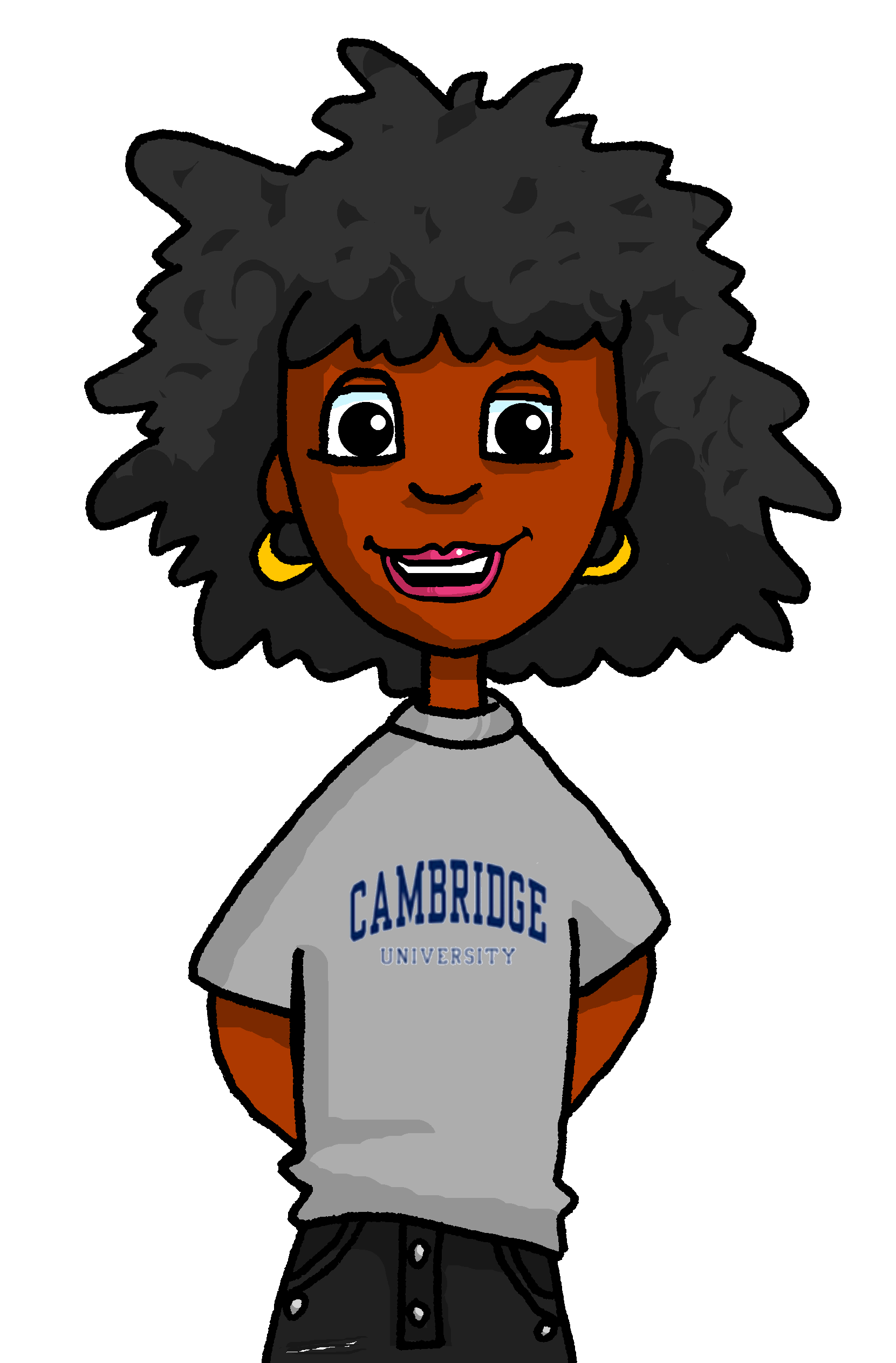 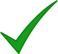 5
5
6
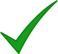 6
[Speaker Notes: Timing: 6 minutesAim: To distinguish orally between hast/haben and bist/sind in questions, and to connect these forms with meaning (formal and familiar you).Procedure:1. Check that students understand the word Gastfamilie. Students met Gast [576] as a cluster word in Year 7, and they should also be able to work out the meaning from context.
2. Students write 1-6 in their books.
3. Click on the numbers to hear questions beginning with the pronoun obscured.
4. Students must listen to the form of the verb they hear after the beep to decide whether the question is addressed to Wolfgang (du), or Oma (Sie).
5. On a click, a transcription of the verb appears so that students can check their answer. On another click, the answer appears.
6. Click to bring up a 2nd set of audio buttons with the full sentences (including pronouns).
7. Elicit oral translations of the full questions. 

Transcript:1. Haben [Sie] Haustiere?
2. Hast [du] eine Katze?
3. Sind [Sie] müde?
4. Haben [Sie] schon gegessen?
5. Bist [du] glücklich?
6. Hast [du] das Geschenk gefunden?

Transcript 2:1. Haben Sie Haustiere?
2. Hast du eine Katze?
3. Sind Sie müde?
4. Haben Sie schon gegessen?
5. Bist du glücklich?
6. Hast du das Geschenk gefunden?

Word frequency of near-cognates used (1 is the most frequent word in German): Gast [576]Source:  Jones, R.L. & Tschirner, E. (2019). A frequency dictionary of German: core vocabulary for learners. Routledge]
lesen
Mia schreibt E-Mails
Mia sitzt oben und schreibt E-Mails. Schreibt sie mit Katja (du) oder mit Katjas Mutter (Sie)?
Katja.Nowak@hallo.de; Z.Nowak@hallo.de
Party!
An:
Betreffs:
/
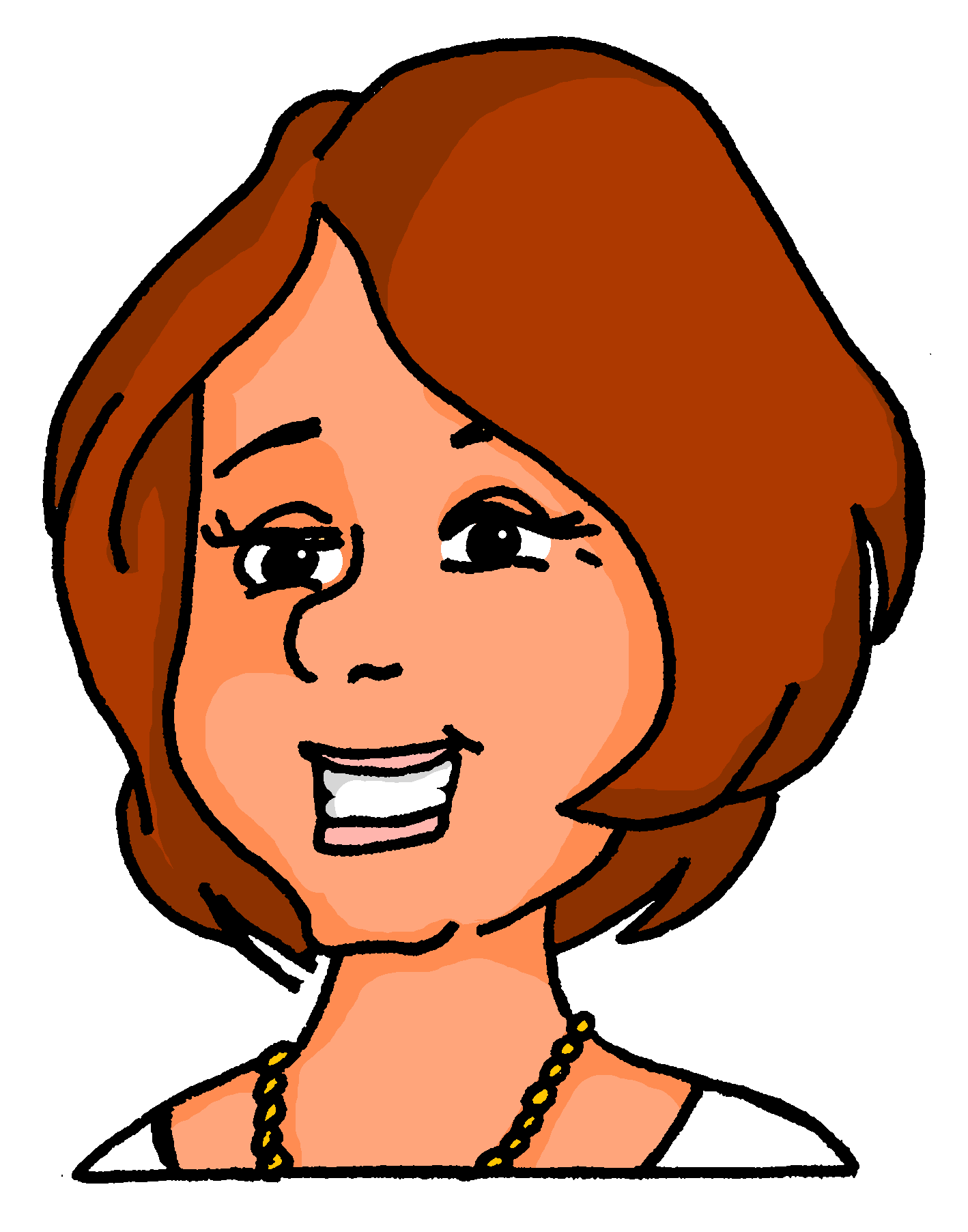 Magst du Jazzmusik?
Darfst du spät ins Bett gehen?
Benutzen Sie am Samstagabend die Küche?
Wir tanzen viel. Werden Sie leicht müde?
Können Sie am Samstagmorgen das Bad putzen?
Die Gäste kommen um 20.00. Wie findest du das?
__
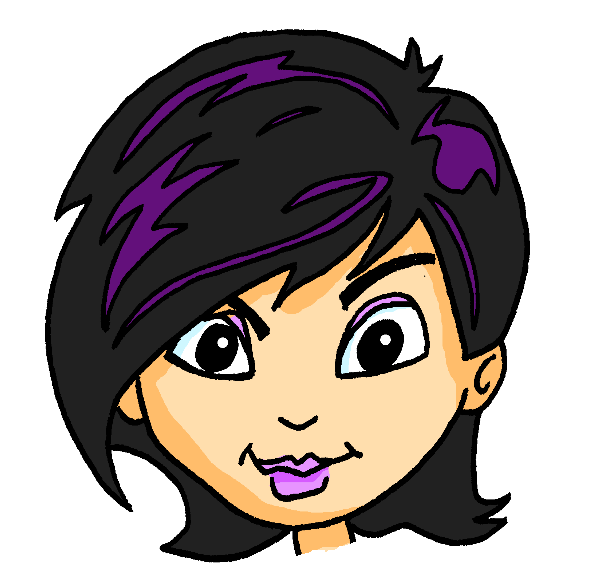 Wir planen eine Party für Katja! Sie wird dreizehn!
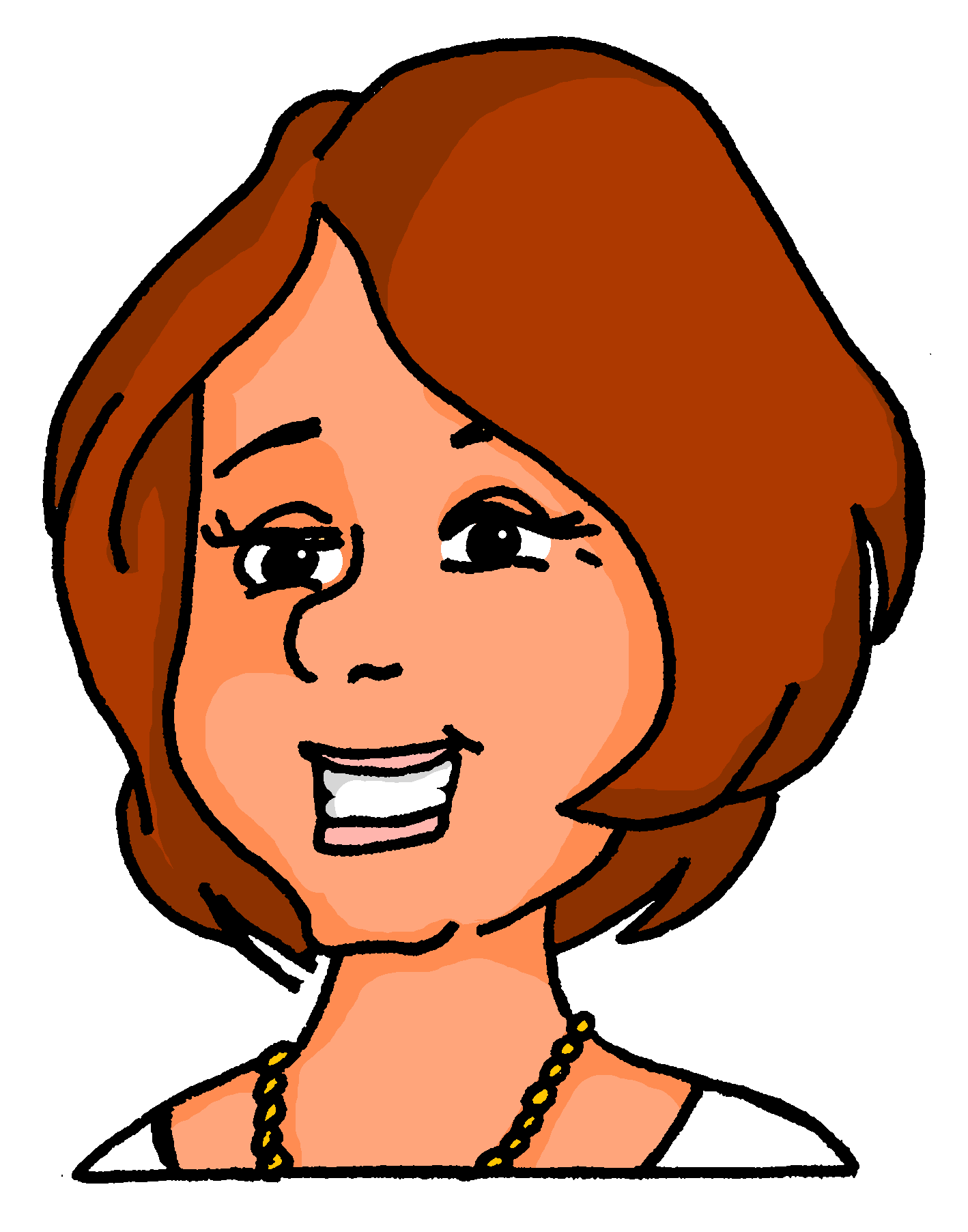 /
__
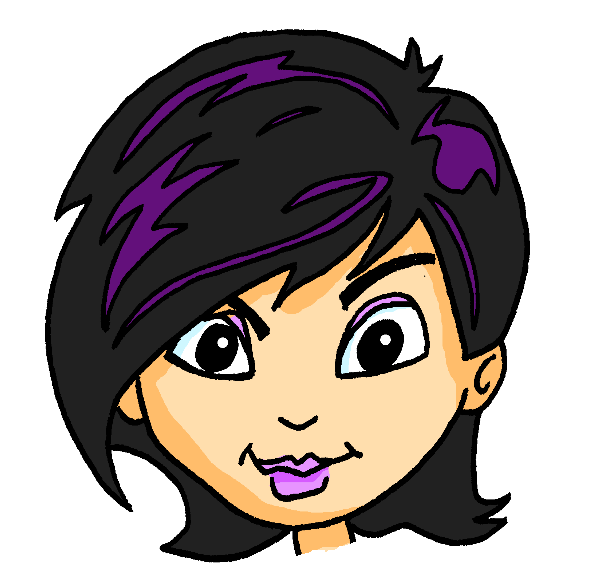 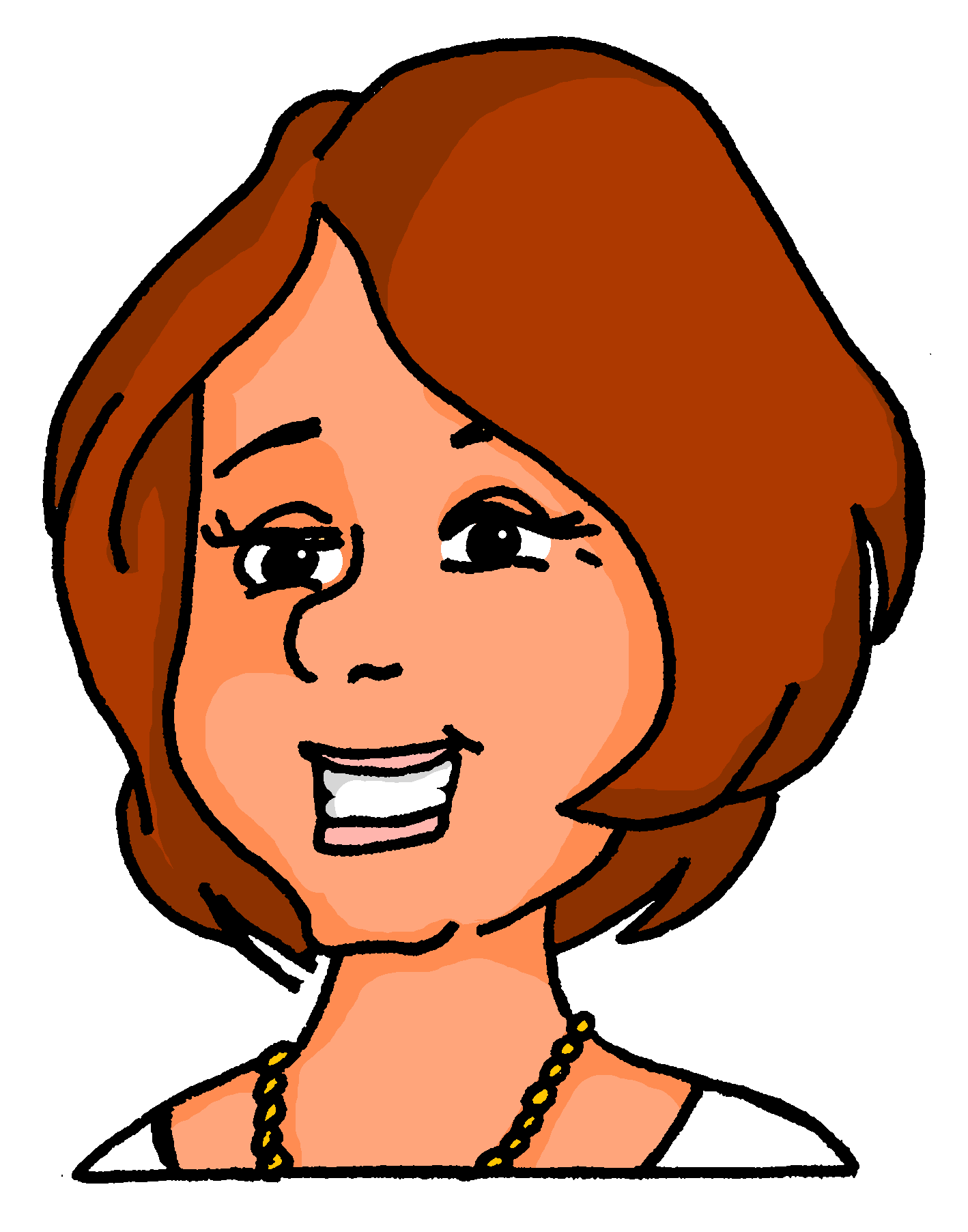 /
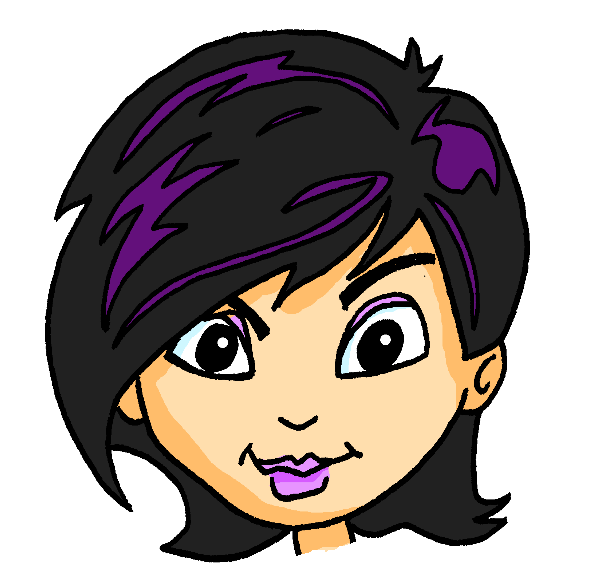 __
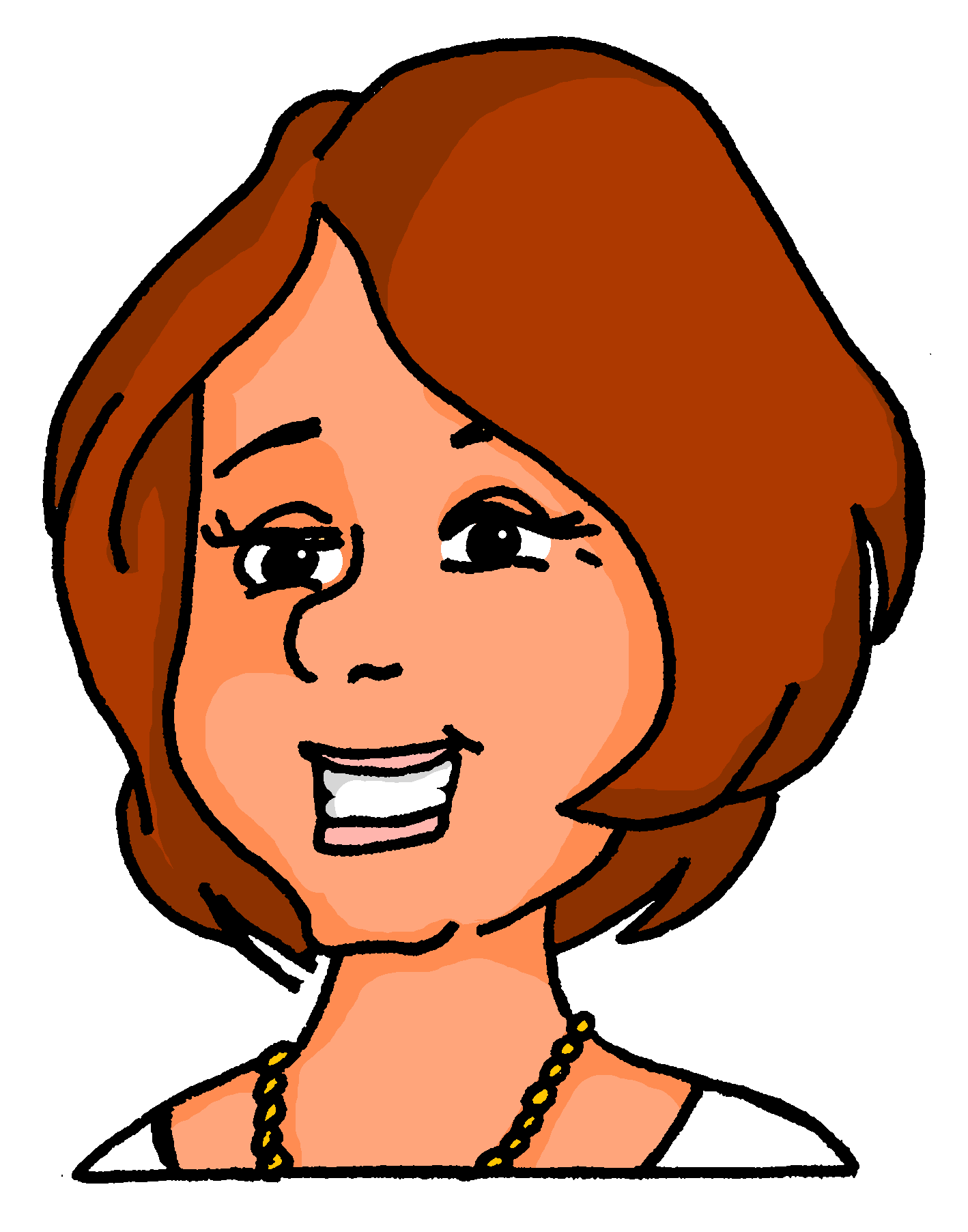 /
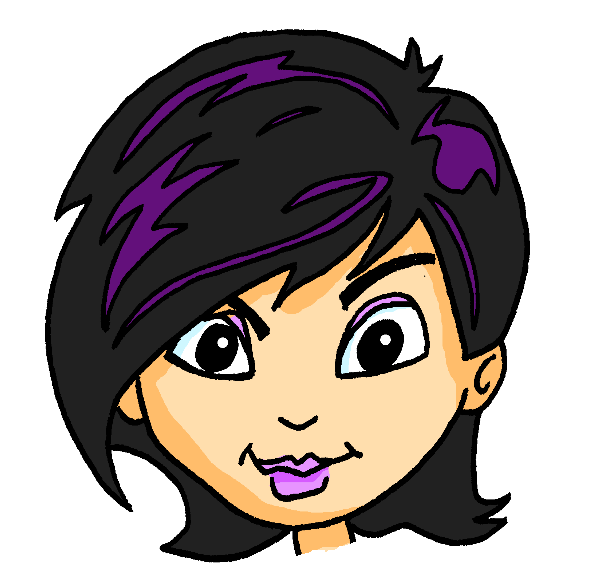 __
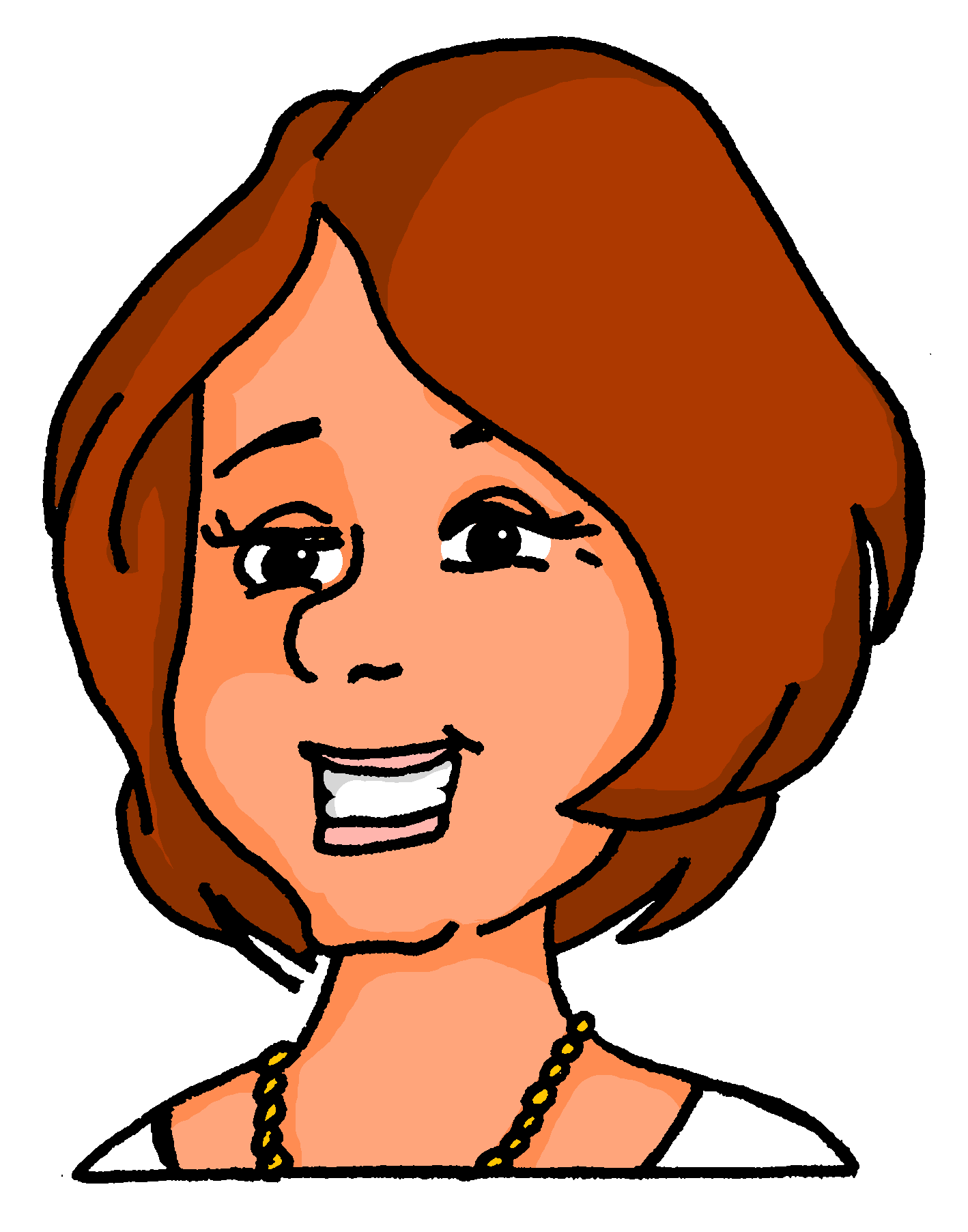 /
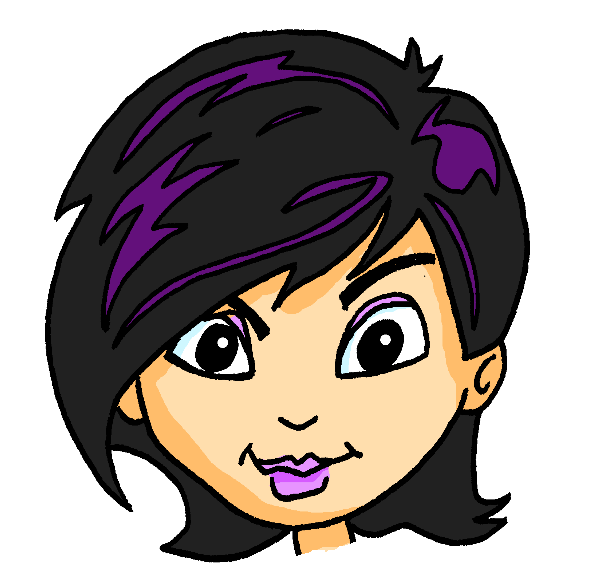 __
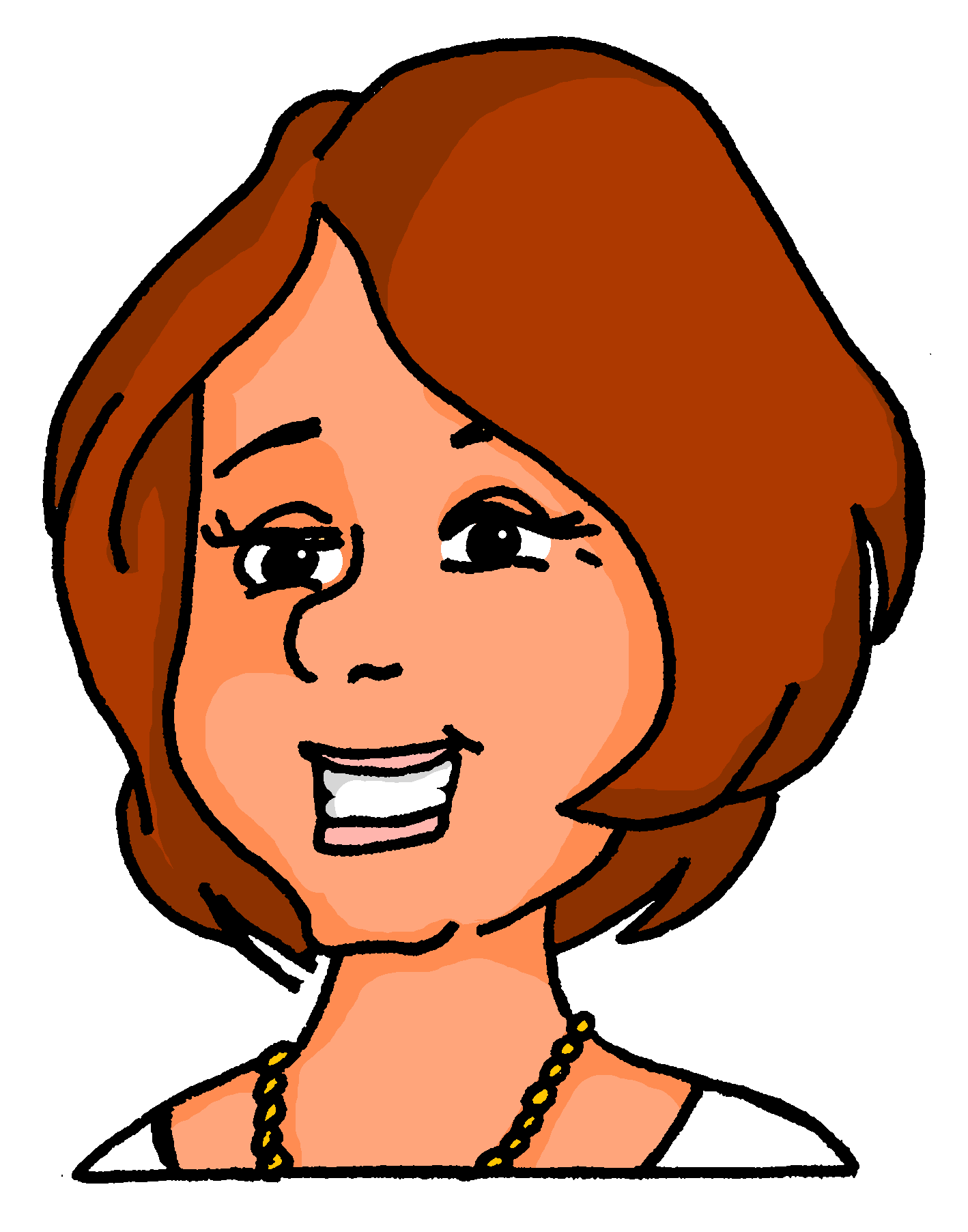 /
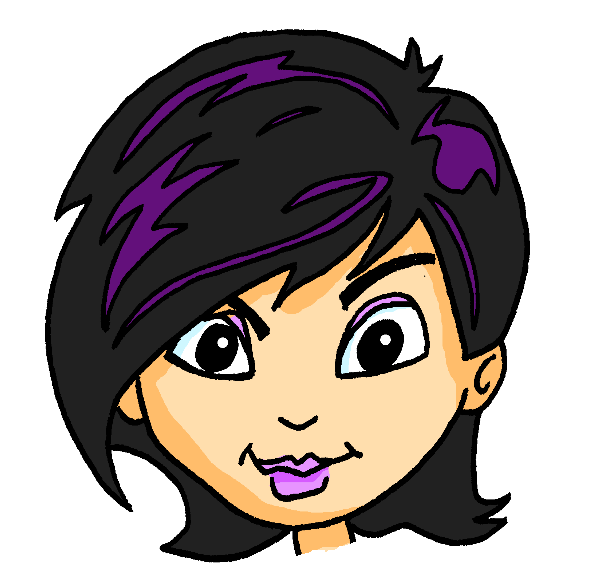 __
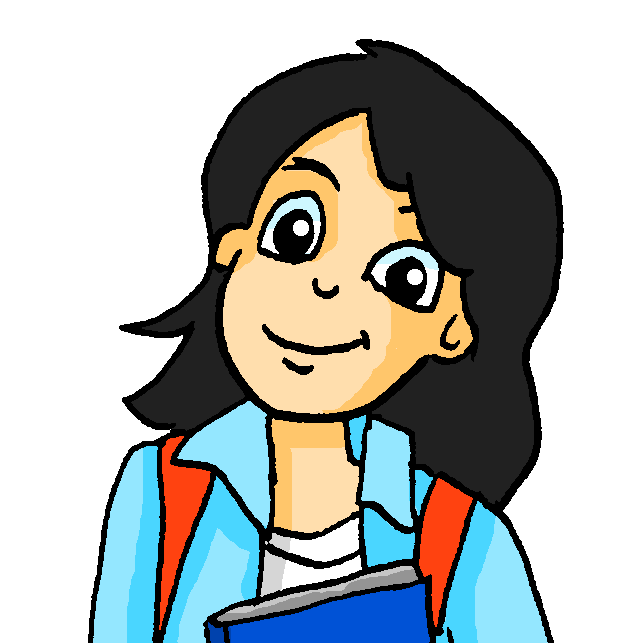 [Speaker Notes: Timing: 6 minutesAim: To distinguish between informal and formal address by looking at the form of verbs other than haben and sein.Procedure:1. Students write 1-8 in their books.
2. Students must look at the verb form to decide whether Mia is writing to Katja (du), or Katja’s mother (Sie).
3. Answers appear on clicks.
4. Elicit oral translations of the questions.
Word frequency of cognates used (1 is the most frequent word in German): E-Mail [2172], planen [579]Source:  Jones, R.L. & Tschirner, E. (2006). A frequency dictionary of German: core vocabulary for learners. Routledge]
sprechen
Wie geht’s (1/2)
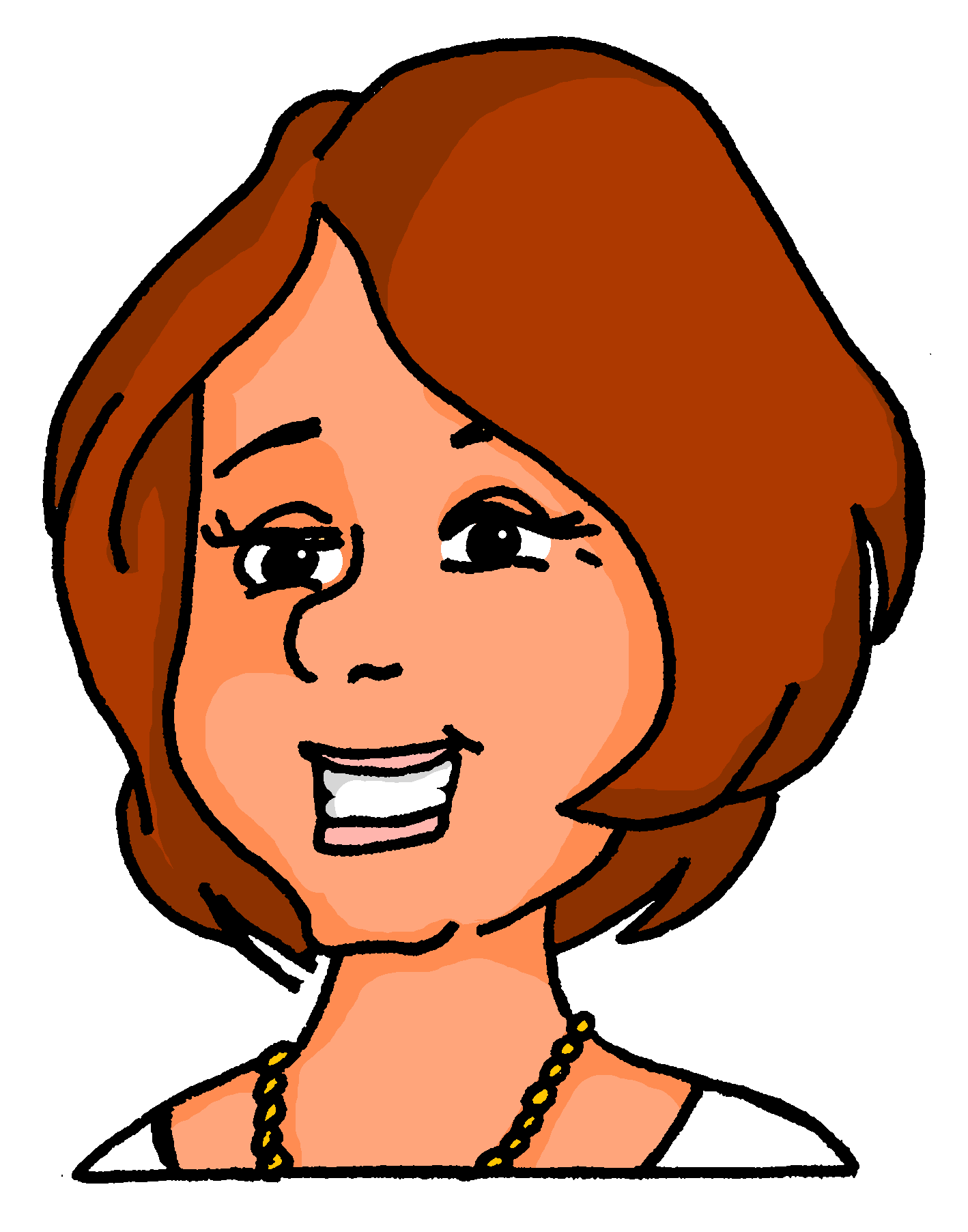 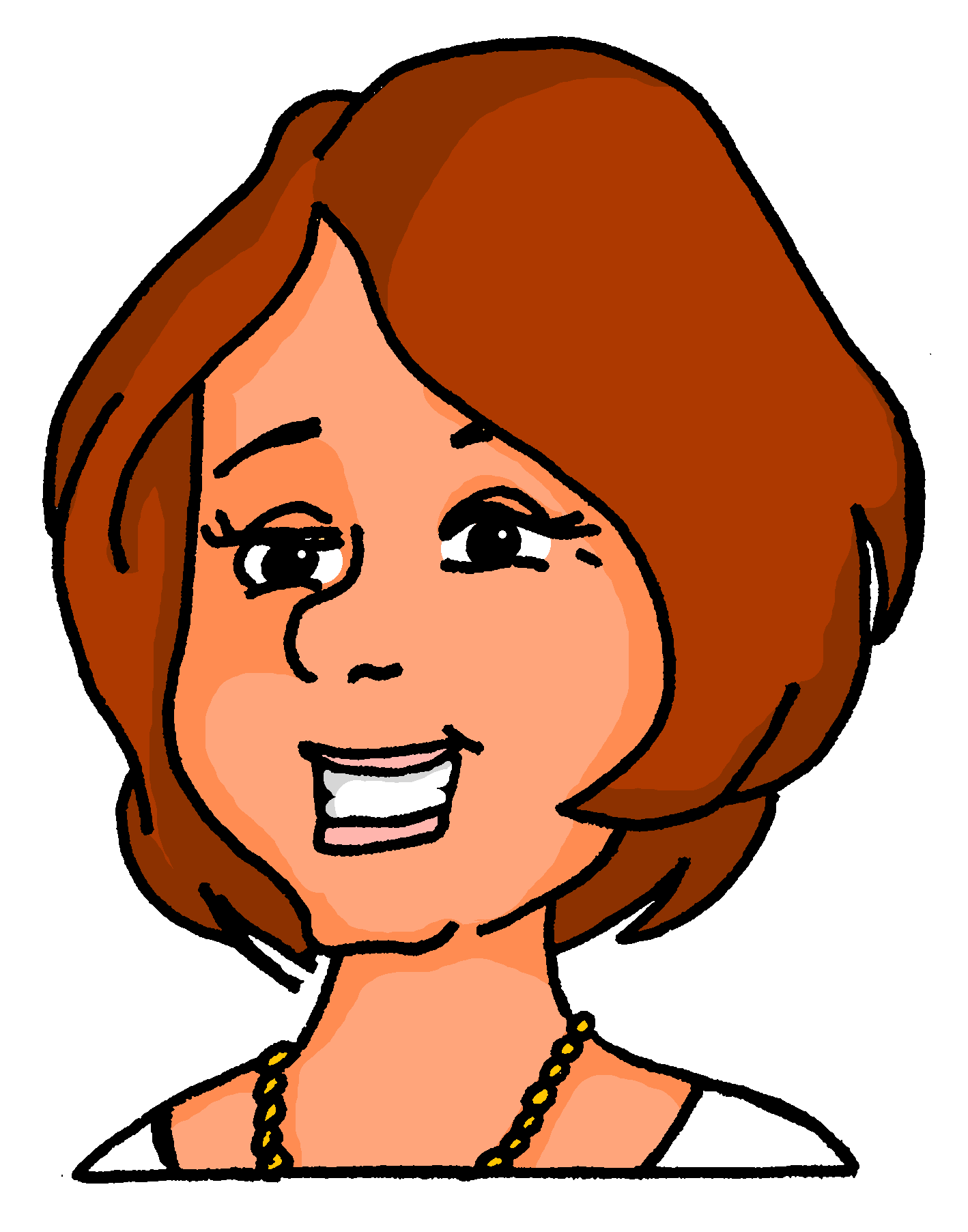 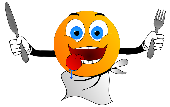 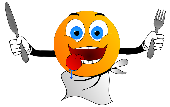 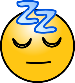 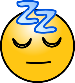 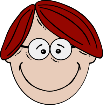 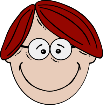 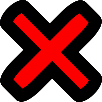 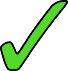 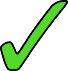 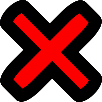 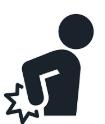 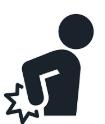 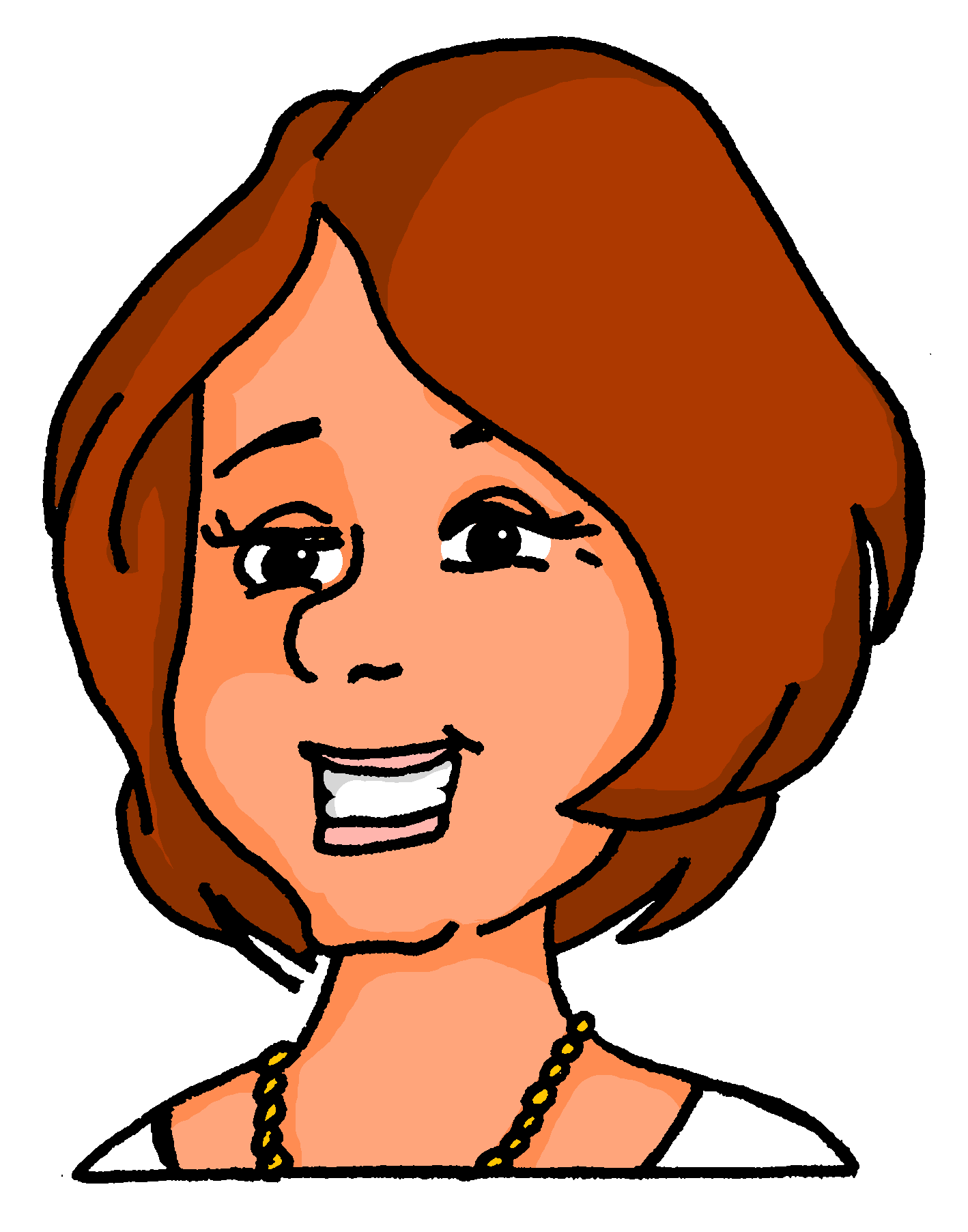 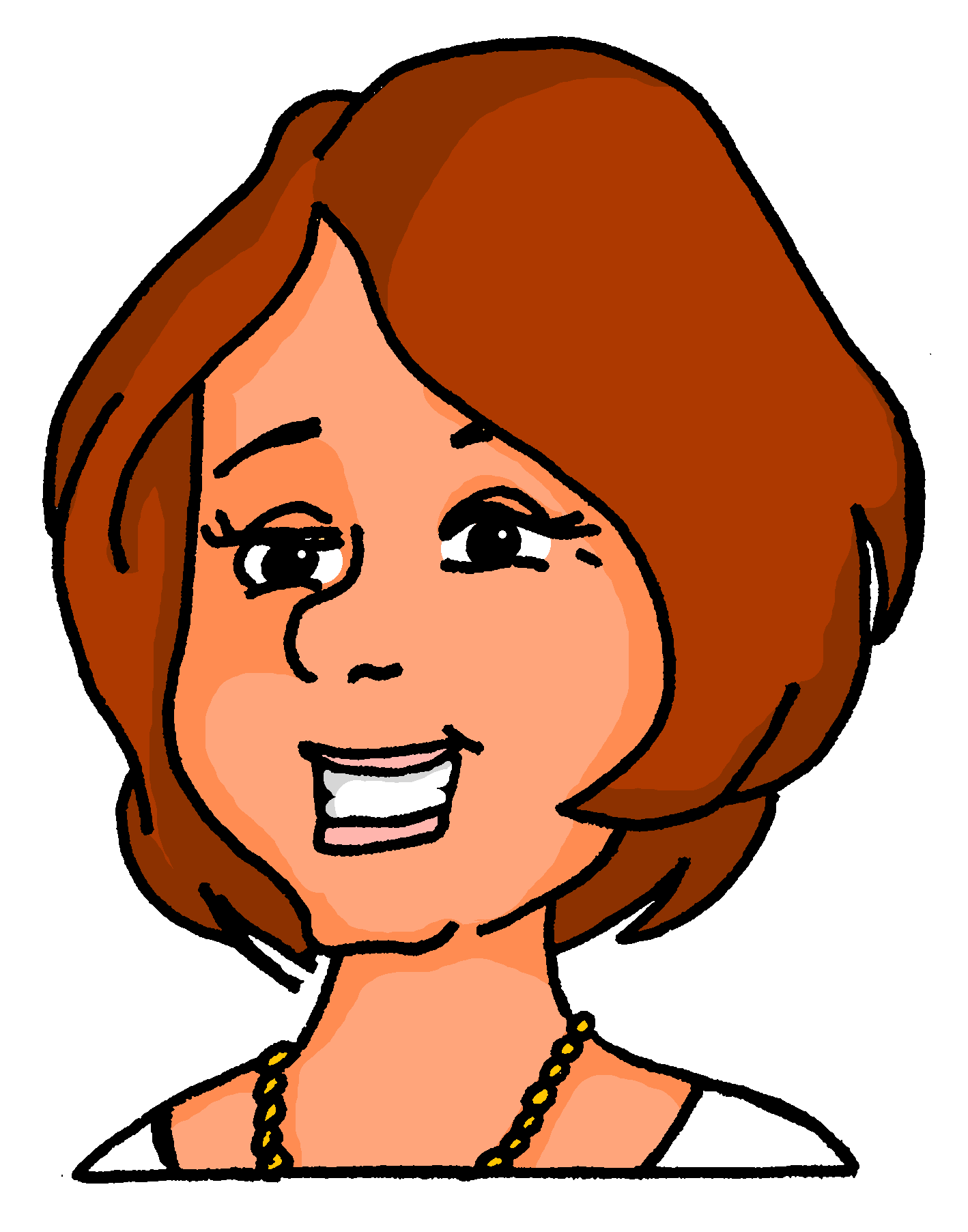 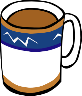 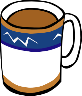 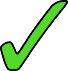 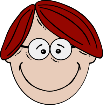 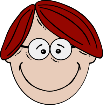 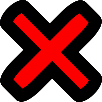 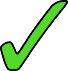 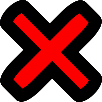 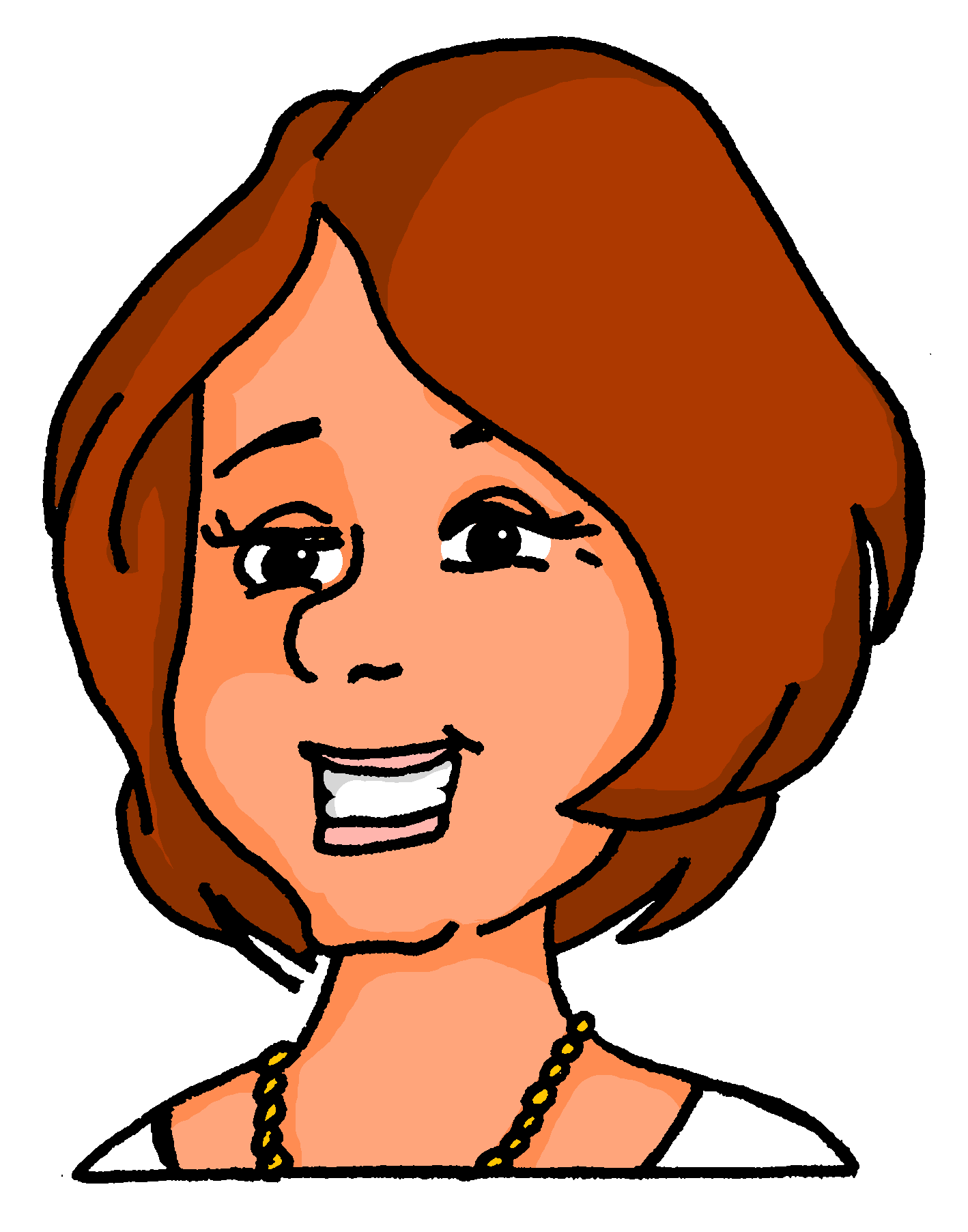 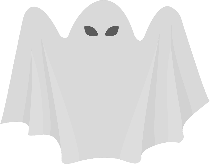 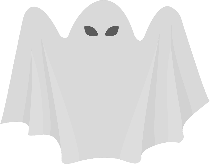 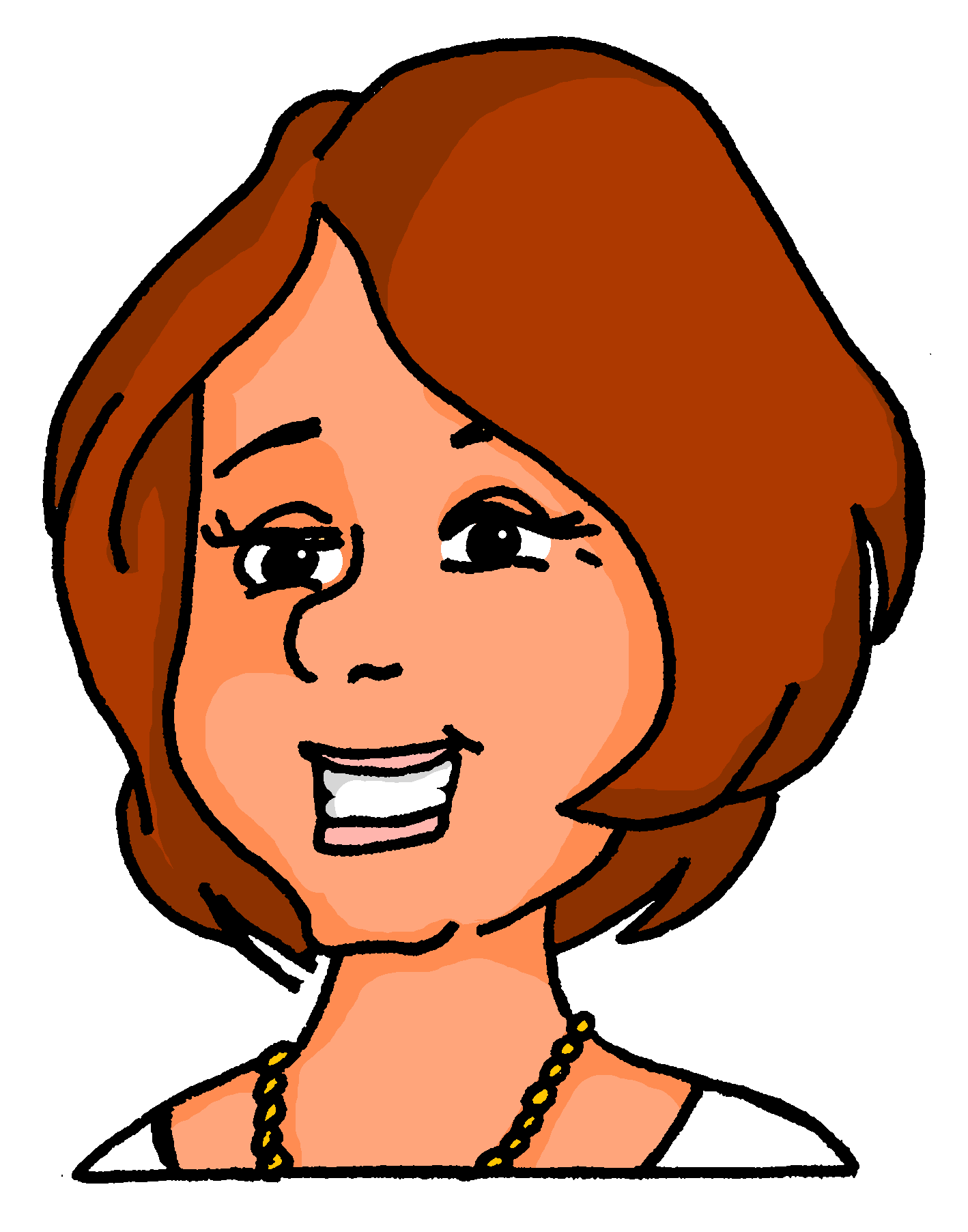 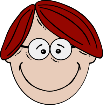 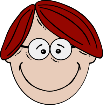 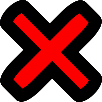 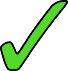 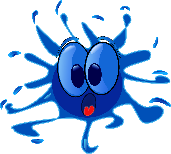 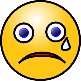 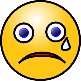 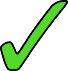 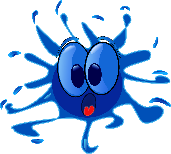 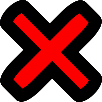 Nein, ich bin nicht müde.
Sind Sie müde?
Partner B
Partner A
[Speaker Notes: Timing: 8 minutesAim: To practise asking questions with formal and informal you, and to practise using structures with haben and sein in the affirmative and negative.Procedure:1. Partner A decides that s/he is talking to an older person or a friend, and uses the formal or informal form of haben or sein to ask the question.2. Partner B listens and responds according to the indicated answer, as in the example modelled here.3. Then do the same process with the other five sets of pictures.  Note that the sets of pictures are not numbered so that students also have to understand the vocabulary.

On the next slide students swap roles.]
sprechen
Wie geht’s (2/2)
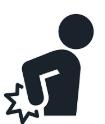 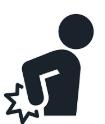 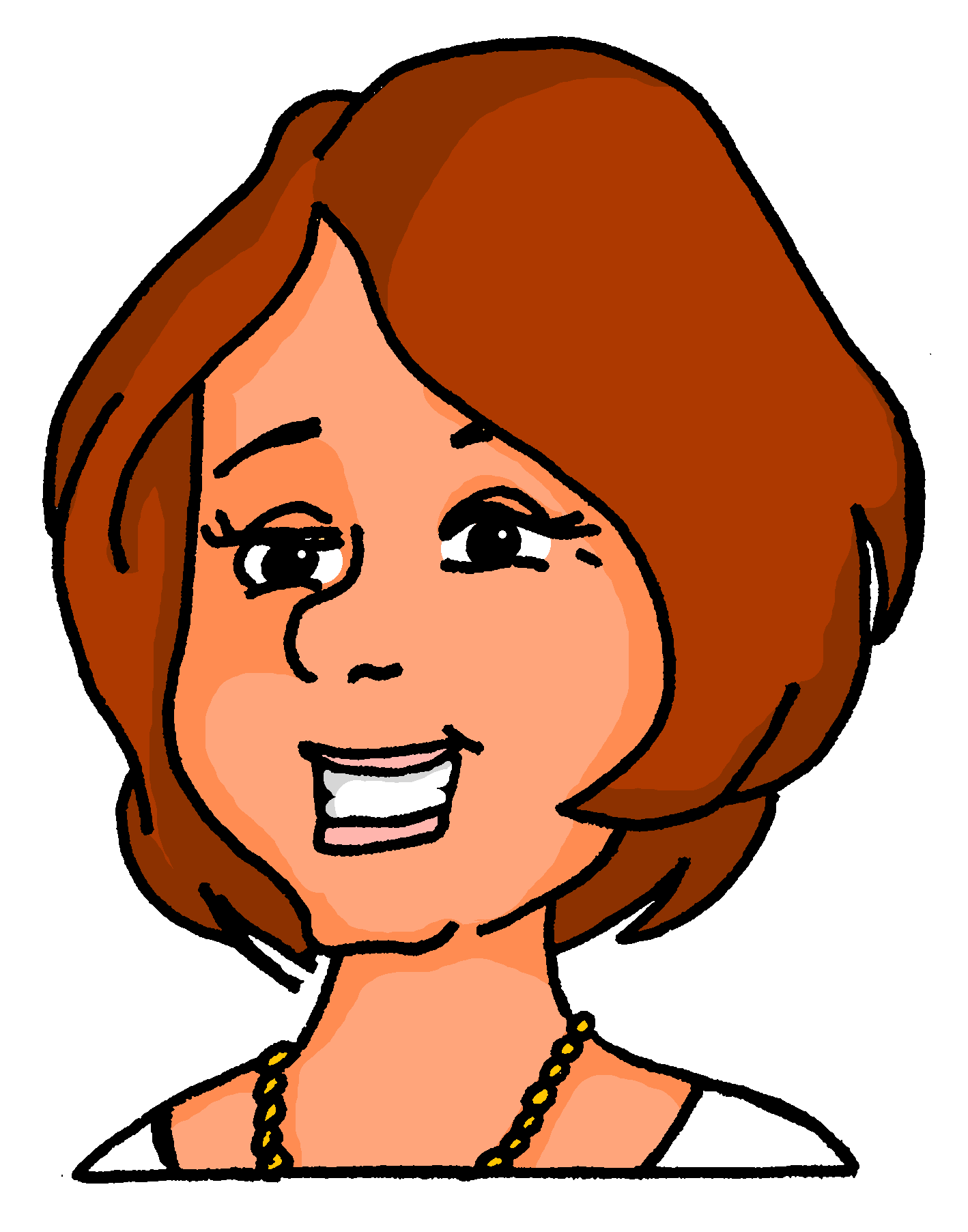 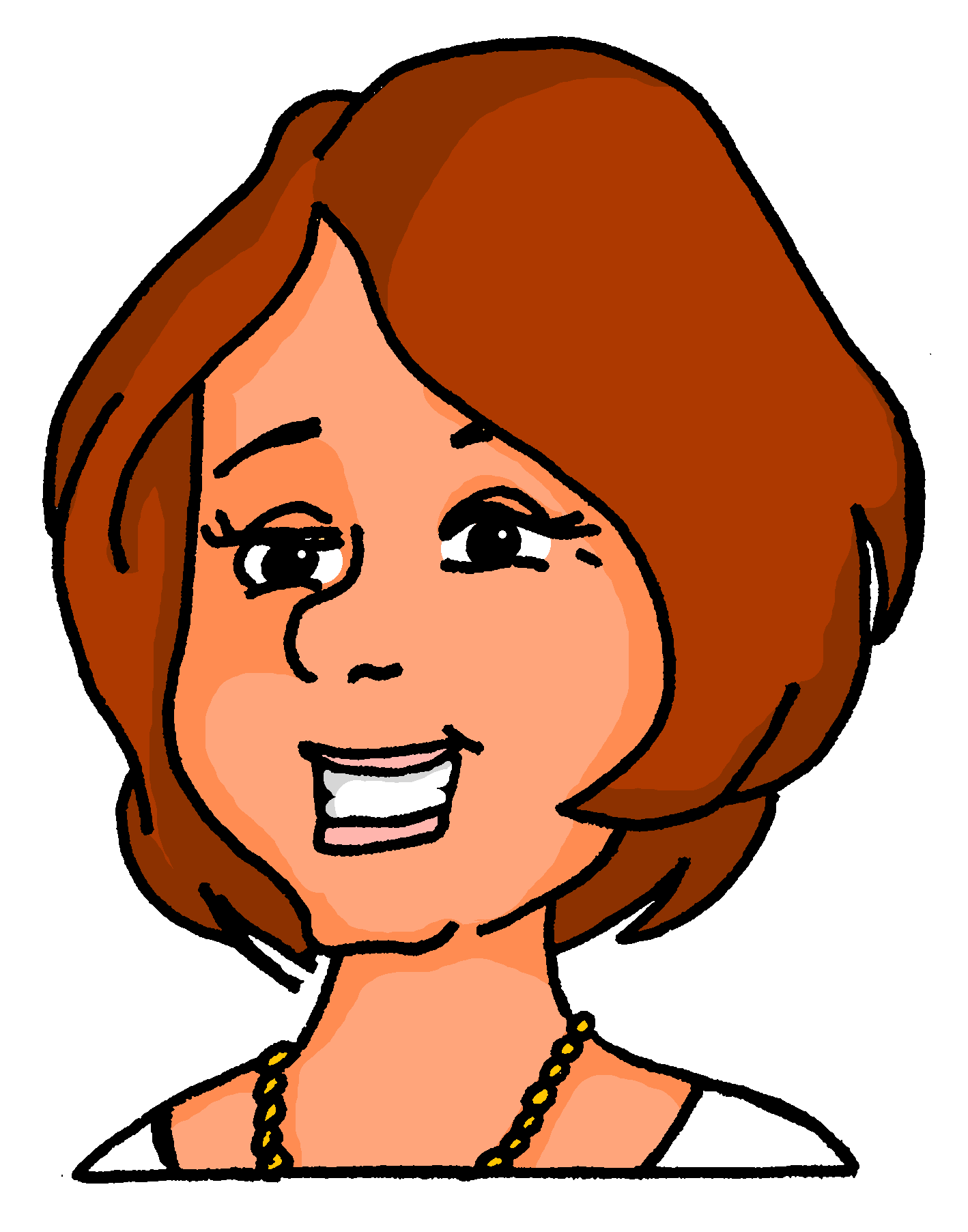 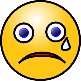 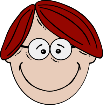 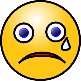 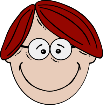 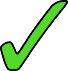 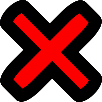 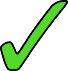 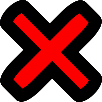 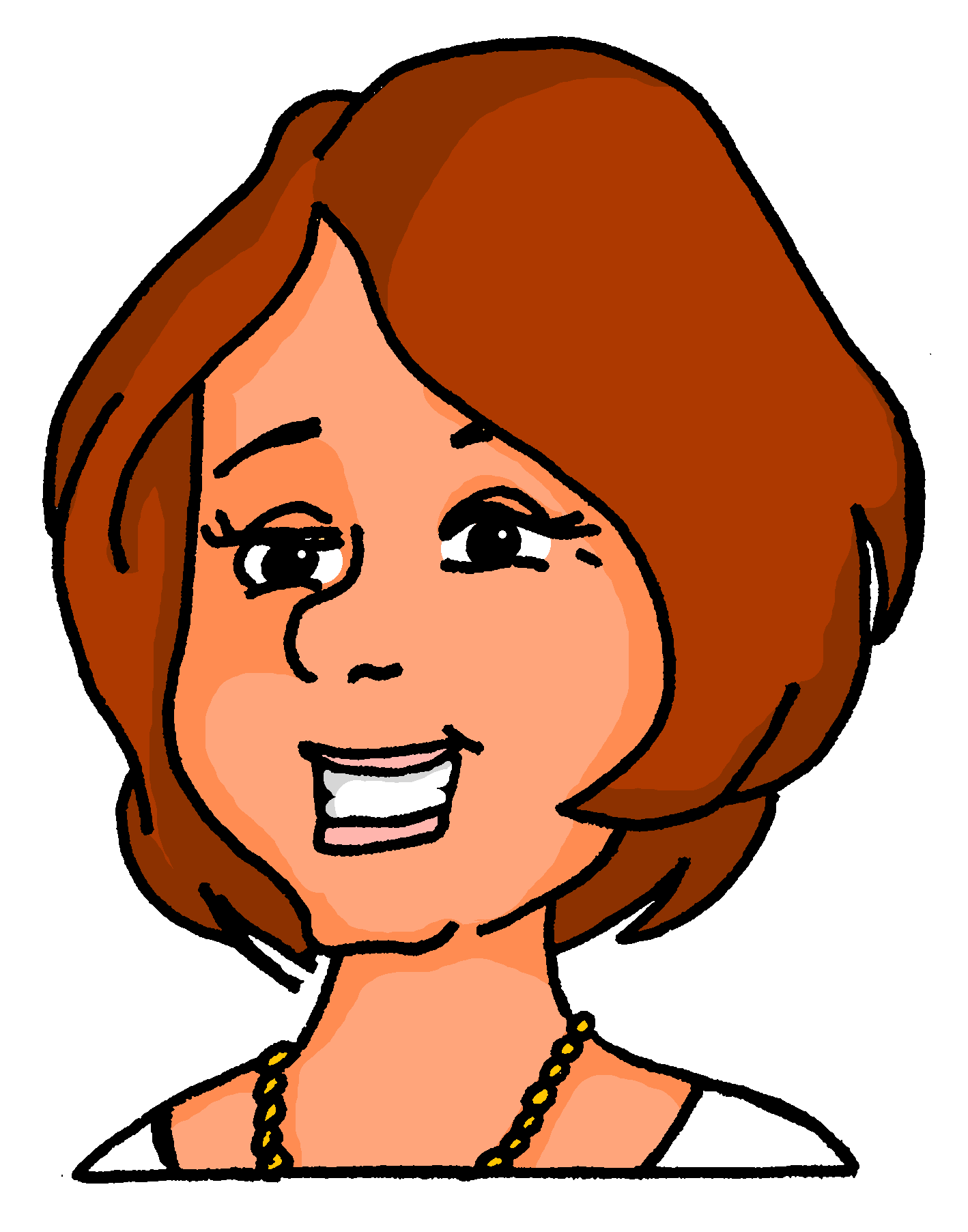 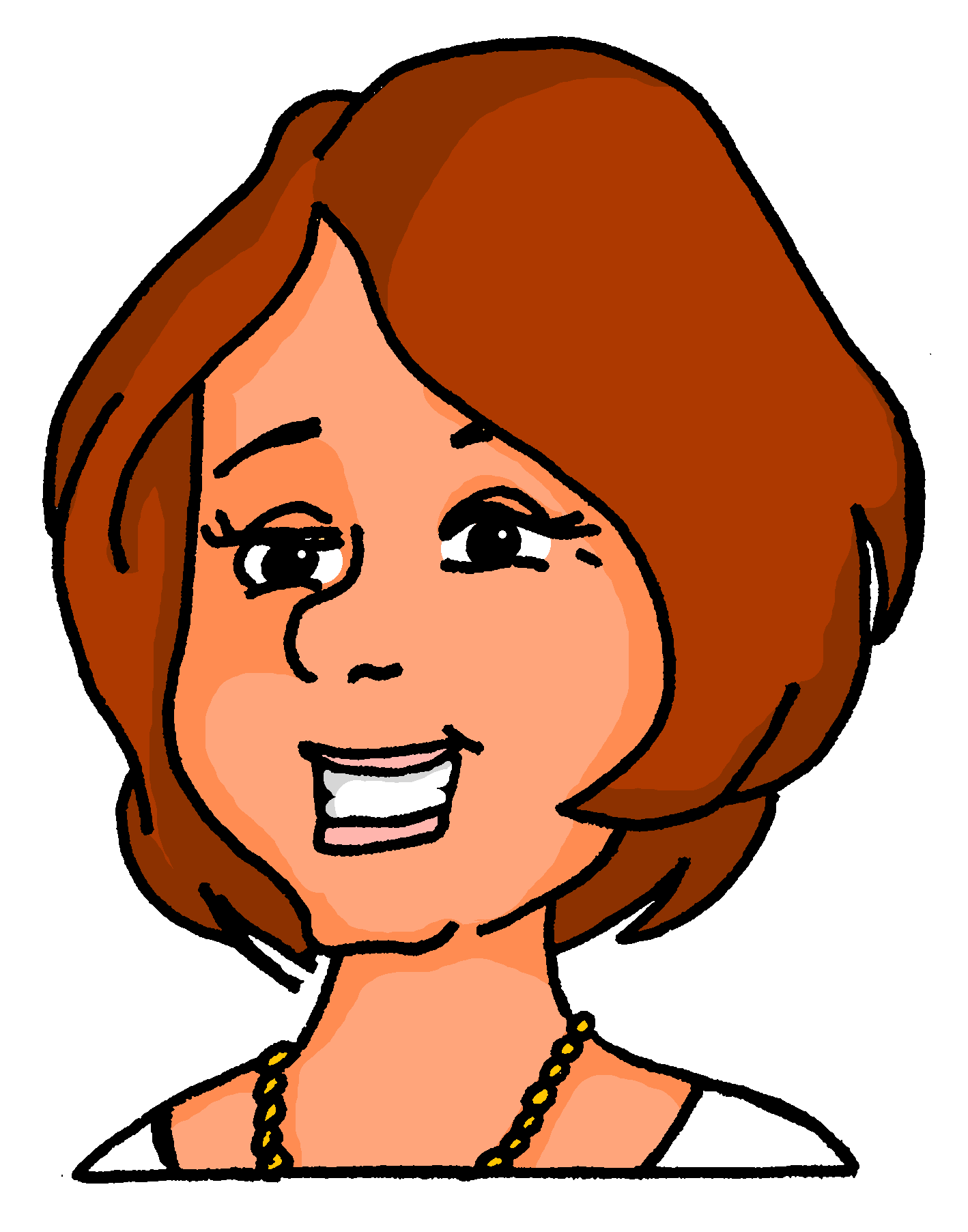 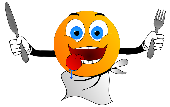 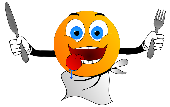 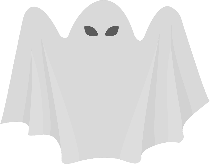 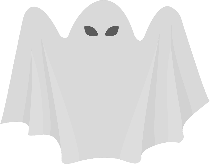 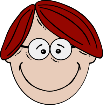 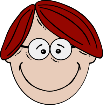 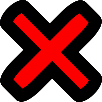 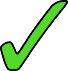 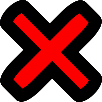 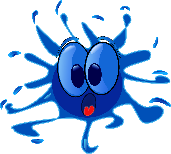 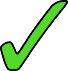 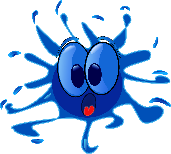 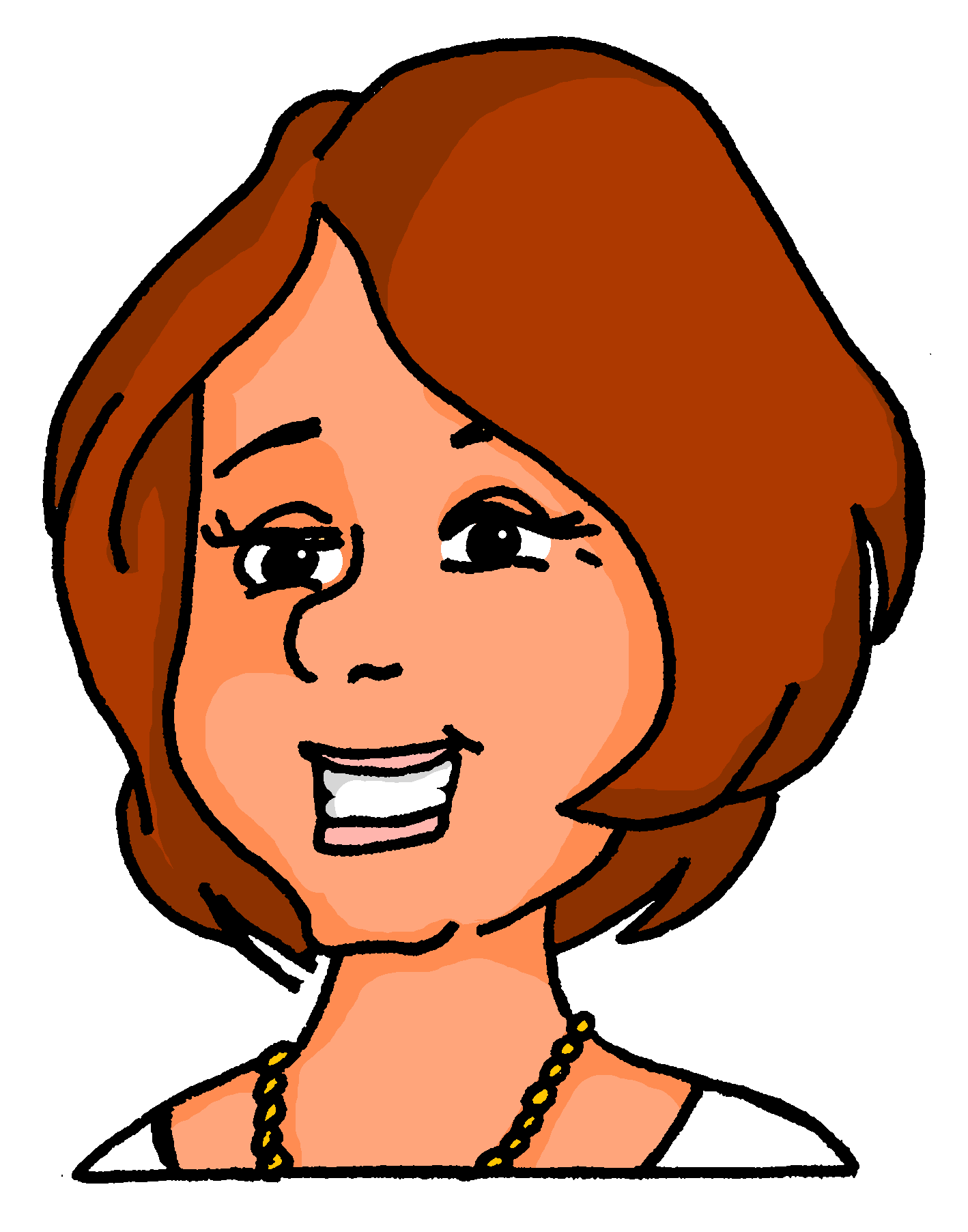 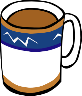 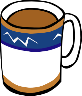 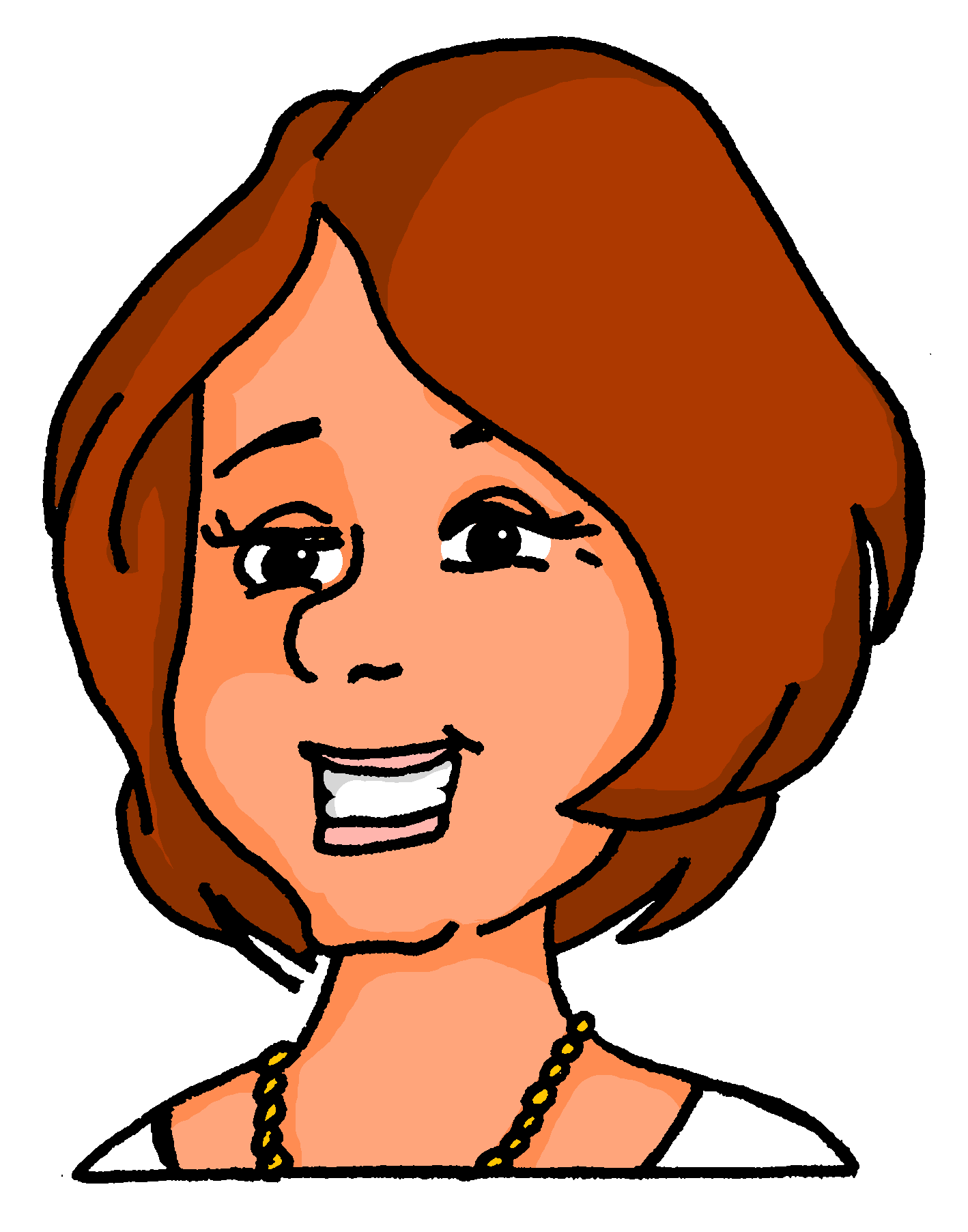 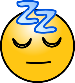 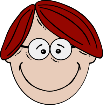 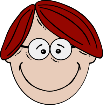 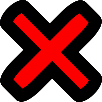 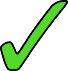 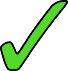 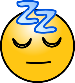 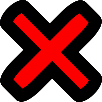 Nein, ich habe keine Schmerzen.
Hast du Schmerzen?
Partner A
Partner B
[Speaker Notes: [2/2]Note: the cues have been jumbled.]
Bei einer Familie in Deutschland
On an exchangeHABEN vs SEIN present (all persons)Sie (you, formal) vs duInfinitive clauses with ‘zu’SSC [u] vs [ü]
Ich besuche Mia und Wolf in Deutschland! 
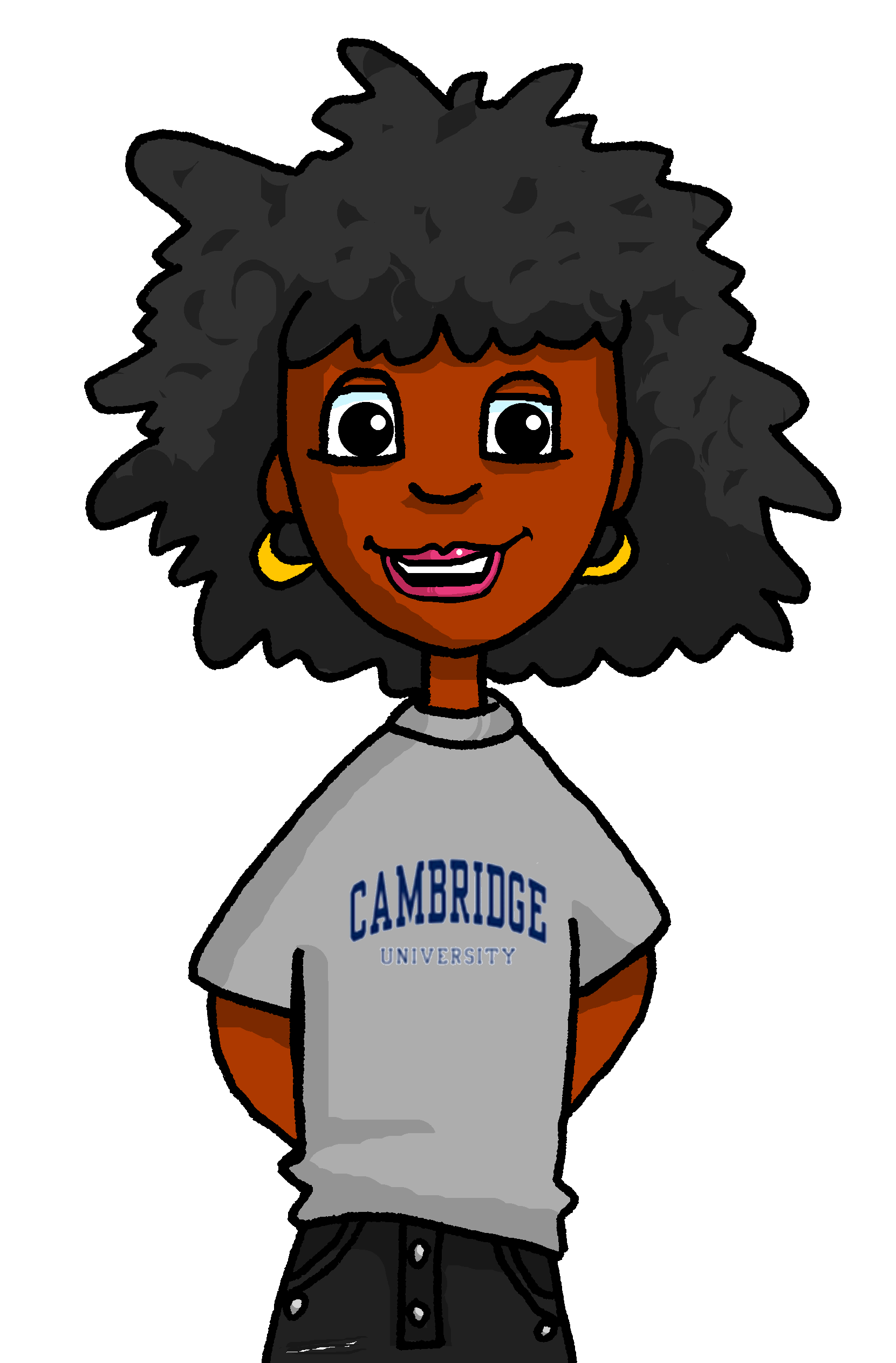 Y8 German 
Term 1.1 – Week 3 - Lesson 6Natalie Finlayson / Rachel Hawkes
Artwork: Steve Clarke

Date updated: 31/08/23
[Speaker Notes: Artwork by Steve Clarke.  All additional pictures selected are available under a Creative Common license; no attribution required.
Note: All words listed below for this week’s learning (new and revisited sets) appear on all three Awarding Organisations’ word lists, with the following exceptions: i) Edexcel list does not have angenehm, springen.
Learning outcomes (lesson 2):
Revision of SSCs [u] and [ü]
Revision of present tense forms of haben and sein (all persons)
Consolidation of pronoun Sie
Infinitive clauses with ‘zu’
Introduction to compound noun formation 

Word frequency (1 is the most frequent word in German): 
8.1.1.3 (introduce) gefunden [103] Sie [10] Bad [1577] Brief [813] Hunger [2097] Kaffee [1299] Küche [960] Lust [1407] Schmerz [1483] Wohnung [418] müde [2000] noch1 [33] oben [100] unten [590]
7.3.2.6 (revisit) Bahnhof [1953] Fluss [1551] Karte1 [1191] an1 [19] zwanzig [1030] dreißig [1456] dreizehn [3429] sechzehn [2859] siebzehn [3345] zweiundzwanzig [79/2/1032] einunddreißig [5/2/1458] 
7.3.1.3 (revisit) fallen [278] springen [1468] Geschäft1 [663] Kino [1825] Konzert [1721] Markt [508] Museum [1360] Party [3634] Stadt [186] Straße [355] angenehm [1748] in [4], auf1 [17]]
hören
[u] oder [ü] im Plural?
As you know, Mutter and Bruder add an umlaut in the plural form:

eine Mutter, zwei Mütter
ein Bruder, zwei Brüder

Some nouns with [u] add umlaut + e in plural. Others add only +e. Some don’t change at all.

Listen and decide whether the vowel changes in plural.
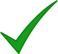 1
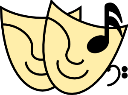 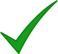 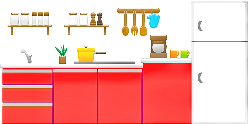 2
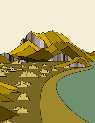 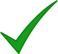 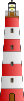 3
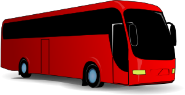 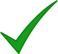 4
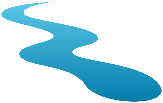 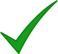 5
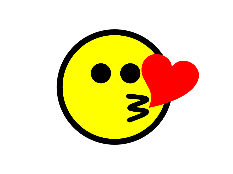 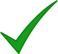 6
[Speaker Notes: Timing: 5 minutesAim: to distinguish aurally between SSCs [ü] and [u], and revise plural formation patterns.Procedure:1. Students write 1-8 in their books.
2. Click on a number to hear nouns said in the singular and plural.
3. Students listen to see whether the SSCs are the same or different.
4. Click to reveal 

Transcript:1. die Kunst, die Künste
2. die Küche, die Küchen
3. der Bus, die Busse
4. der Fluss, die Flüsse
5. die Küste, die Küsten
6. der Kuss, die Küsse
Word frequency (1 is the most frequent word in German): Bus [1562], Fluss [1551], Kunst [554], Küste [2628],  Küche [960], Kuss [>5009] Source:  Jones, R.L. & Tschirner, E. (2006). A frequency dictionary of German: core vocabulary for learners. Routledge]
Sie, sie oder Sie?
Grammatik
As you know, Sie means ‘you’ (formal).
It sounds the same as sie (she).
You can tell who is being talked about by looking at the verb:
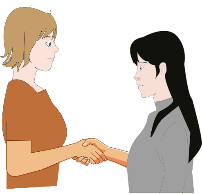 Sie sind groß! 	   You (formal) are tall!
______ __________
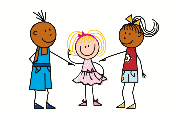 Sie ist groß! 	                      She is tall!
____  ______
[Speaker Notes: Timing: 3 minutes (all three slides)Aim: To revise 3rd person singular and 3rd person plural forms of sein and haben and to distinguish between pronouns Sie, sie (she) and sie (they).]
Sie, sie oder Sie?
Grammatik
Sie also sounds the same as sie (they!)
You can’t tell who is being talked about by looking at the verb, as it is in the infinitive with both sie and Sie:
You can tell who is being talked about by looking at the spelling: small ‘s’ vs capital ‘S’:
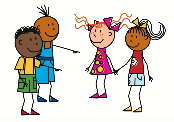 Wo sind sie? 	   Where are they?
______ ________
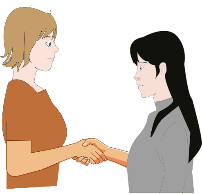 Wo sind Sie?    Where are you (formal) ?
_______ ____________
[Speaker Notes: [2/3]]
Sie, sie oder Sie?
Grammatik
This does not help you if Sie (formal) and sie (they) are at the start of a sentence, as both have a capital letter!
When this happens, you need to use other clues in the text to help you decide:
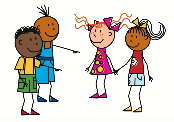 Sie sind nett!	                           They are nice!
_______ ______
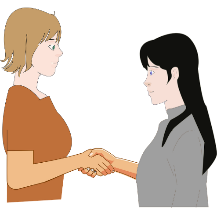 Sie sind nett! 	              You (formal) are nice!
___________ ______
[Speaker Notes: [3/3]]
Wie ist die Gastfamilie?
hören
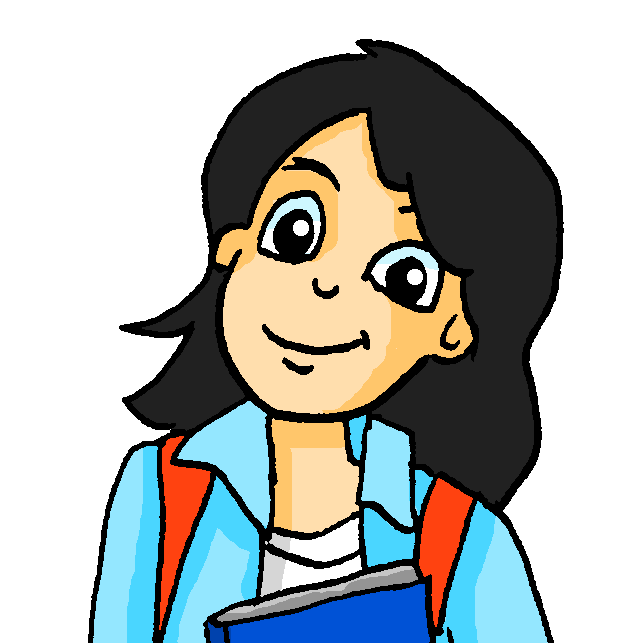 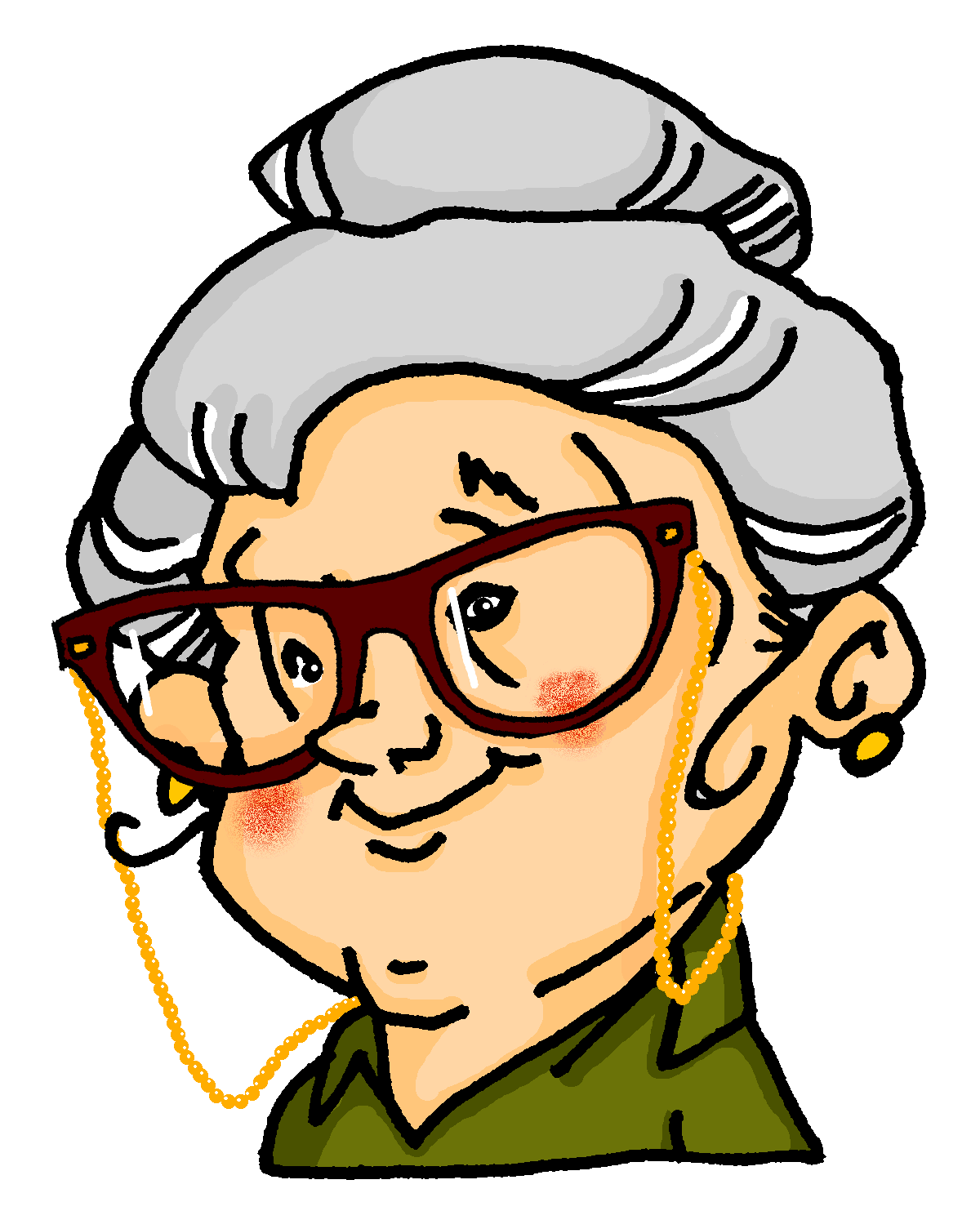 Andrea will noch etwas über ihre Gastfamilie wissen! Sie hat ein Paar fragen über Mia, und noch ein Paar Fragen für Oma.

Was will Andrea wissen? Etwas über Mia (sie) oder etwas über Oma (Sie)?
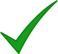 1
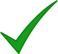 2
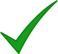 3
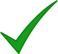 4
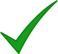 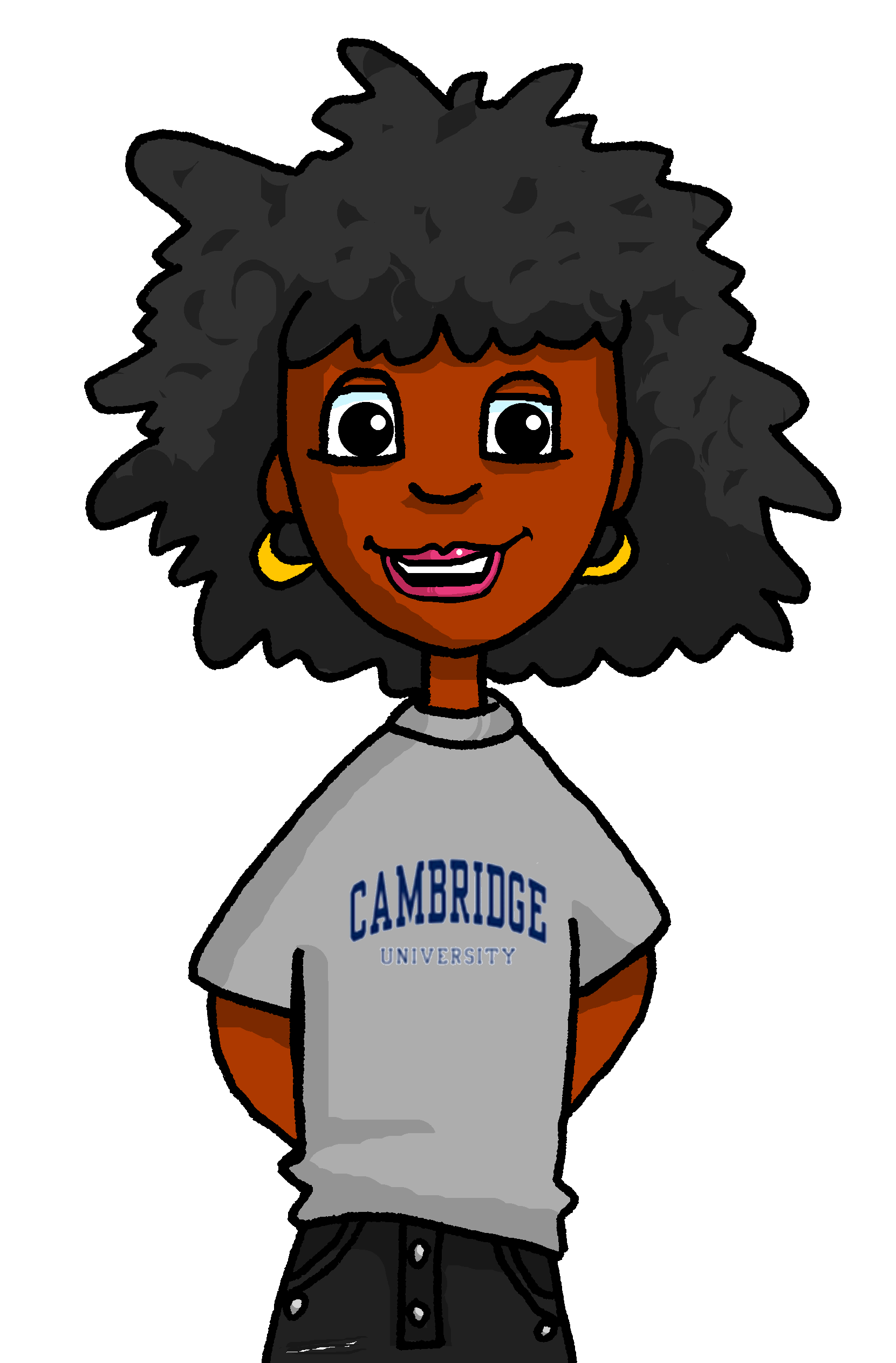 5
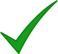 6
[Speaker Notes: Timing: 6 minutesAim: To distinguish orally between hat/haben and ist/sind in questions, and to connect these forms with meaning (formal and familiar).Procedure:1. Students write 1-6 in their books.
2. Click on the numbers to hear questions.
3. Students must listen to the form of the verb they hear after the beep to decide whether Andrea is asking about Mia (sie), or questioning Oma (Sie).
4. On a click, a transcription of the verb appears so that students can check their answer. On another click, the answer appears.
5. Elicit oral translations of the questions.

Transcript:1. Haben Sie Hunger?
2. Ist sie krank?
3. Hat sie Schmerzen?
4. Haben Sie eine Lieblingsband?
5. Sind Sie Sängerin?
6. Hat sie eine Gitarre?
Word frequency of near-cognates used (1 is the most frequent word in German): Gast [576]Source: Jones, R.L. & Tschirner, E. (2006). A frequency dictionary of German: core vocabulary for learners. Routledge]
Ein Dankesbrief
hören
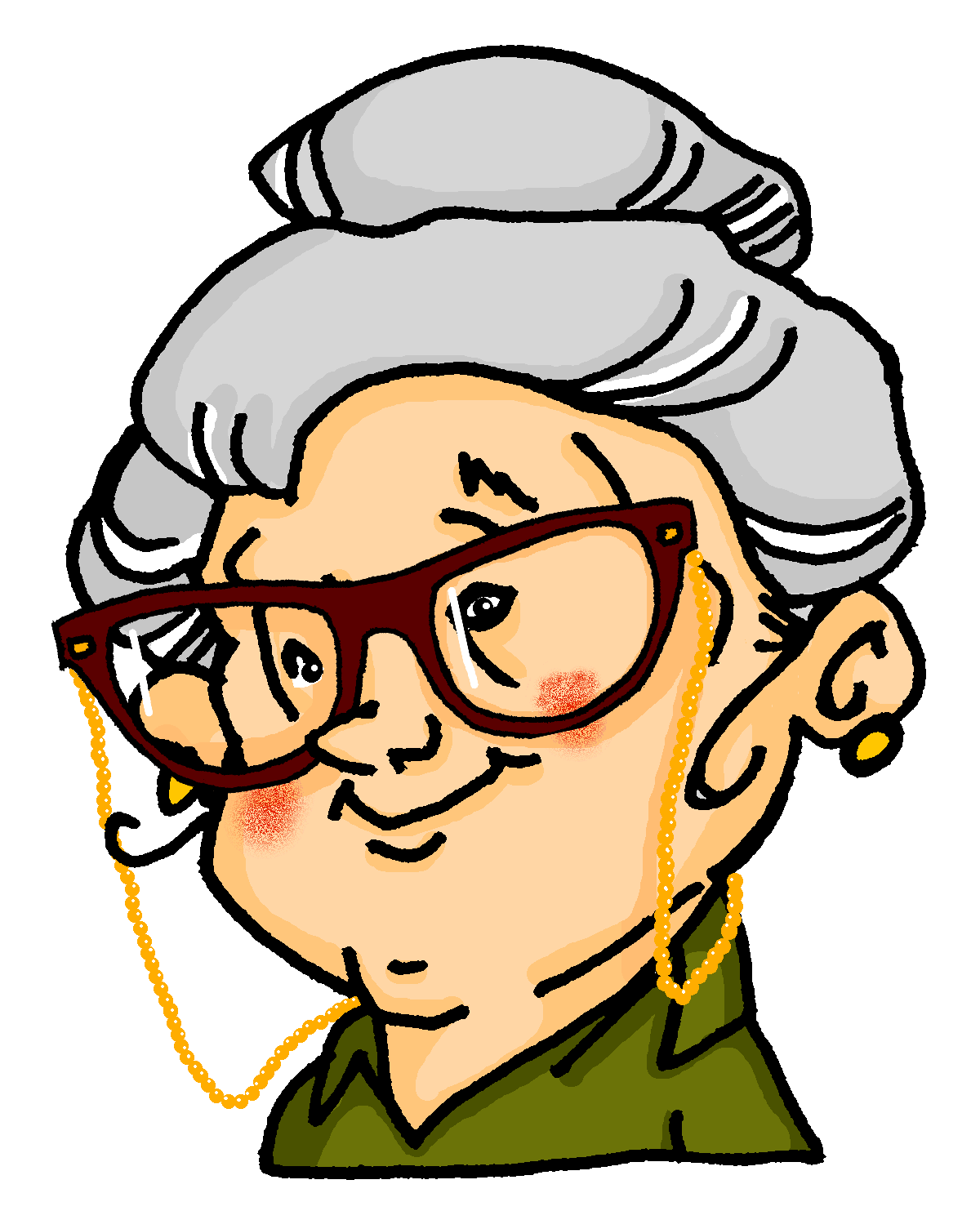 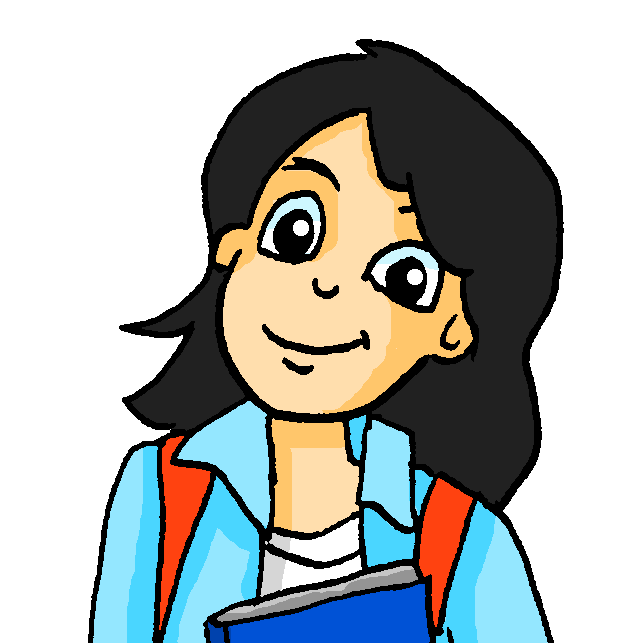 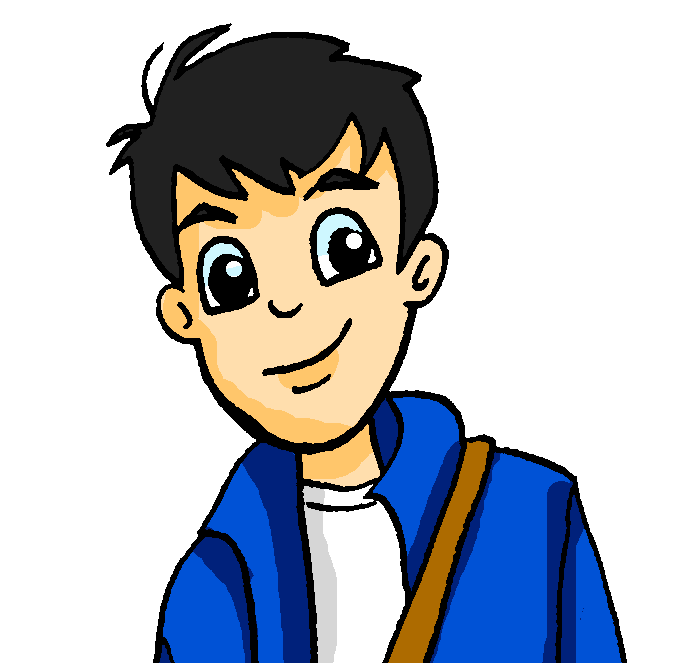 Andrea hat einen Brief für Oma. Wer ist ‘Sie’? Wer ist ’sie’?
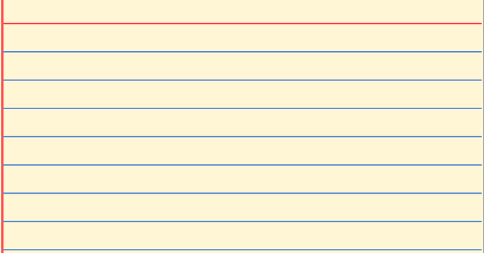 Liebe Frau X
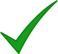 1. Ich mag es hier und will Danke sagen. Ich finde Sie so nett!
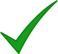 2. Ich finde sie auch ganz toll! Wir haben viel Spaß zusammen.
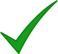 3. Sie kochen so gut!
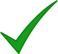 4. Sie haben auch eine sehr schöne Katze!
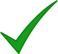 5. Morgen bekommen sie ein Geschenk aus England.
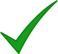 6. Und Sie bekommen auch ein Geschenk! Danke für alles 
[Speaker Notes: Timing: 6 minutesAim: To apply knowledge of capitalisation rules to distinguish between Sie and sie (they), and draw attention to the fact that distinguishing between these at the beginning of a sentence is impossible without clear context.Procedure:1. Check students understand the compound in the title. Explain that some compound nouns have a connecting letter in between, such as ‘s’ here.
2. Students write 1-6 in their books.
3. Using their knowledge of capitalisation rules, students decide whether Sie/sie means formal you, they or could be either.
4. Answers appear on clicks.
5. Elicit translations of sentences from students.Word frequency of near-cognates used (1 is the most frequent word in German): alles [alle – 36], perfekt [1567]Source: Jones, R.L. & Tschirner, E. (2006). A frequency dictionary of German: core vocabulary for learners. Routledge]
zu + infinitive
Grammatik
You have seen how modal verbs work with a 2nd verb in the sentence:
All German modal verbs are followed directly by the infinitive.
Ich kann schwimmen.
I can swim.  / I am able to swim.
A comma is often added to separate the verb phrases in zu + infinitive structures
I want  to swim.  / I am able to swim.
Ich will schwimmen.
With other verbs, we have to add zu when we use them with another verb in infinitive:
Ich habe keine Lust, zu arbeiten.
I have no desire to work.
________.
Er vergisst immer, Kaffee zu kaufen.
He always forgets to buy coffee.
_____
Es ist wichtig, Deutsch zu lernen!
It is important to learn German!
________
Like in other two-verb structures, the second verb (with zu, in infinitive) is at the end.
[Speaker Notes: Timing: 3 minutesAim: To introduce zu + infinitive structures, and illustrate the need for the addition of zu with comparison to modal verbs.]
Ein Tag in der Stadt
hören
Mia und Andrea planen den Tag zusammen. 

Was sagen sie?
1
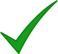 1
2
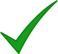 2
3
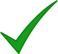 3
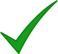 4
4
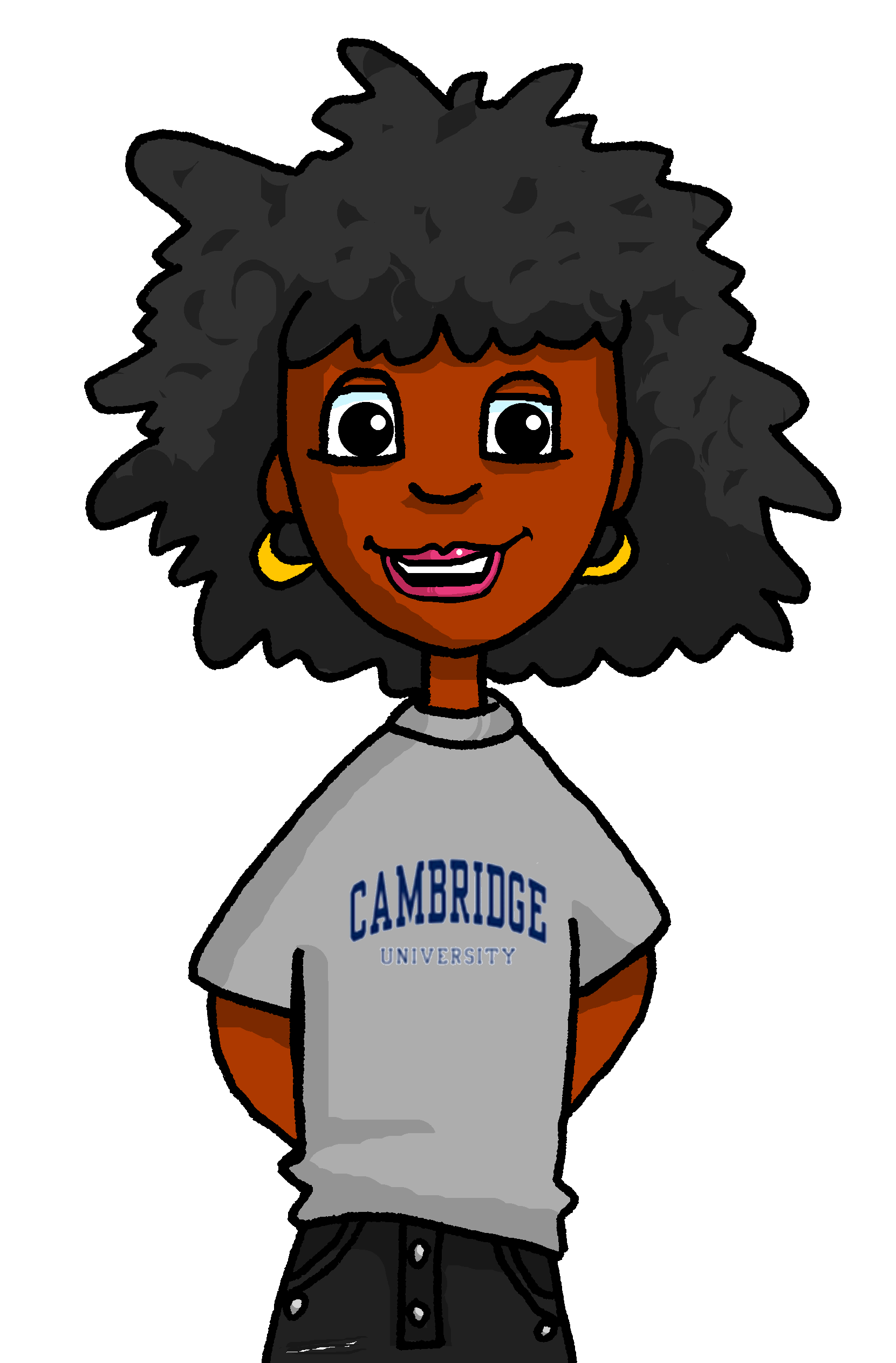 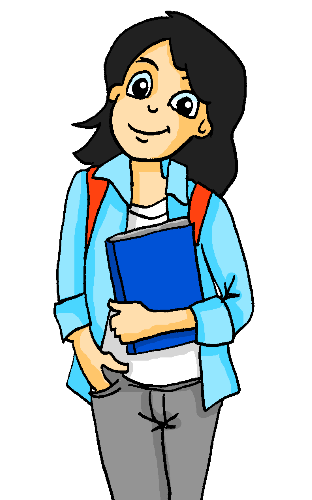 5
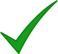 5
6
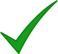 6
[Speaker Notes: Timing: 6 minutesAim: To distinguish orally between the use of modal verbs (wollen) and other verbs (haben) in two-verb structures by listening for the presence or absence of zu before the infinitive.
Procedure:1. Students write 1-6 in their books.
2. Click on the numbers to hear sentences with the verb phrases obscured.
3. Students must listen for the presence of absence of zu to decide whether wollen or haben is used.
4. On a click, a transcription the verb phrase appears so that students can check their answer. On another click, the answer appears.
5. Click to bring up a 2nd set of audio buttons with the full sentences.  Elicit oral translations of the full questions. 

Transcript:1. Was [wollen wir] heute machen?
2. Gute Frage! [Ich will] ins Kino gehen.
3. Ja, okay, [ich habe Lust], in die Stadt zu gehen.
4. [Hast du auch Lust], Eis zu essen?
5. Mmmm nein, sorry, [ich will] Pizza essen.
6. [Ich habe Lust], in ein Restaurant zu gehen.

Transcript 2:
1. Was wollen wir heute machen?
2. Gute Frage! Ich will ins Kino gehen.
3. Ja, okay, ich habe Lust, in die Stadt zu gehen.
4. Hast du auch Lust, Eis zu essen?
5. Mmmm nein, sorry, ich will Pizza essen.
6. Ich habe Lust, in einen Restaurant zu gehen.

Word frequency of near-cognates used (1 is the most frequent word in German): planen [579]Source: Jones, R.L. & Tschirner, E. (2019). A frequency dictionary of German: core vocabulary for learners. Routledge]
Eine Postkarte nach Hause
lesen
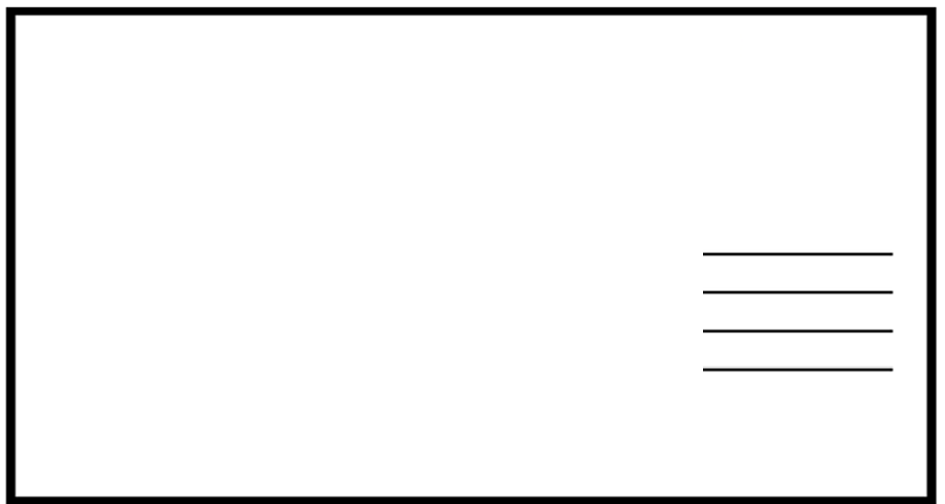 Andrea hat eine Postkarte für ihre Deutschlehrerin in Cambridge gekauft. Was schreibt sie?
Hallo Frau Hawkes!
1. Planst/Kannst du, nach Berlin zu kommen?
2. Die Stadt ist toll! Es gibt/du musst viel zu sehen.
3. Du wünschst dir/musst das Brandenburger Tor      besuchen! Es ist so groß, und total schön!
4. Meine Gastfamilie ist sehr nett. Wolfgang und     Mia helfen/wollen mir, Deutsch zu sprechen.
5. Heute schaffe/will ich auf den Markt gehen.
6. Wolfgang sagt, wir kochen/müssen eine     Currywurst essen.
7. Ich vergesse/will nicht, meine Hausaufgaben zu machen!
8. Fahre/Darf ich nächstes Jahr nochmal nach Berlin reisen?? LG!
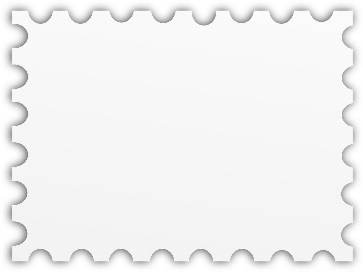 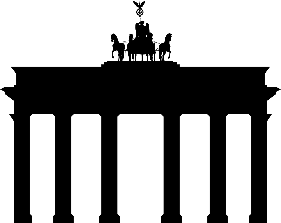 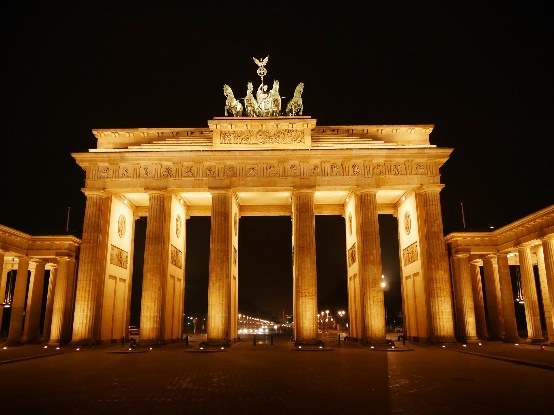 Das Brandenburger Tor ist ein Symbol für Berlin und Deutschland.
[Speaker Notes: Timing: 6 minutesAim: To distinguish orally between the use of modal verbs and other verbs in two-verb structures by looking for the presence or absence of zu before the infinitive.
Procedure:1. Students write 1-8 in their books.
2. Students must look for the presence of absence of zu before the infinitive, and decide based on this which verb completes the sentence,
3. Answers appear on clicks.
5. Elicit oral translations of the full sentences.]
Was sind deine Pläne?
schreiben
Und du? Was sind deine Pläne für den nächsten Urlaub? Schreib drei Sätze mit wollen und drei Sätze mit Lust haben.
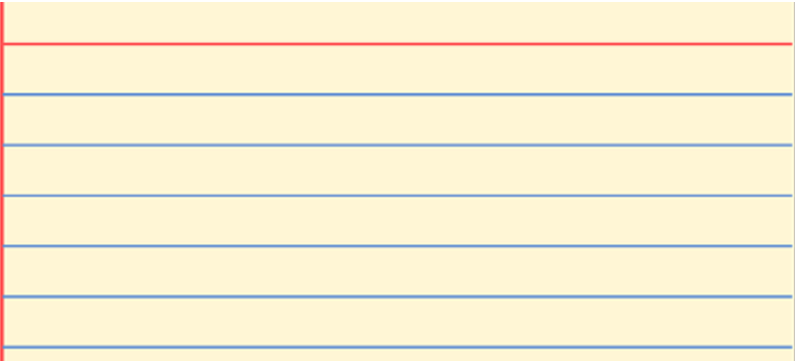 1. Ich habe Lust, ….
Remember!

Both structures send the second verb (in infinitive) to the end of the sentence. Which one needs zu?
2. Ich will …
3.
4.
5.
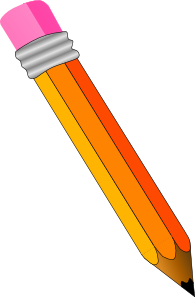 6.
[Speaker Notes: Note: if teachers prefer not to do this writing activity so soon, there is a useful compound noun activity instead.  Slides are found at the end of this slide deck.
Timing: 8 minutesAim: Written practice in saying what you want to do using modal verbs and zu + infinitive structures.Procedure:1. Work through one example of each kind of structure with the class.
2. Give students 3 minutes to write sentences of their own. 
3. Give students 2 minutes to peer-correct with a partner.
4. Elicit some examples from students and add them to this slide. For an added challenge, ask students to read out their partner’s sentences in the third person.]
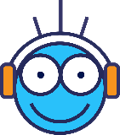 Hausaufgaben
Vocabulary Learning Homework (Y8, Term 1.1, Week 4)Year 7 Mash up 1
[Speaker Notes: [Revisit Y7 vocabulary]
essen [323], fahren1 [215], gehen [66], lernen [288], sagen, sagt [40], spielen [205], trinken [634], vergessen [584], wissen [78], wohnen [560], kein, keine [46], was? [38], wer? [149], wie? [25], wo? [108], Beispiel [94], Ding [370], Fenster [674], Flasche [1602], Form [307], Frage [157], Frau1 [99], Freund [273], Hand [180], Haus [147], Haustier [>5009], Herr [154], Lehrerin [695], Mann [121], Ort [341], Paar [241], Problem [210], Tisch [529], Wasser [245], Welt [164], Wort [194] groß1 [67], klein [110], da [48], hier [68], leider [643], oder [35], mit1 [13], tschüss [>5009], ich weiß nicht [n/a]  ist das klar?, [n/a], nicht wahr? [n/a], wie sagt man...? [n/a], wie schreibt man...? [n/a]

Teachers can make use of a free app to set these words for students to revise this week.As there is no new vocabulary, there is no audio HW or HW sheet.]
hören / schreiben
Phonetik
[u] du
[u] Punkt
1
unten
absolut
2
tun
nutzen
3
4
[ü] Tür
[ü] fünf
5
über
Glück
6
Rücken
Küche
7
8
das Glück – happiness, luck
[Speaker Notes: Aim: To practise SSC long and short [u] and [ü]Procedure:1. Draw a 2 x 2 and write the source words.2. Click to listen and write each new word (1-8) into the correct square.3. Click to hear and see and word again.NB: Words will appear on clicks, so take care that the mouse is on action button when you click for audio (or the answers will appear too soon).Word frequency (1 is the most frequent word in German): absolut [993] tun [140]; 
unten [590] nutzen [463]; Küche [960]; über [48]Rücken [914] Glück [763]; 
Source:  Jones, R.L. & Tschirner, E. (2019). A frequency dictionary of German: core vocabulary for learners. Routledge

Note: all words have previously been taught, with the exceptions absolut and Glück.  Glück is taught in Week 5 this term, so we bring up a gloss here.  Absolut is a cognate.]
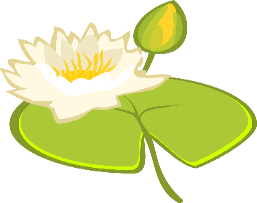 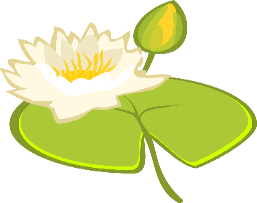 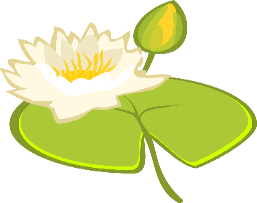 2+
1
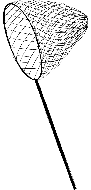 L
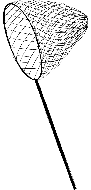 K
hören / sprechen
Finde die Fliege!
2+
2+
2+
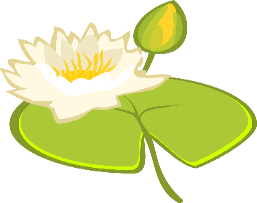 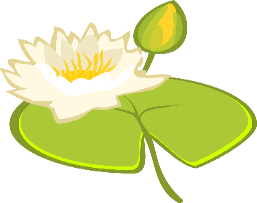 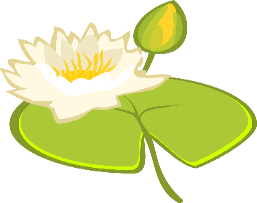 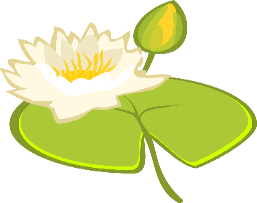 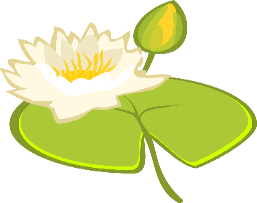 J
1
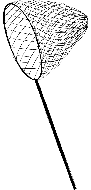 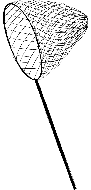 A
1
1
1
1
1
2+
1
1
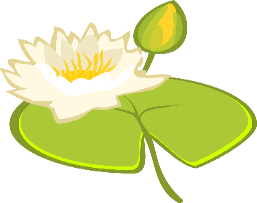 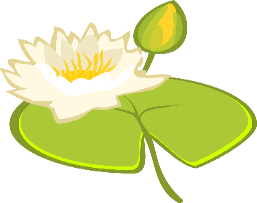 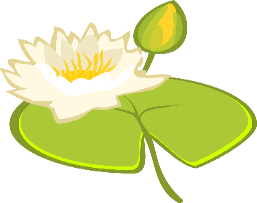 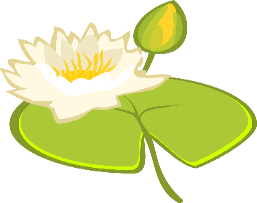 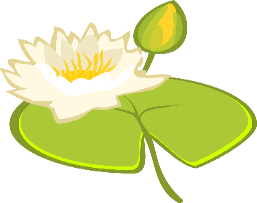 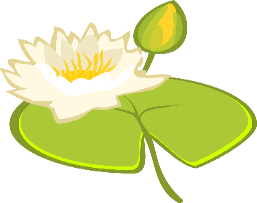 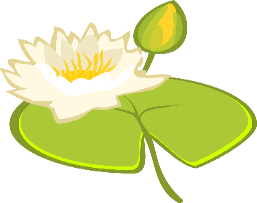 Q
B
2+
2+
1
2+
2+
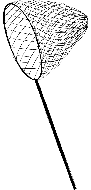 1
1
1
2+
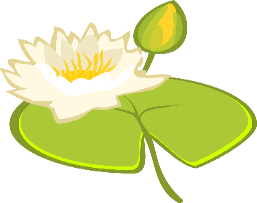 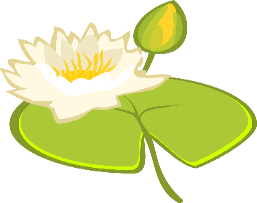 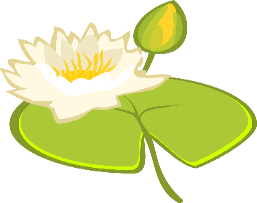 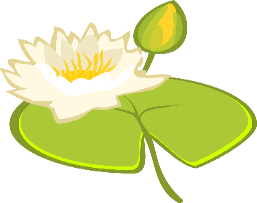 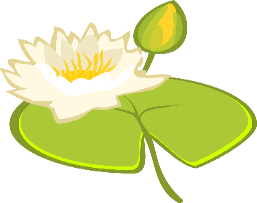 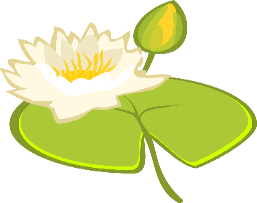 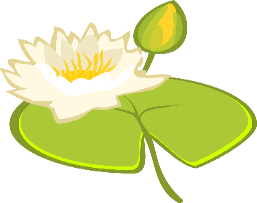 M
1
2+
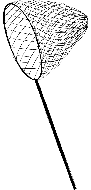 2+
C
1
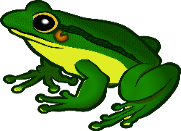 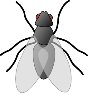 1
2+
2+
1
2+
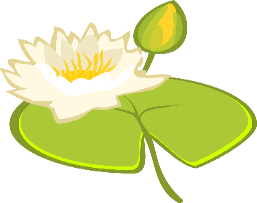 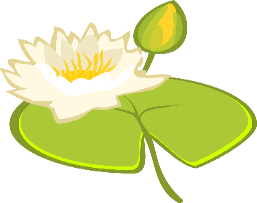 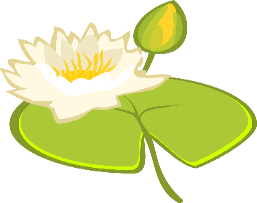 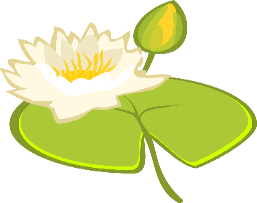 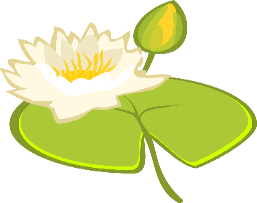 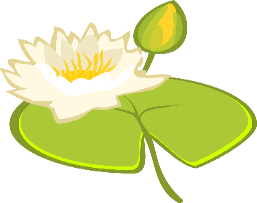 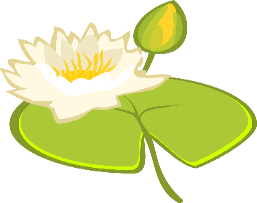 P
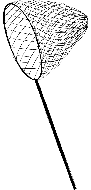 2+
2+
1
1
1
2+
1
2+
2+
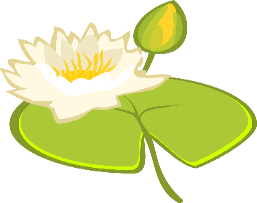 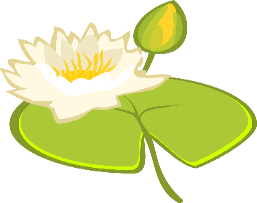 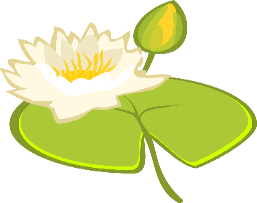 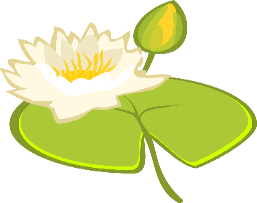 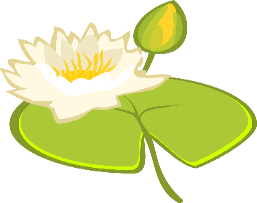 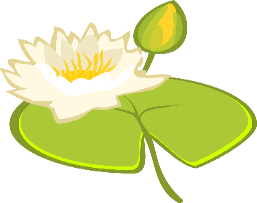 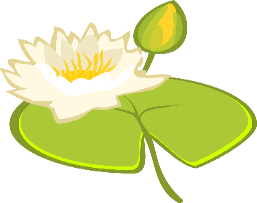 Z
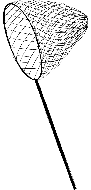 D
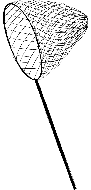 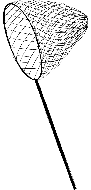 1
G
2+
2+
1
2+
1
2+
1
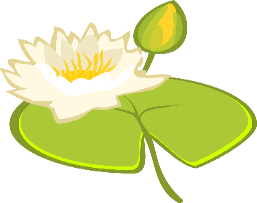 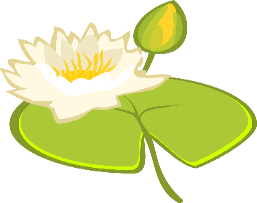 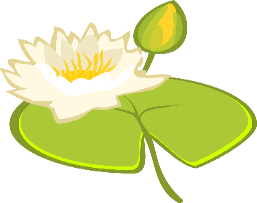 E
X
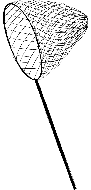 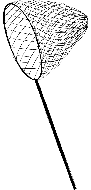 F
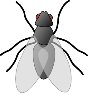 2
[Speaker Notes: This is part 2 of the activity from Lesson 1.

Procedure:
1. Click on ‘1’ to play the first code (bottom right of the screen). Starting on the lily pad with the frog on it, students trace the route with their fingers, or mini versions of the slide can be printed to trace with a pen.
2. Play the audio for a second time if necessary.
3. Ask ‘wo bist du?’ to elicit letters from the class.
4. Click on the lily pad to reveal whether the students were correct (fly) or incorrect (net). 

Transcript:
Brüder, Mutter, Bruder, Mutter, Brüder (Answer = C)

Activity extension (Note: this can be saved up for another lesson, too).
1. Using this and the next slide, repeat steps 1-4 above for the second and third codes.
2. Now tell students they are going to work with a partner to direct them to a lily pad of their choice using a similar code. Give students 30 seconds to write down three codes using Bruder, Mutter, Brüder and Mütter.
3. Students take turns to read out their codes to their partner, and ask ‘wo bist du?’]
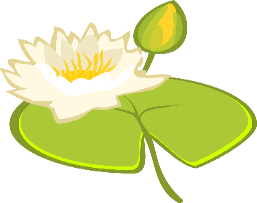 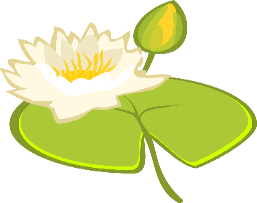 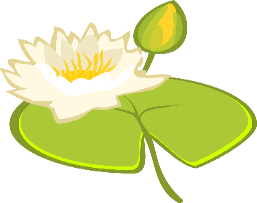 2+
1
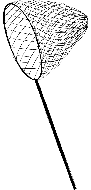 L
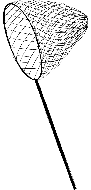 K
hören / sprechen
Finde die Fliege!
2+
2+
2+
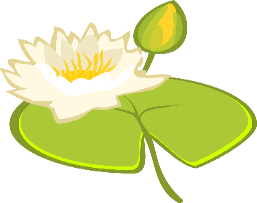 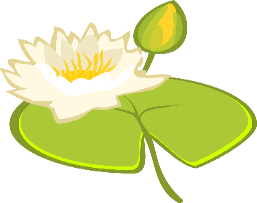 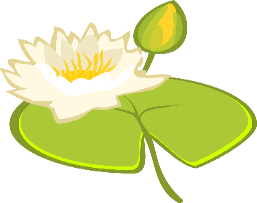 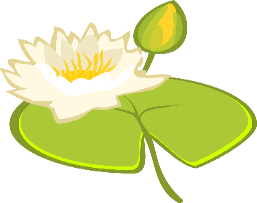 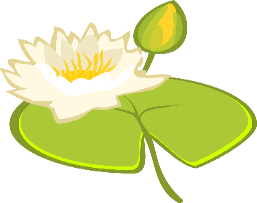 J
1
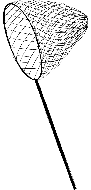 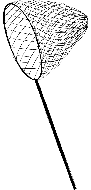 A
1
1
1
1
1
2+
1
1
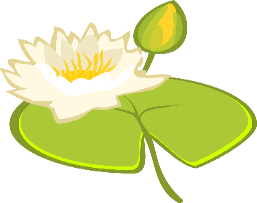 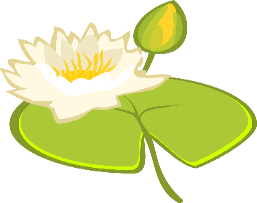 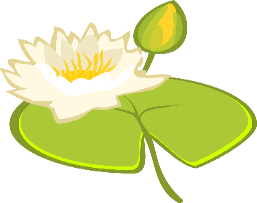 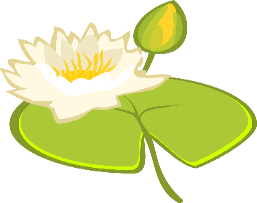 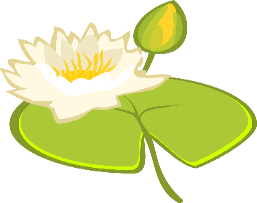 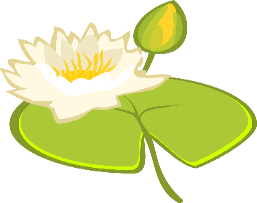 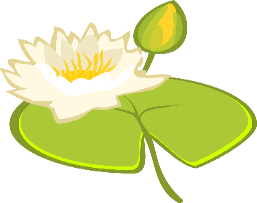 Q
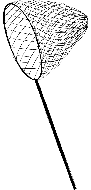 B
2+
2+
1
2+
2+
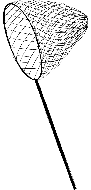 1
1
1
2+
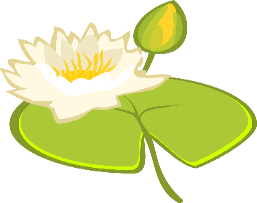 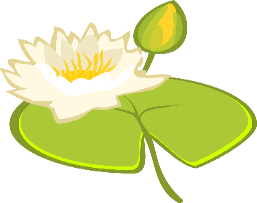 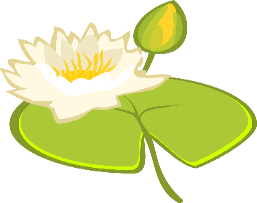 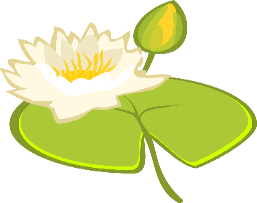 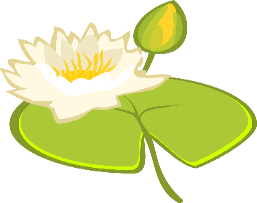 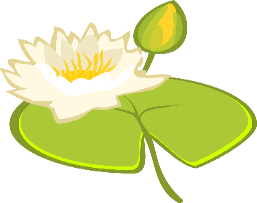 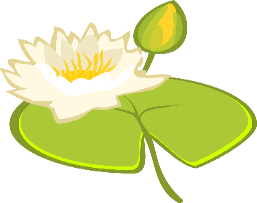 M
1
2+
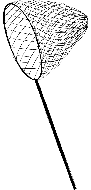 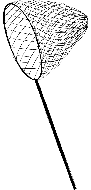 2+
C
1
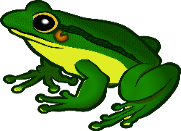 1
2+
2+
1
2+
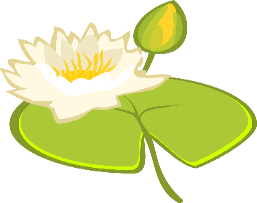 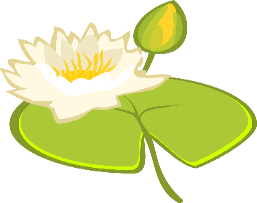 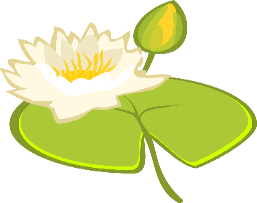 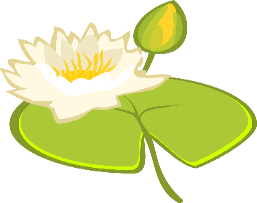 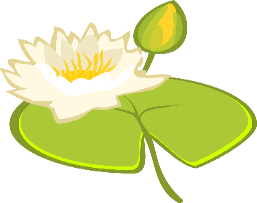 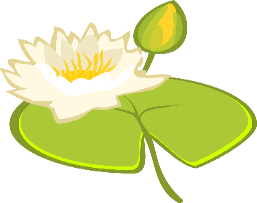 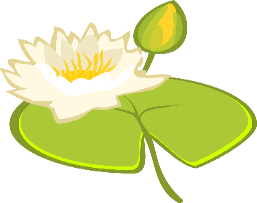 P
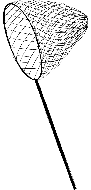 2+
2+
1
1
1
2+
1
2+
2+
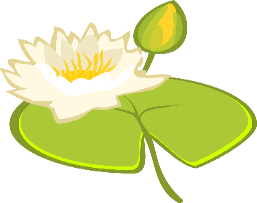 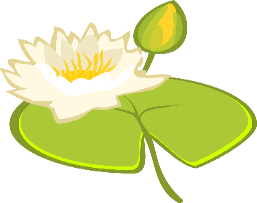 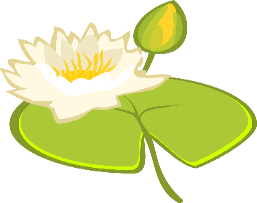 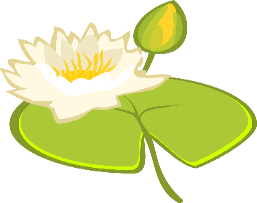 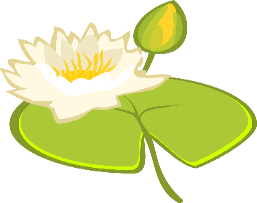 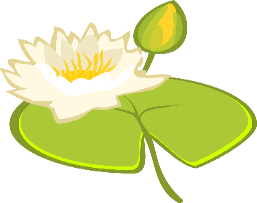 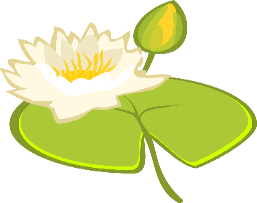 Z
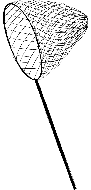 D
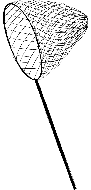 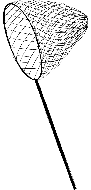 1
G
2+
2+
1
2+
1
2+
1
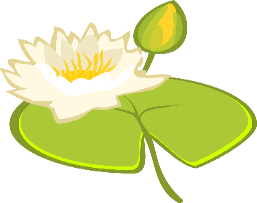 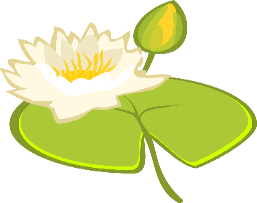 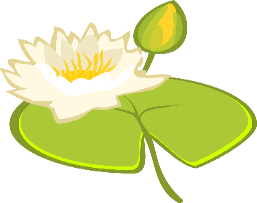 E
X
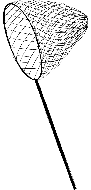 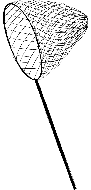 F
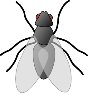 3
[Speaker Notes: This is part 3 of the activity from lesson 1.

Transcript:
Mutter, Brüder, Mütter, Brüder, Mutter (Answer = F)]
lesen
Compound nouns
You can often make new nouns by joining two other nouns.
der Brieffreund (pen friend)
der Brief (letter) + der Freund (friend)
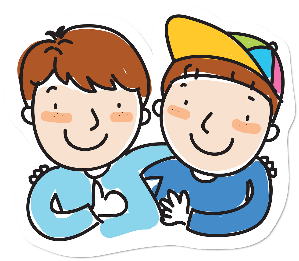 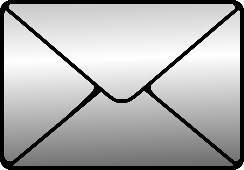 What would the following words be in German?
host dad / father
bedroomdining room
evening meal
Choose one and write a sentence in German.
Translate these sentences.
1. Meine Gastmutti ist sehr nett.
2. The living room is lovely.
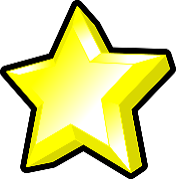 [Speaker Notes: COMPOUND NOUN ACTIVITY AS OPTIONAL REPLACEMENT FOR THE WRITING AT THE END OF LESSON 2
Timing: 8 minutes for two slides

Aim: Students following the LDP SOW had a formal introduction to cognates in 7.2.2.3, and they had previously been taught the prefix ‘Lieblings-’ and combined it with several frequent nouns.
This task offers a further opportunity to practising recognising and producing compound nouns from familiar nouns and other cognates.It fits with the context of staying in a host family, at the start of the Y8 SOW.Word frequency: der Brief [838]  der Freund [273] der Gast [576] die Mutter [218] der Vater [232] der Abend [342] das Brot [2095] das Essen [323-vb] das Zimmer [665] (Wohnzimmer / Schlafzimmer / Esszimmer)

Source: Jones, R.L. & Tschirner, E. (2019). A frequency dictionary of German: core vocabulary for learners. Routledge

The main knowledge previously taught:1] German combines nouns to make single, new words.2] The gender of the new word is the gender of the final noun3] Some additional letters can be required (the rules for these are complex and have many exceptions so will not be explicitly taught so students will not automatically be able to produce accurate new compound nouns themselves)  4] However, they will vastly increase their receptive vocabulary and often be able to comprehend compound nous, even if only one part is known, by using the surrounding context in addition.They should be encouraged, when faced with apparently unfamiliar, to try to separate them, as they may find they know both nouns, individually.]
lesen
Antworten
Meine Gastmutti ist sehr nett.
The living room is lovely.
host dad/father
bedroom
dining room
evening meal
My host mum is very nice.
Das Wohnzimmer ist schön.
der Gastvati
das Schlafzimmer
das Esszimmer
das Abendessen
Verb stems are often used (without the -en).
What do you notice about the gender of these nouns?
The gender of the new noun is always the gender of the final noun.
Don’t forget to pronounce the words.
[Speaker Notes: Source: Jones, R.L. & Tschirner, E. (2019). A frequency dictionary of German: core vocabulary for learners. Routledge]